It’s All
About Light
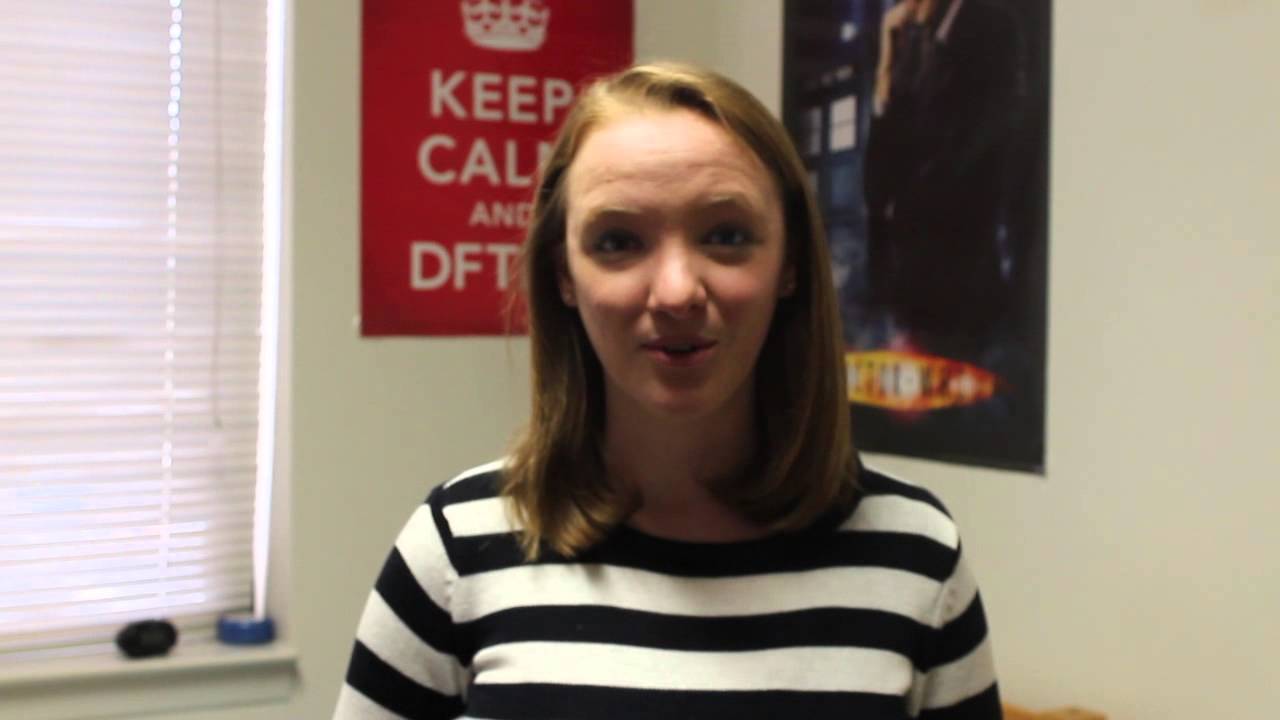 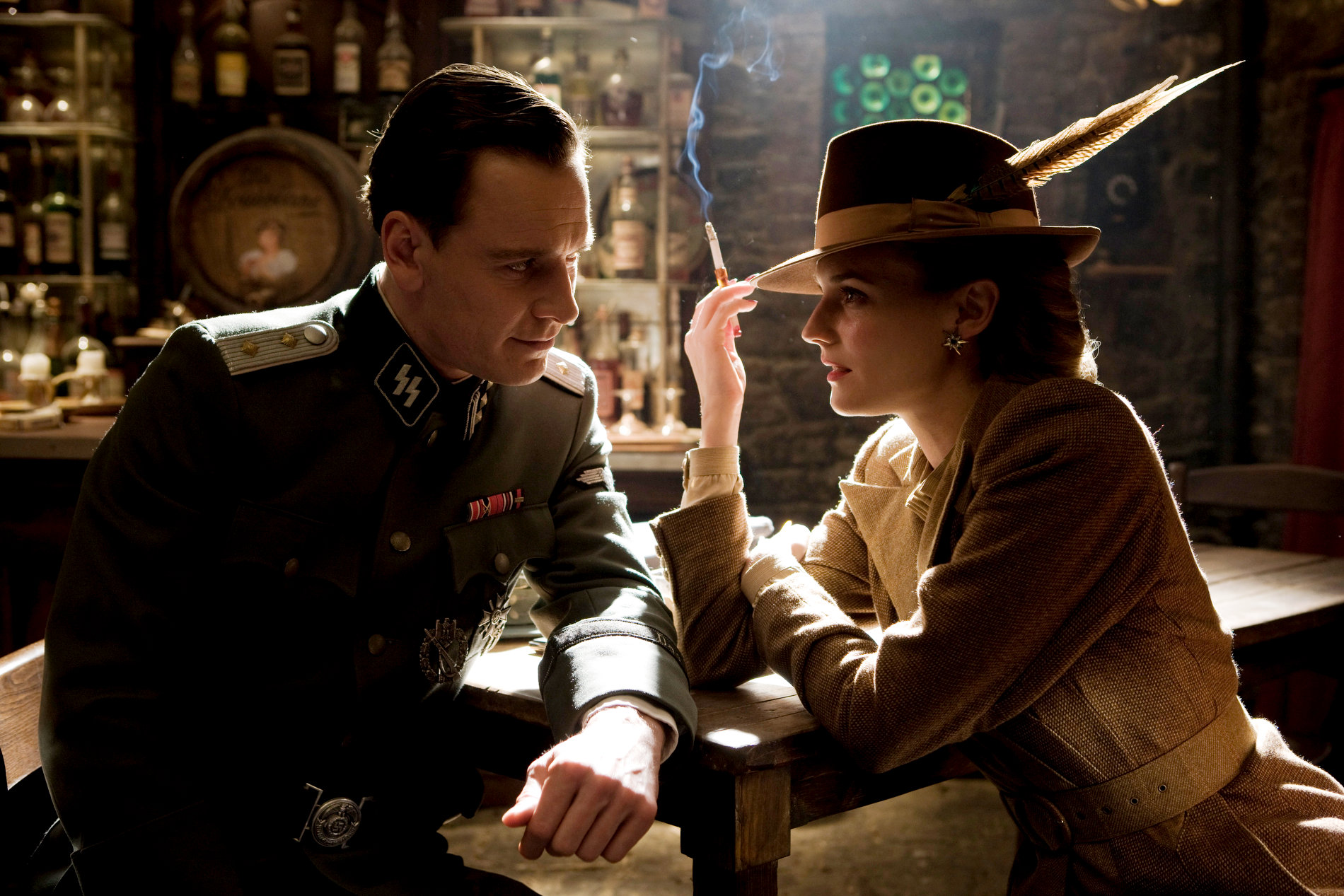 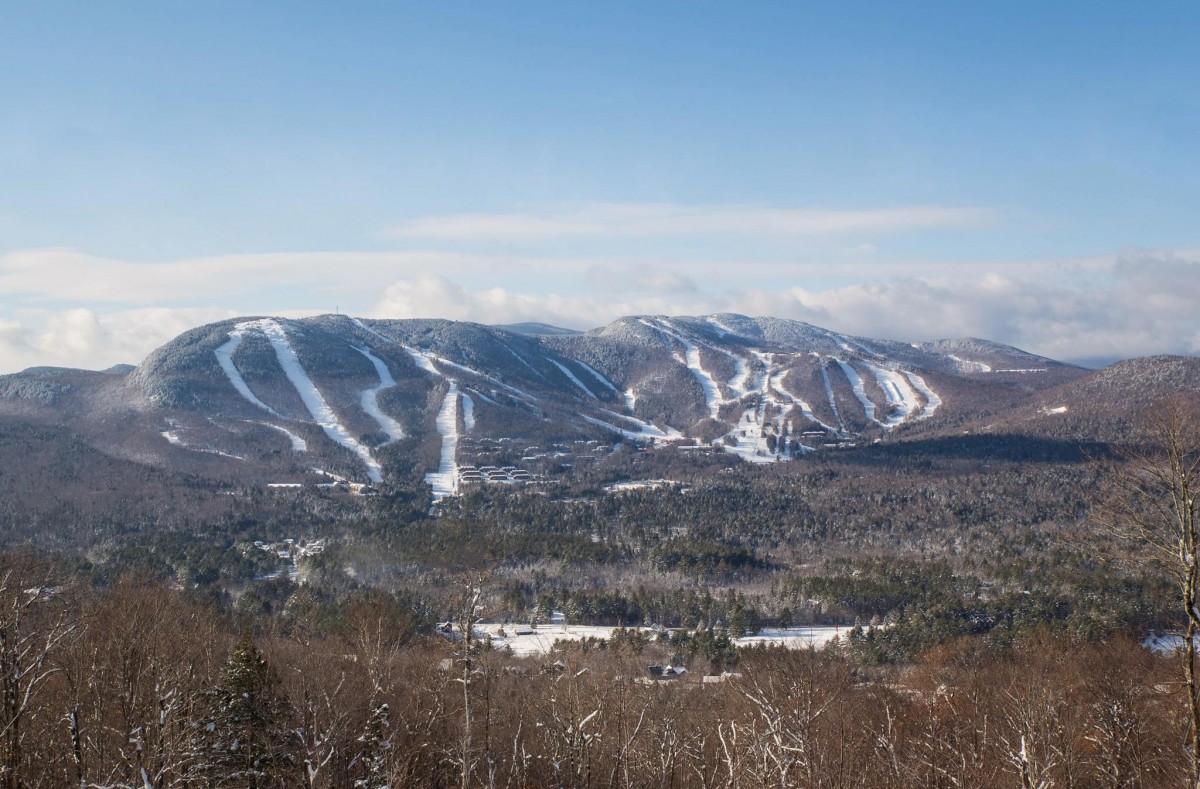 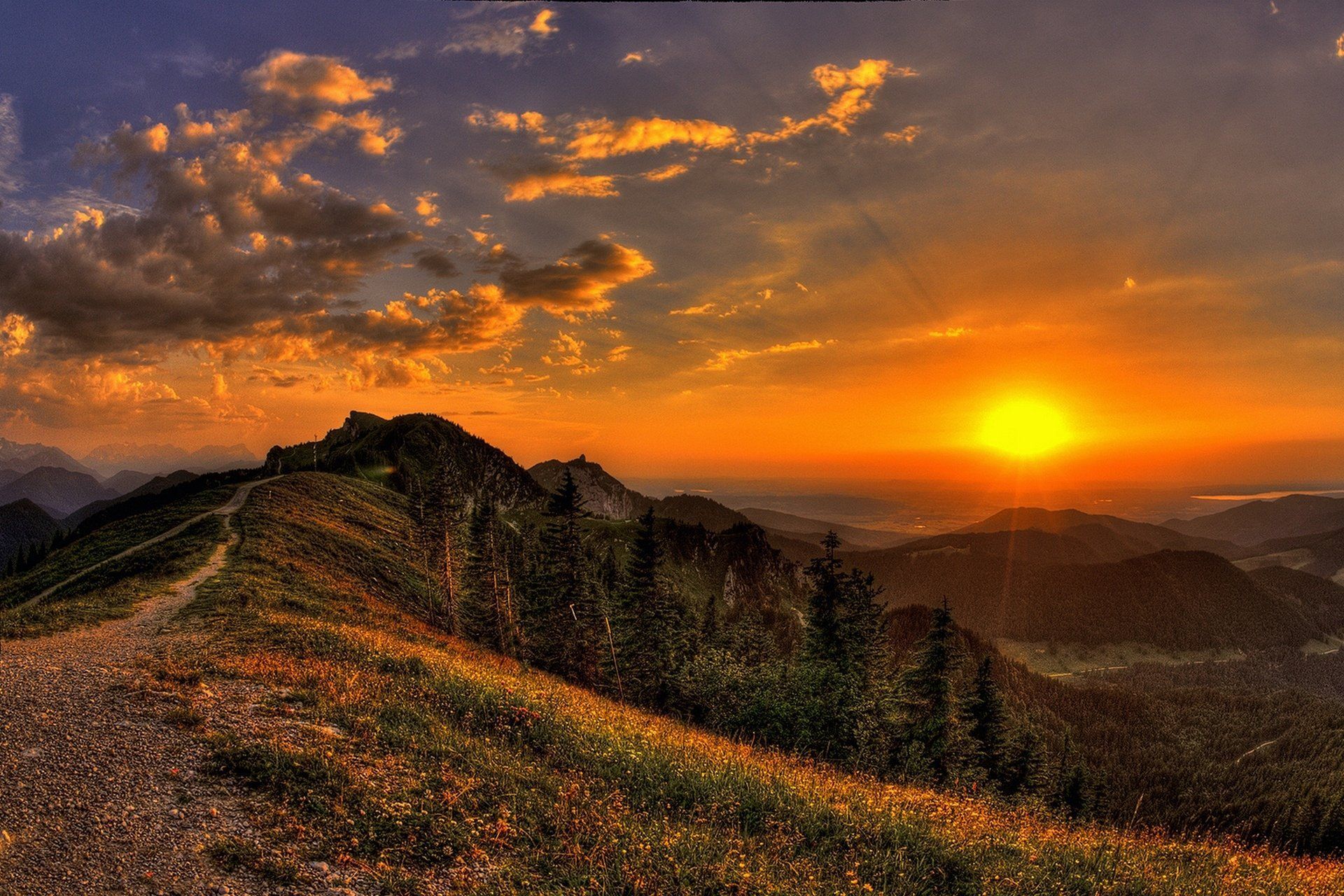 Obstacles
Technical Property/Mechanical Process
 Fast Image Sensors
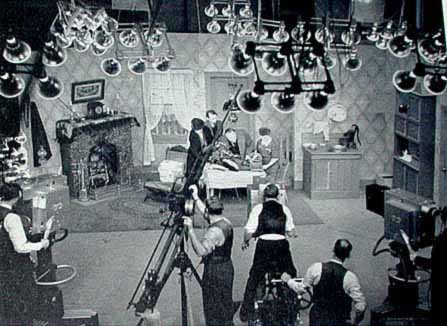 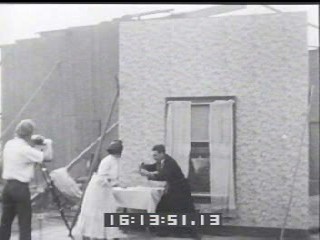 Lighting Obstacles
Technical Property/Mechanical Process
 Fast Image Sensors
 Time and Patience
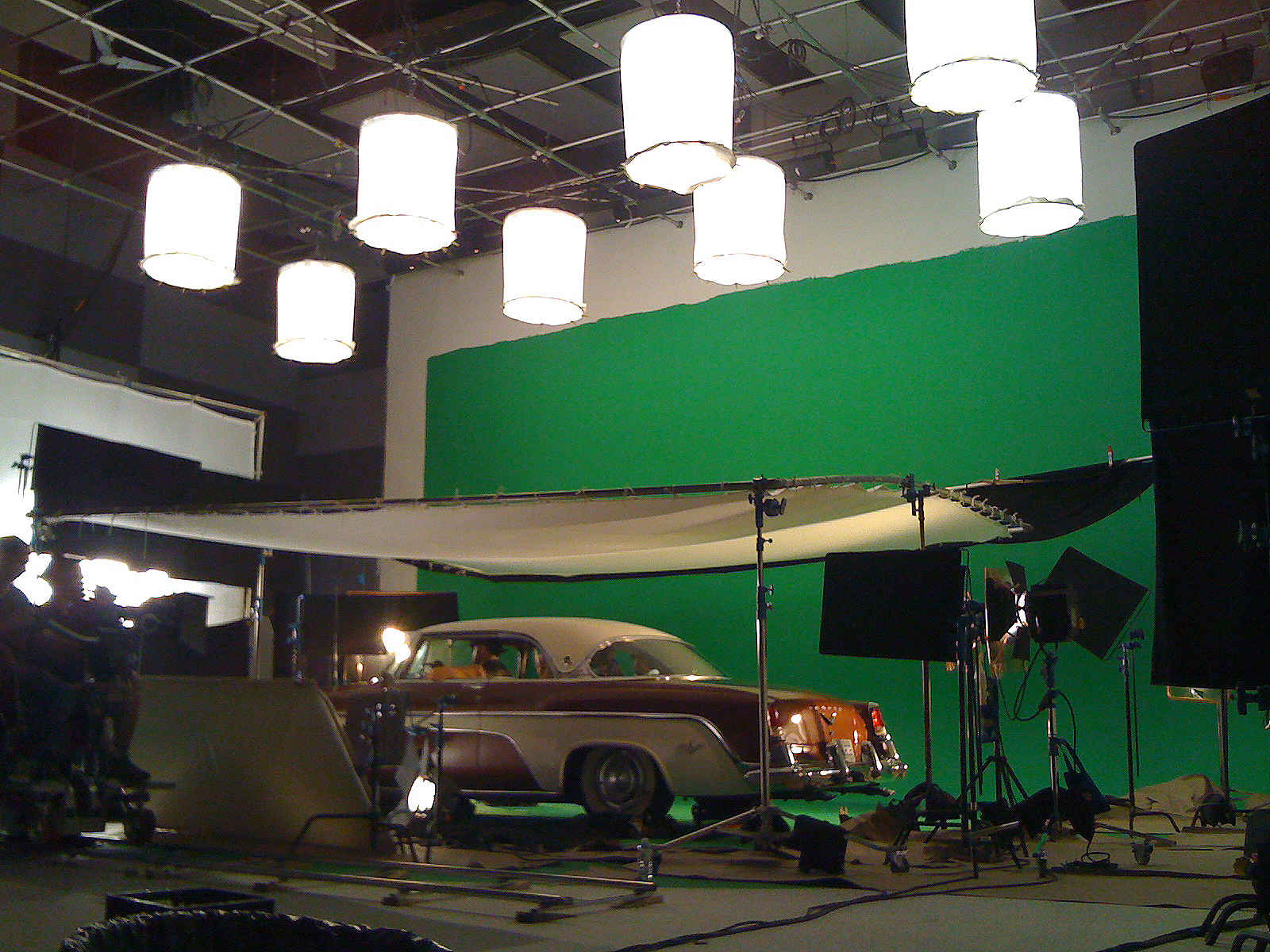 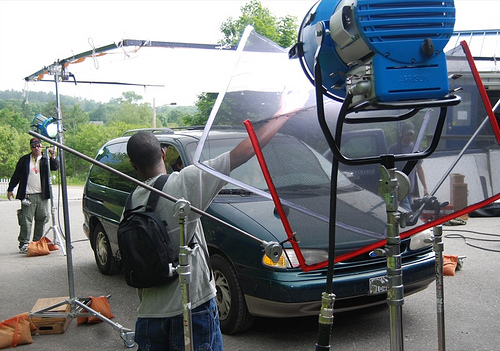 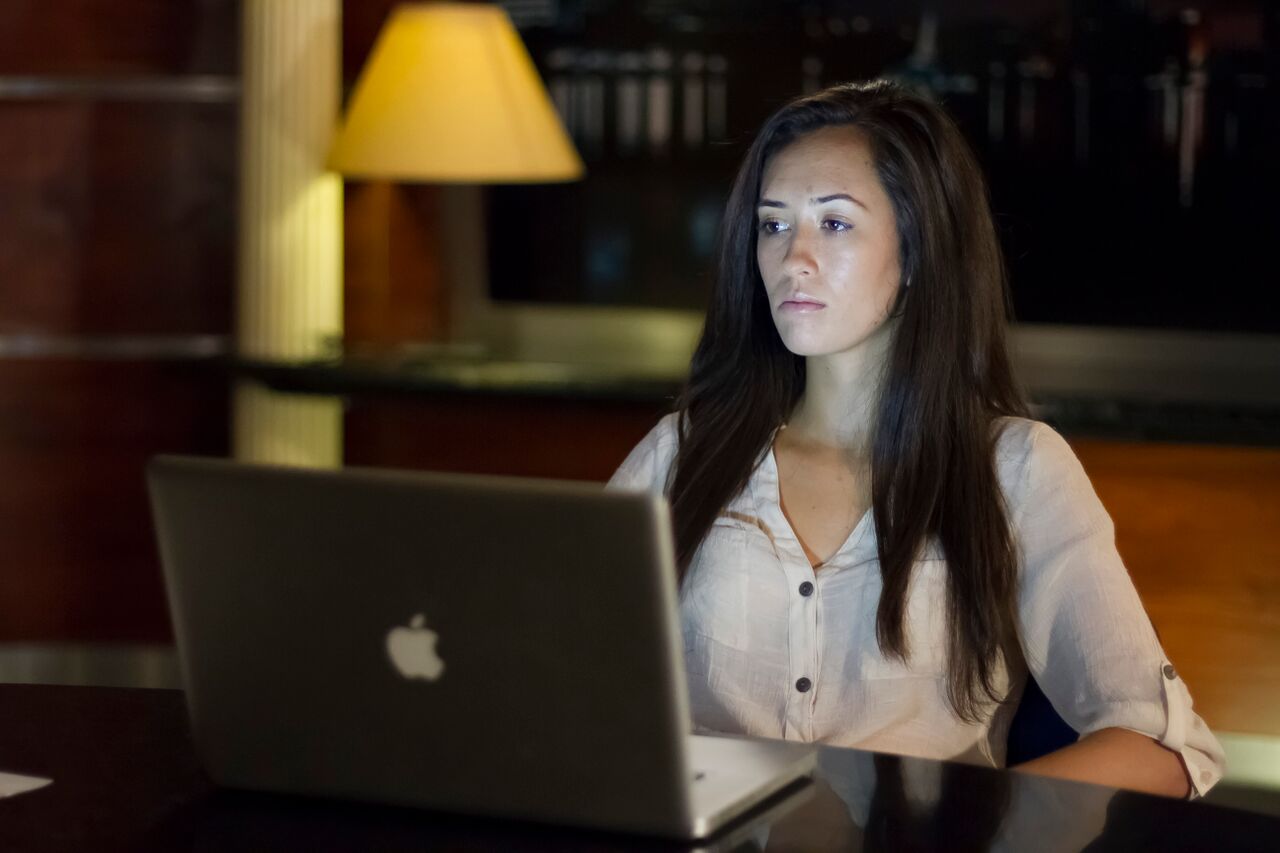 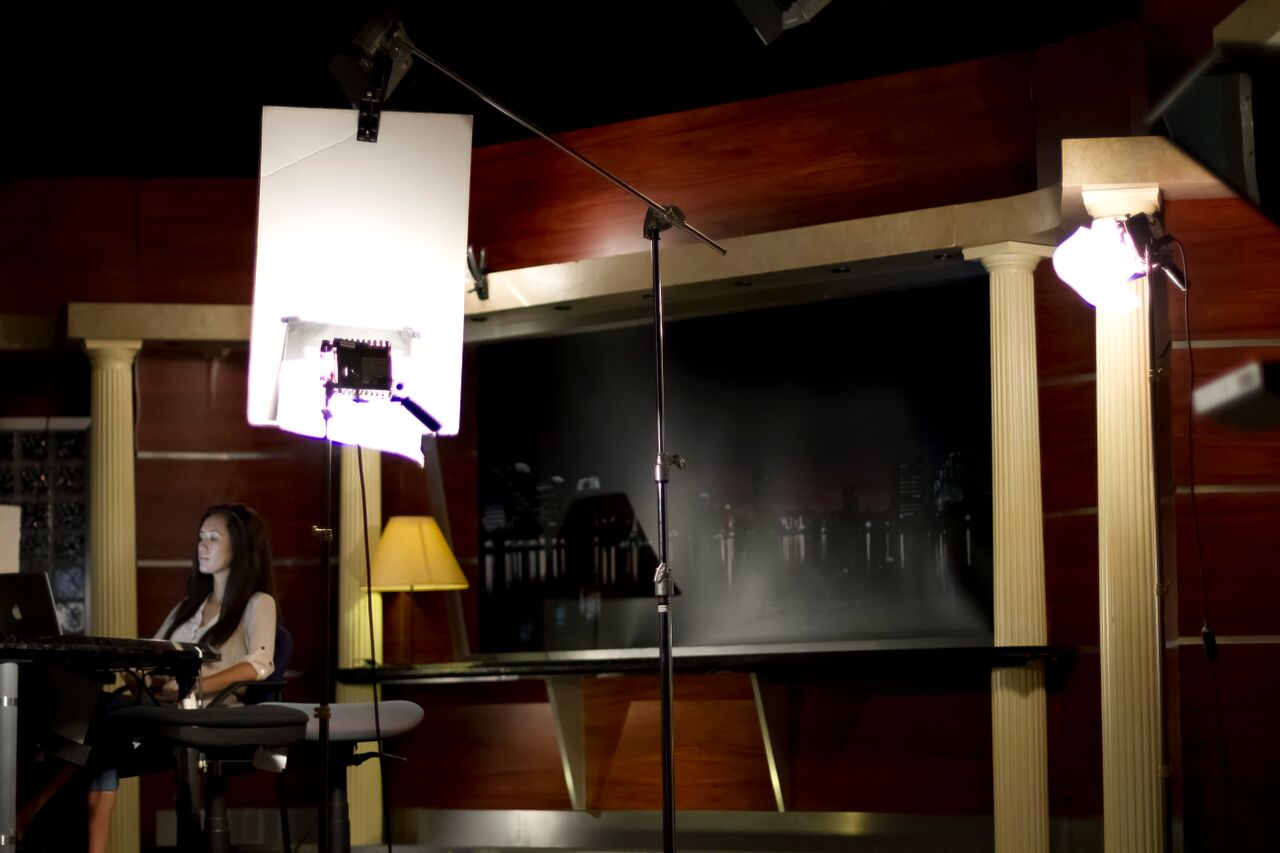 Light/Photography
History
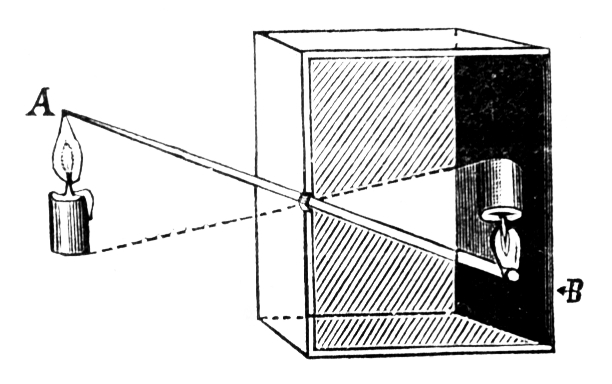 Leonardo da Vinci - 1519 manuscript
Camera
Obscura
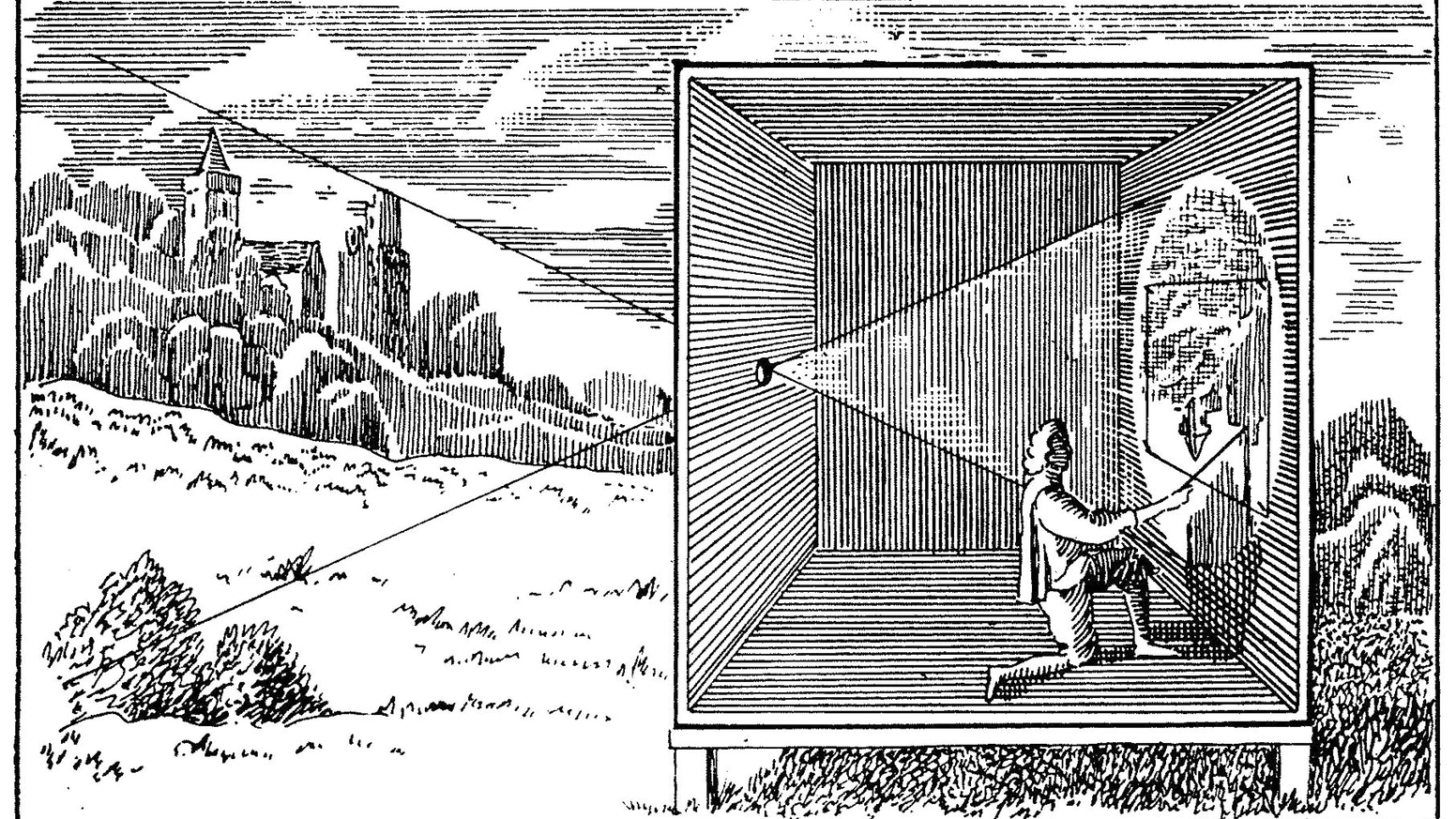 focal
plane
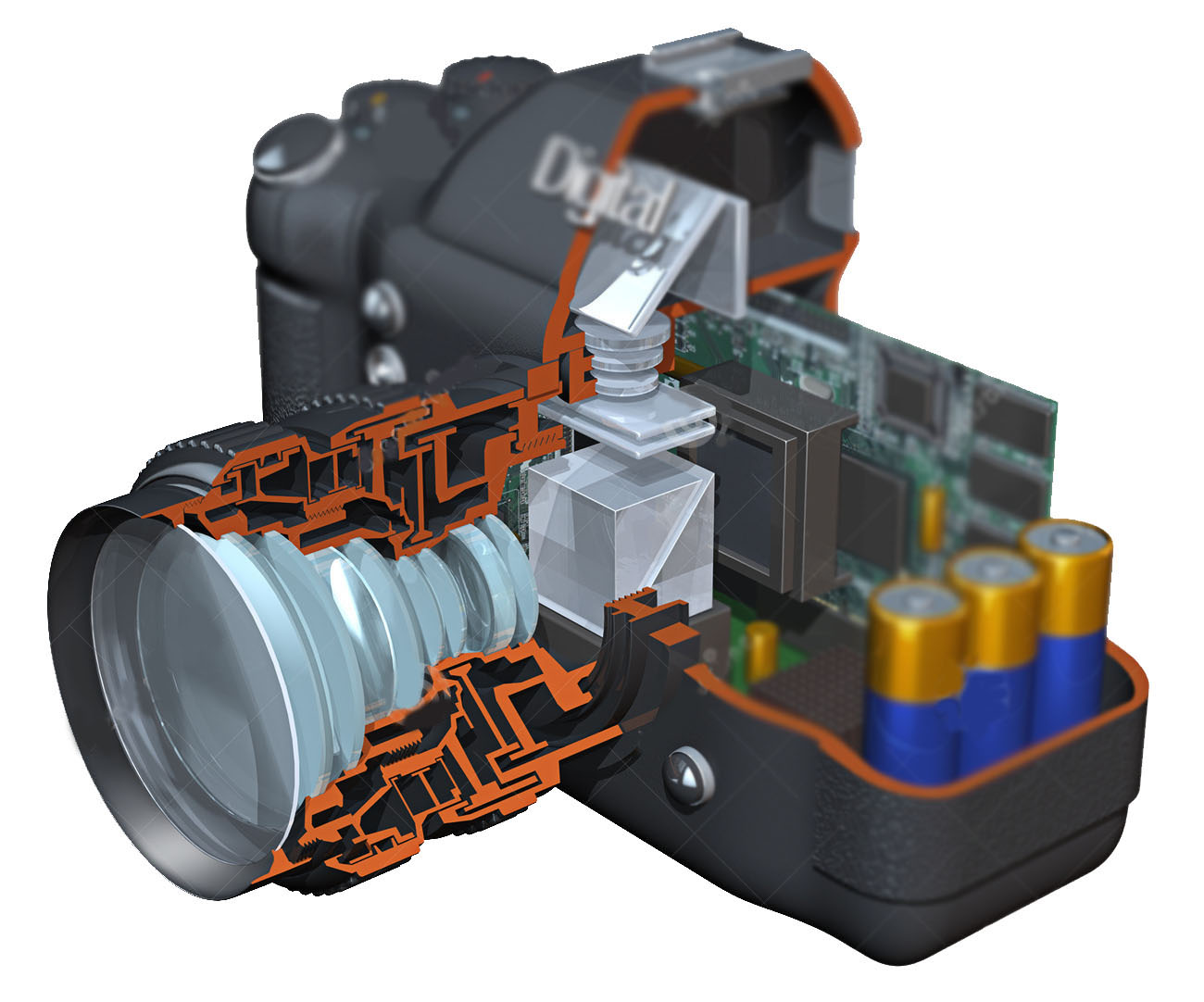 Image
Sensor
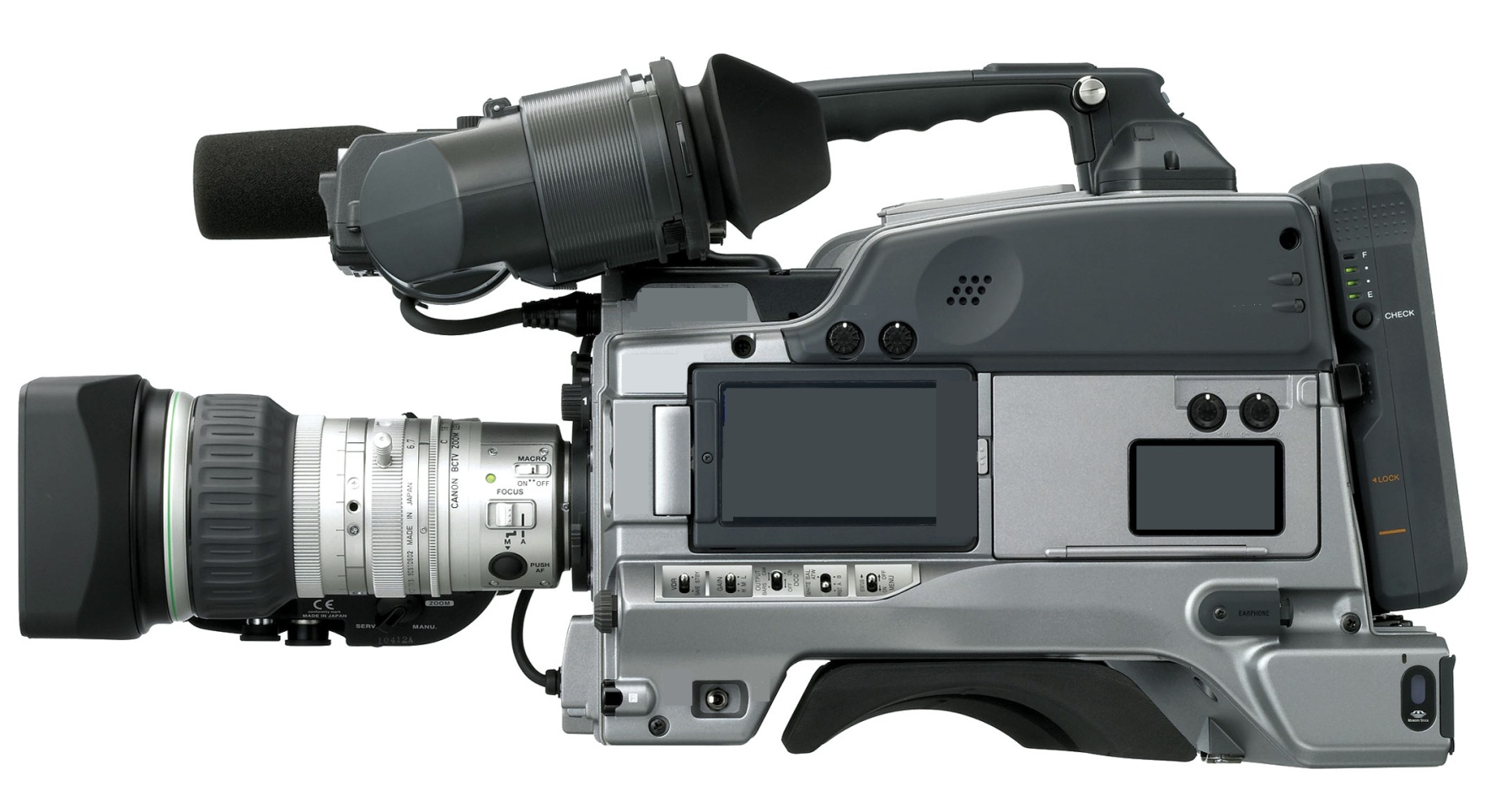 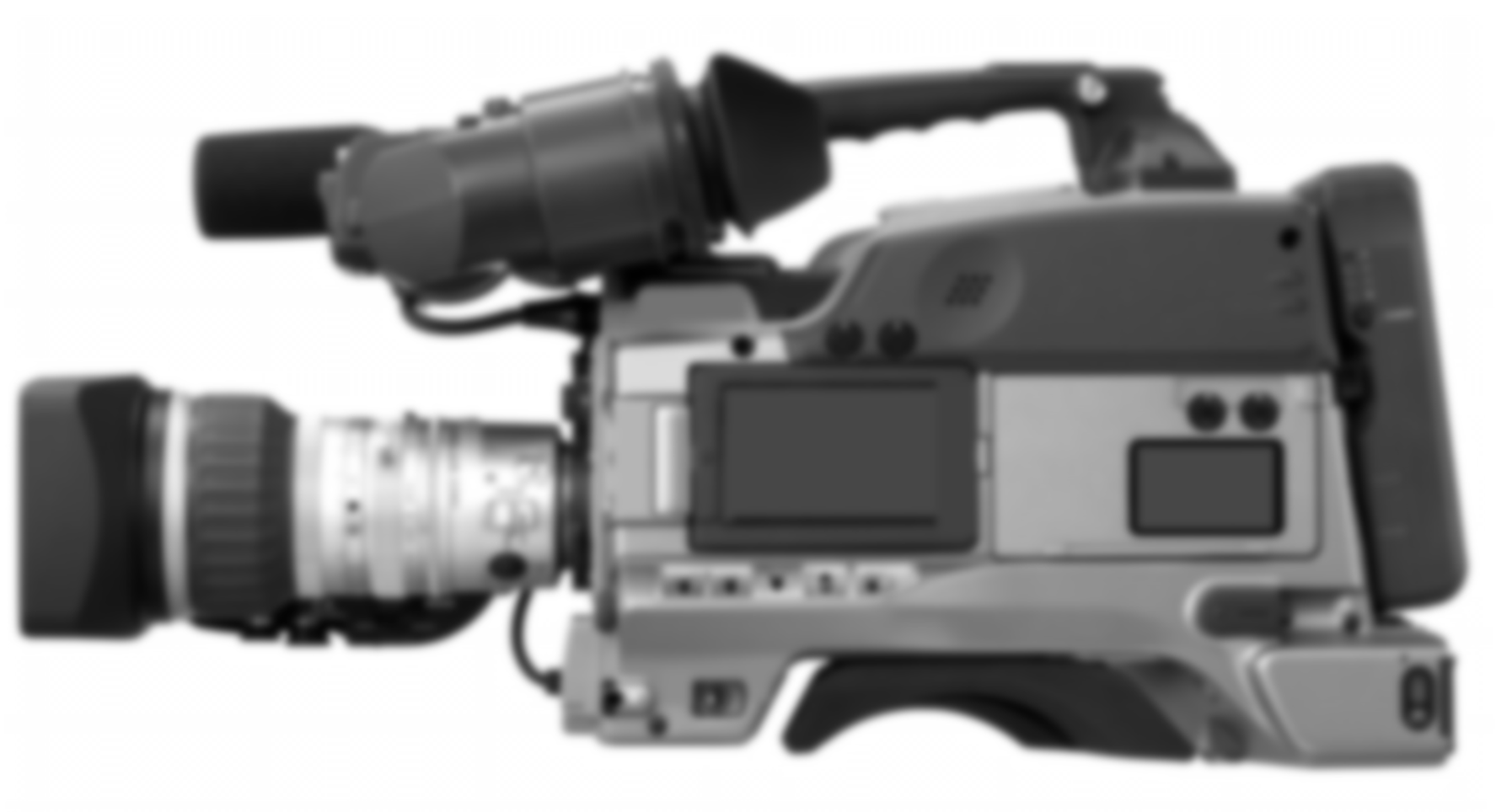 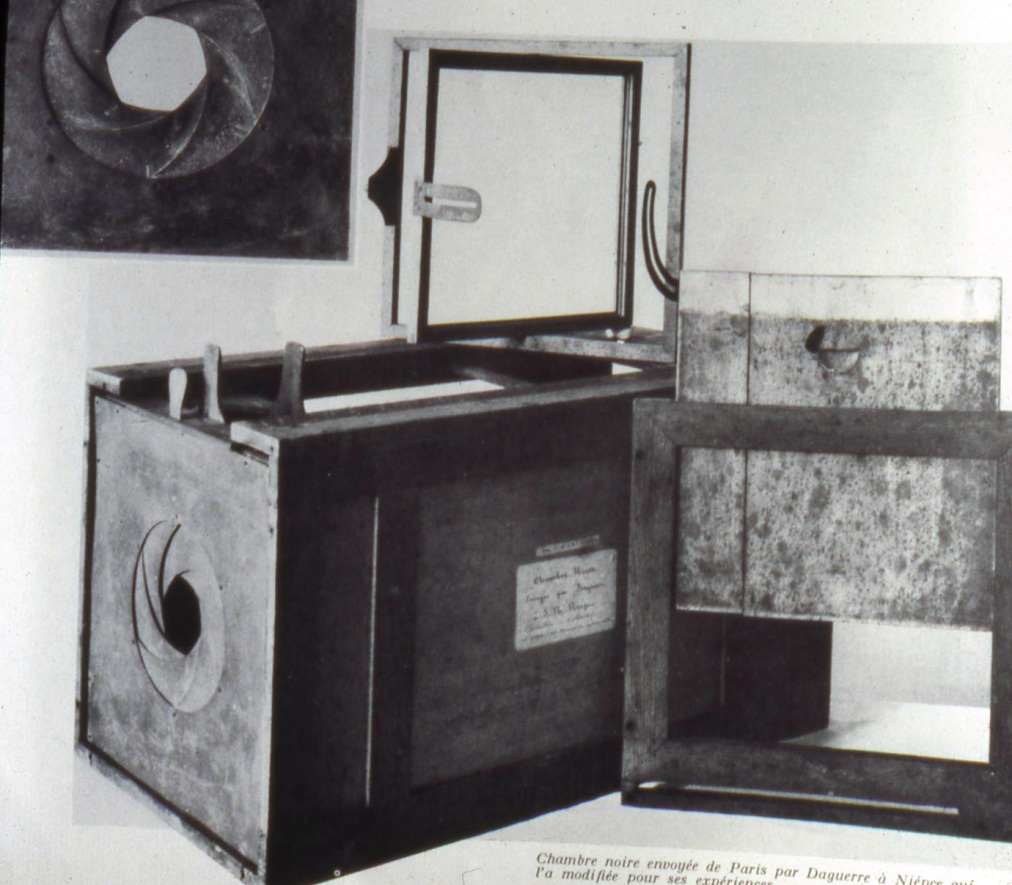 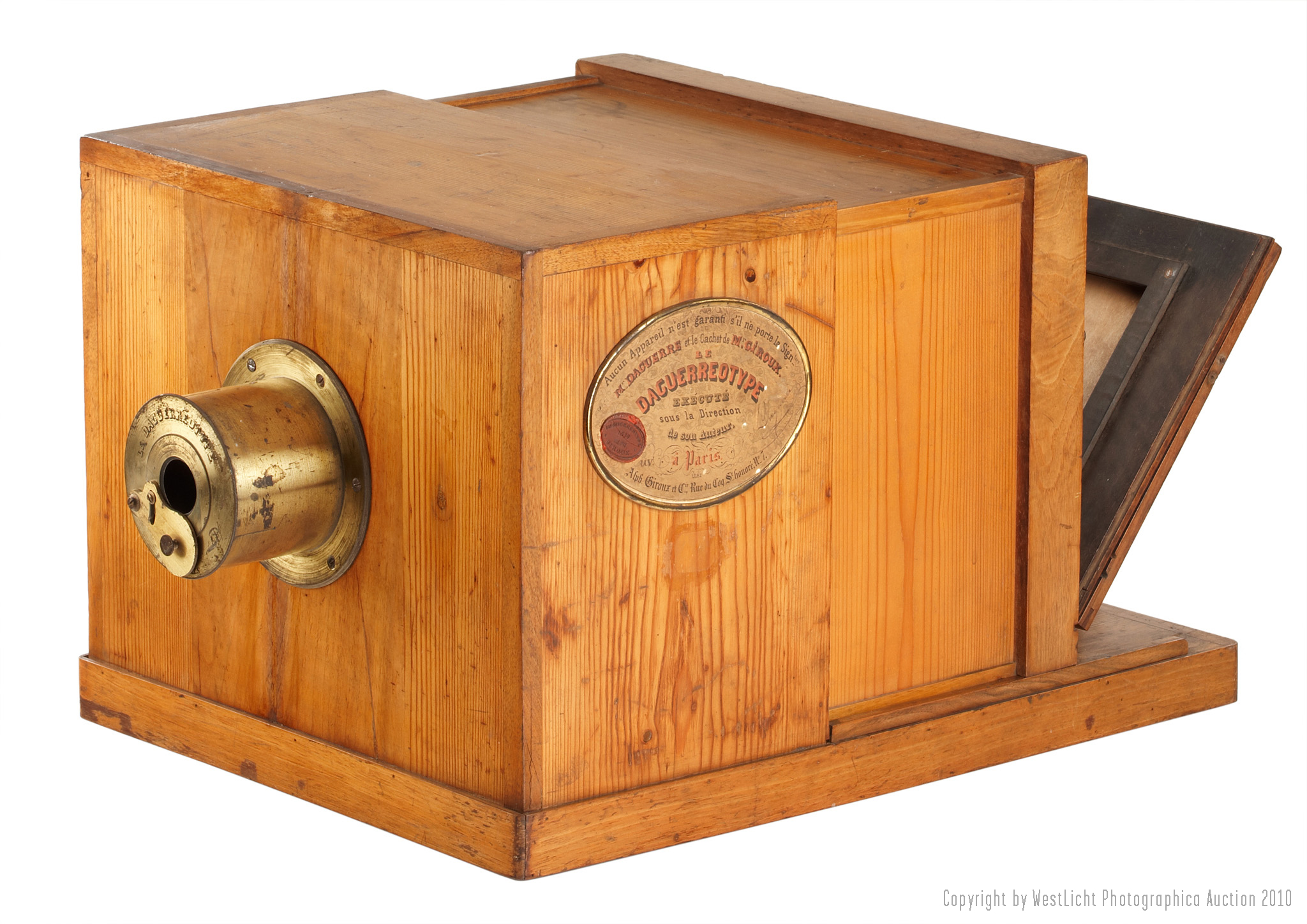 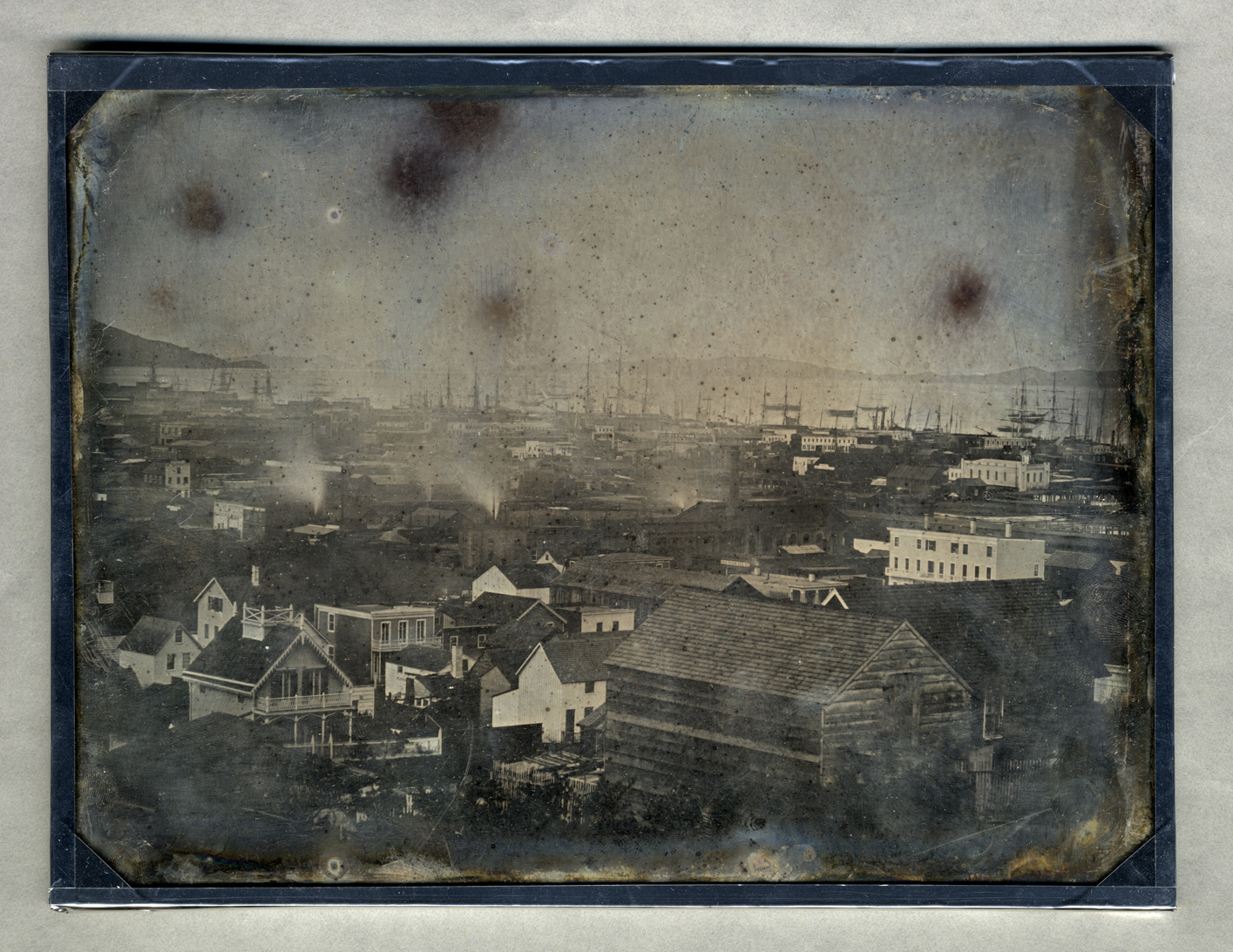 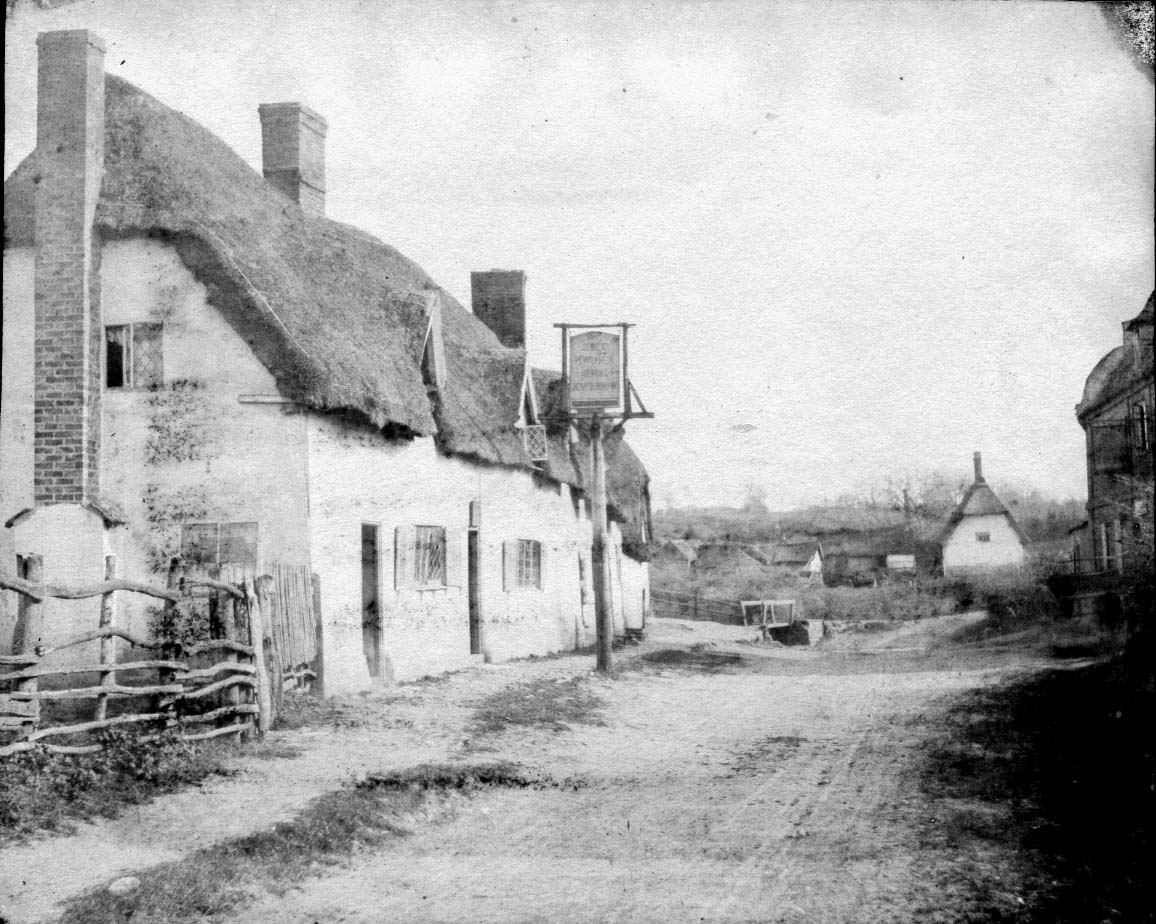 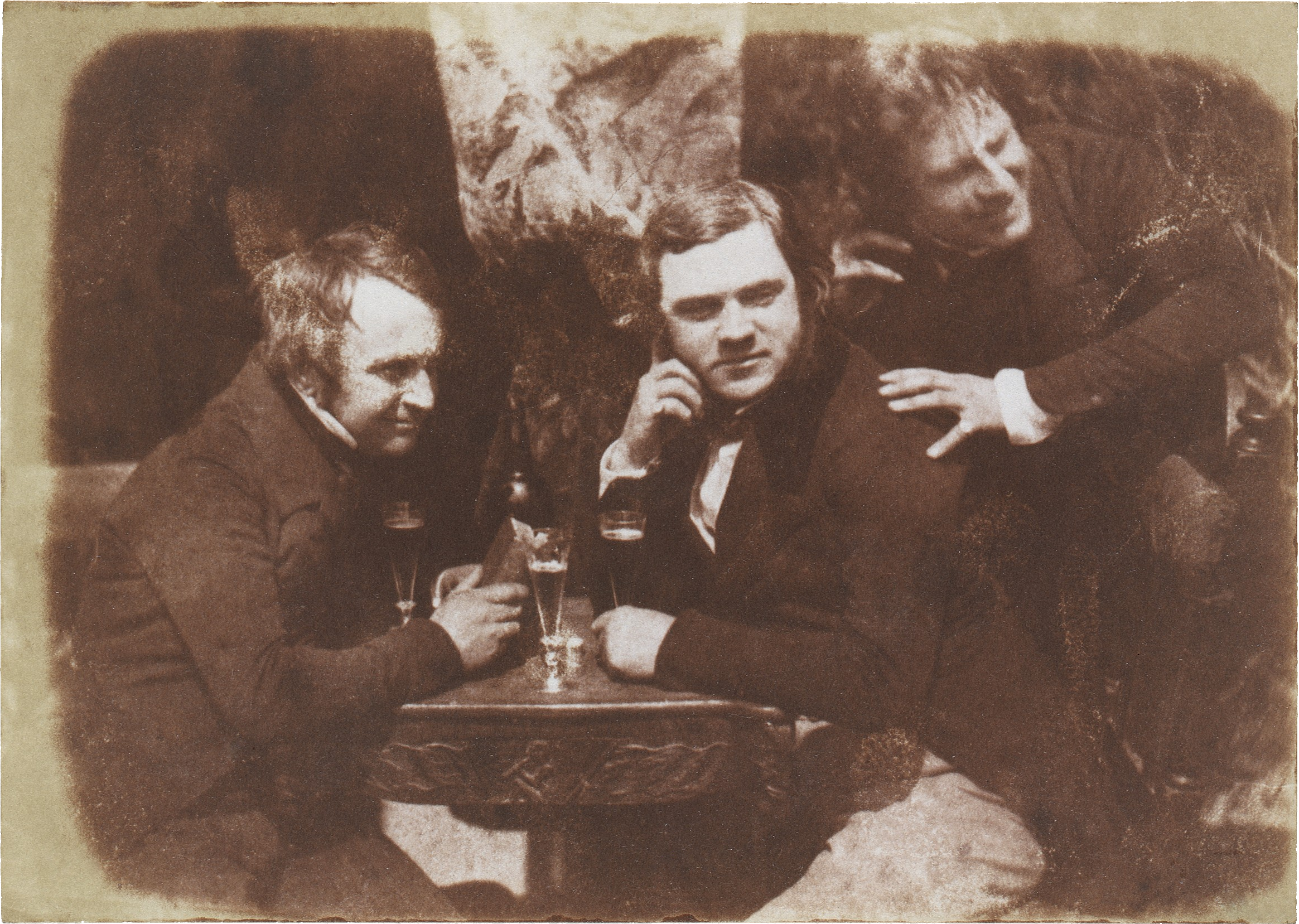 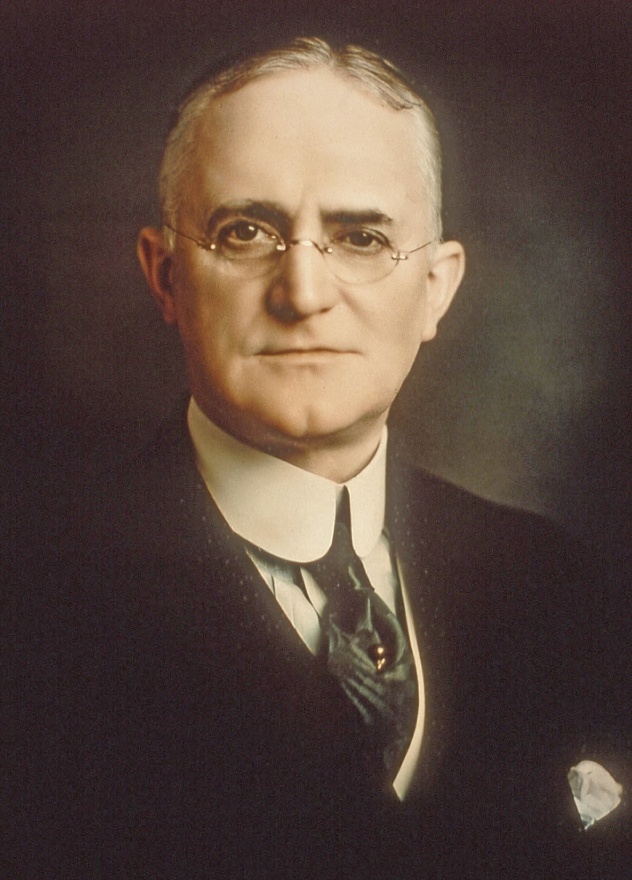 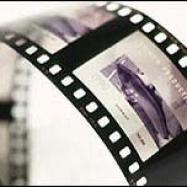 George
Eastman
(late 1800’s)
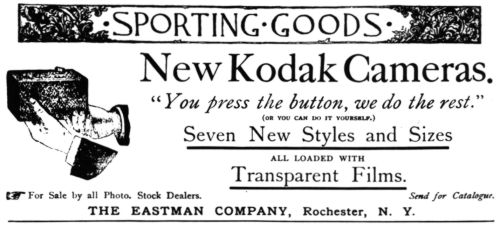 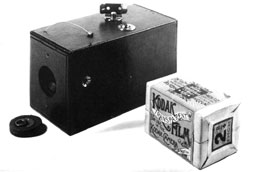 (1888)
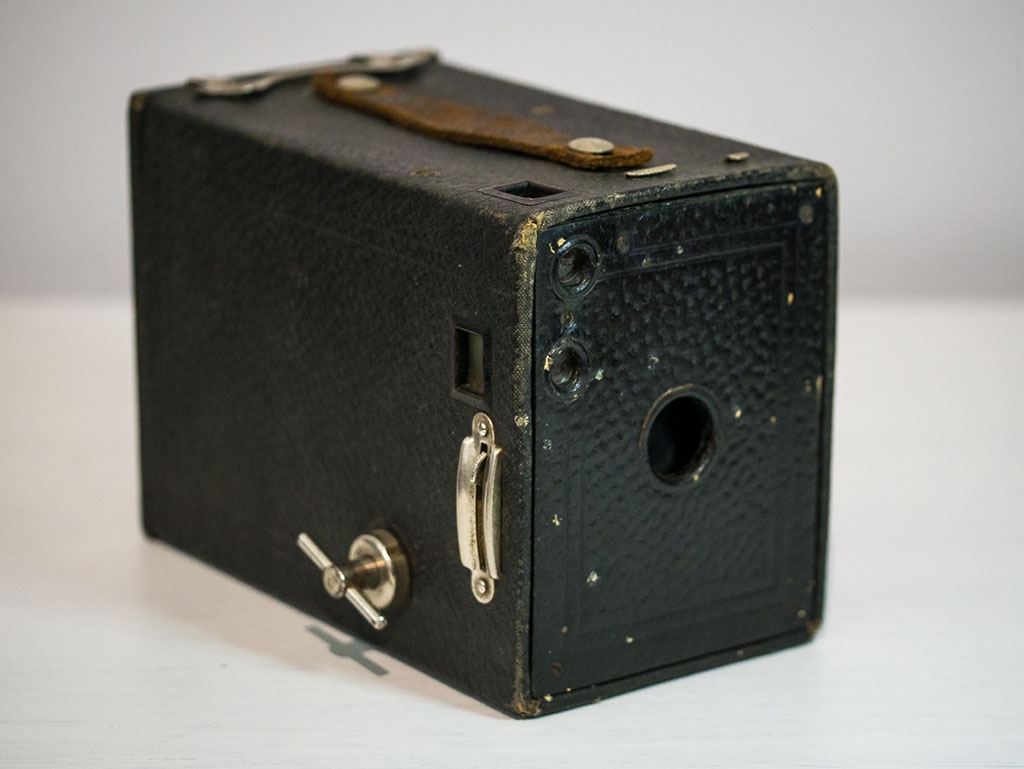 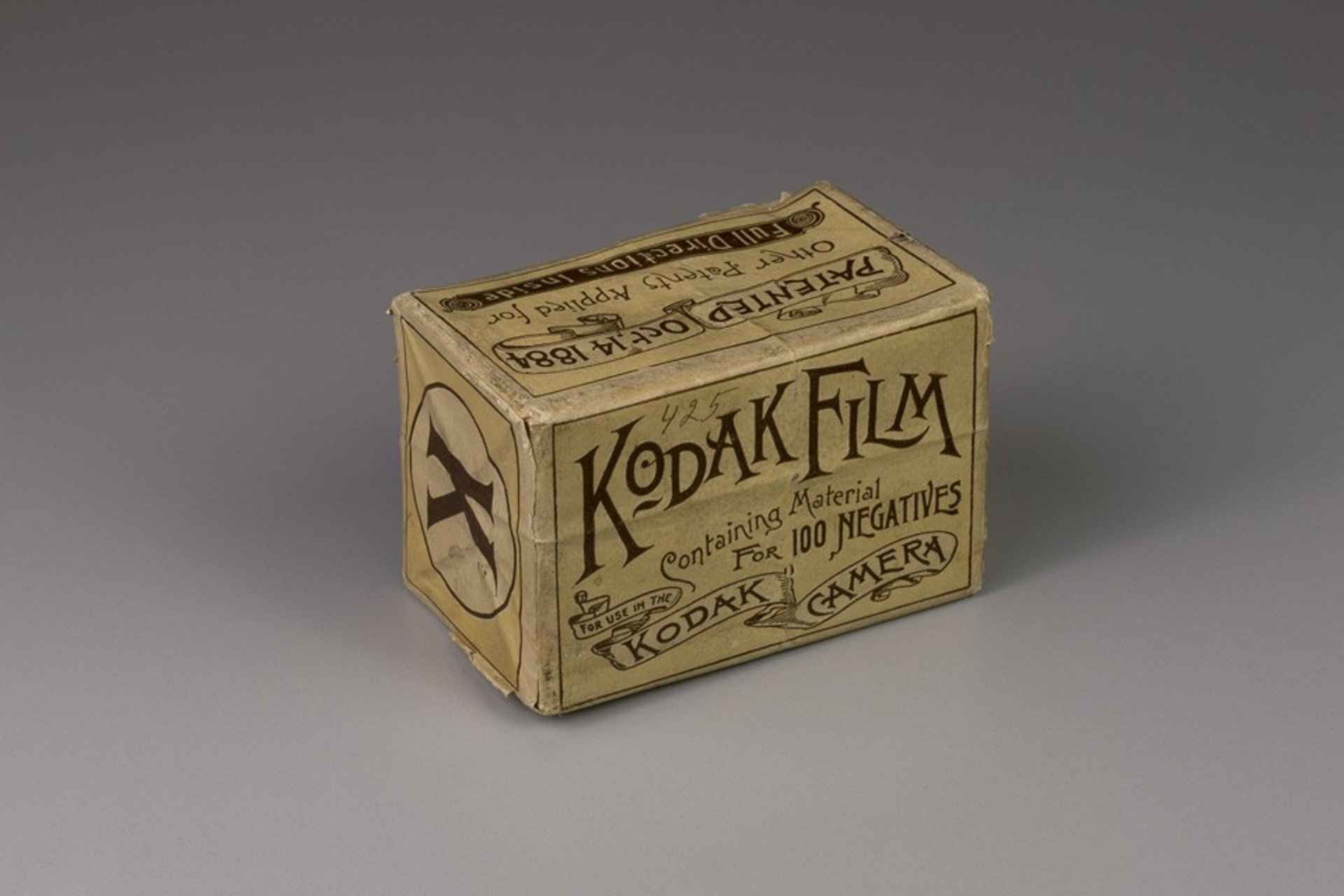 Why do we Light?
Technical
create a picture
   -Lighting for Light-

2.   Aesthetic
convey meaning
   -Lighting for Shadow-
Light Sources
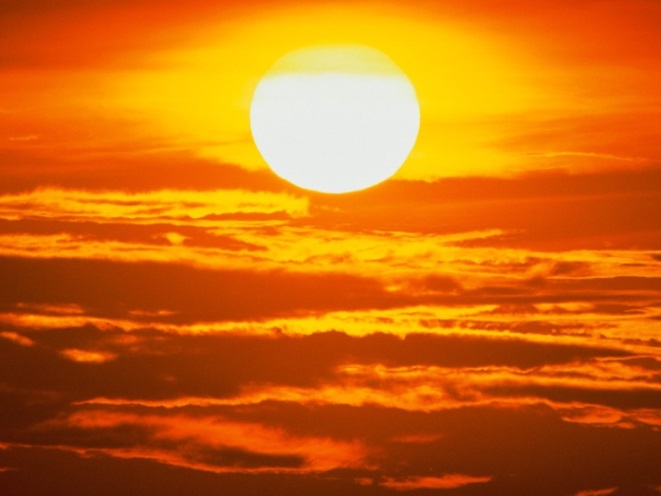 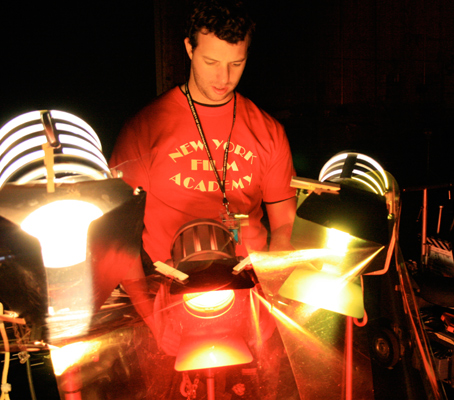 Natural
Artificial

- Tungsten -
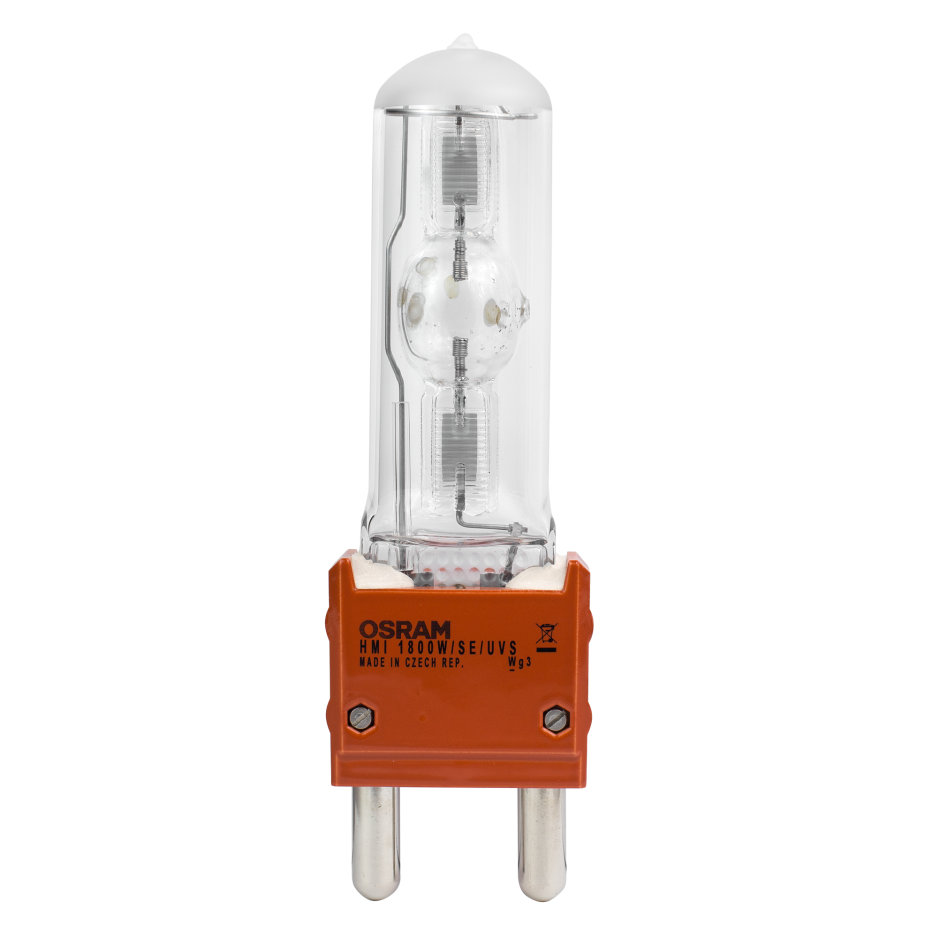 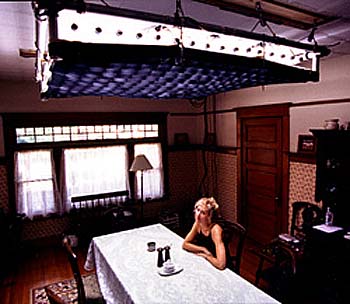 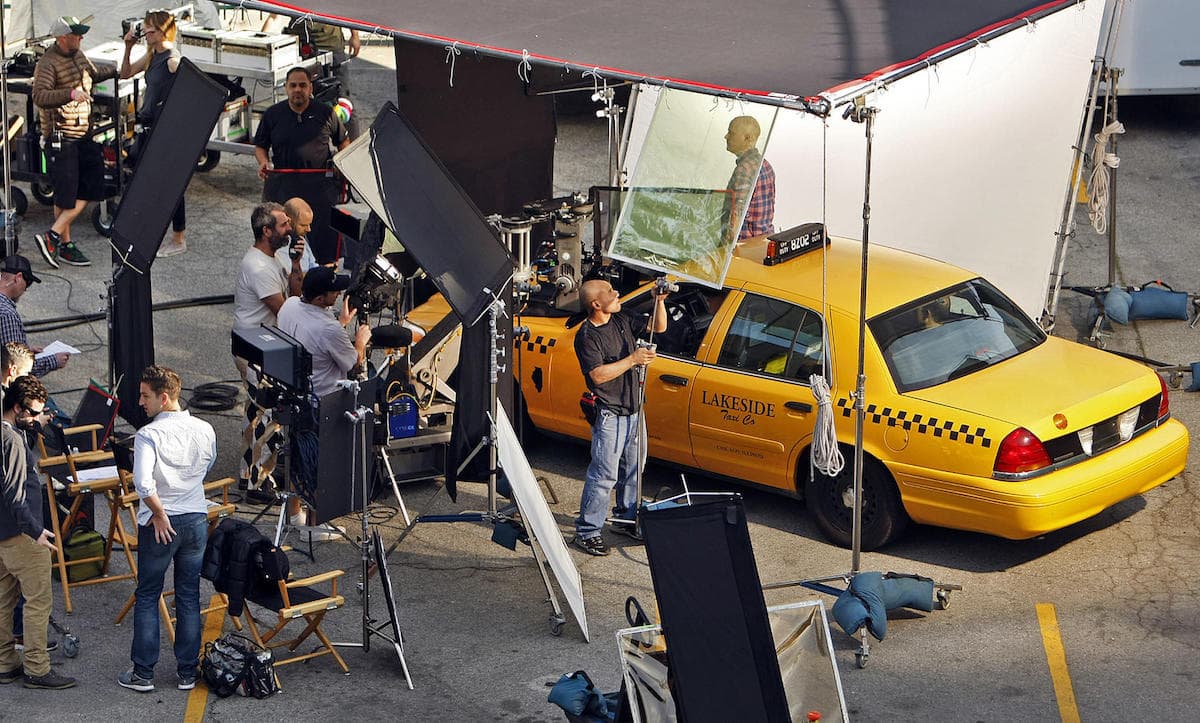 Lamp Wattages
25 watts
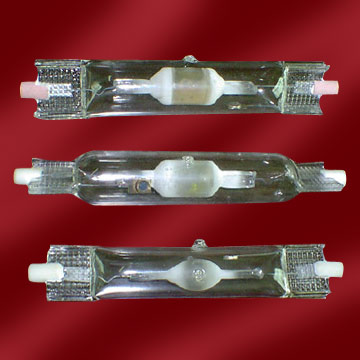 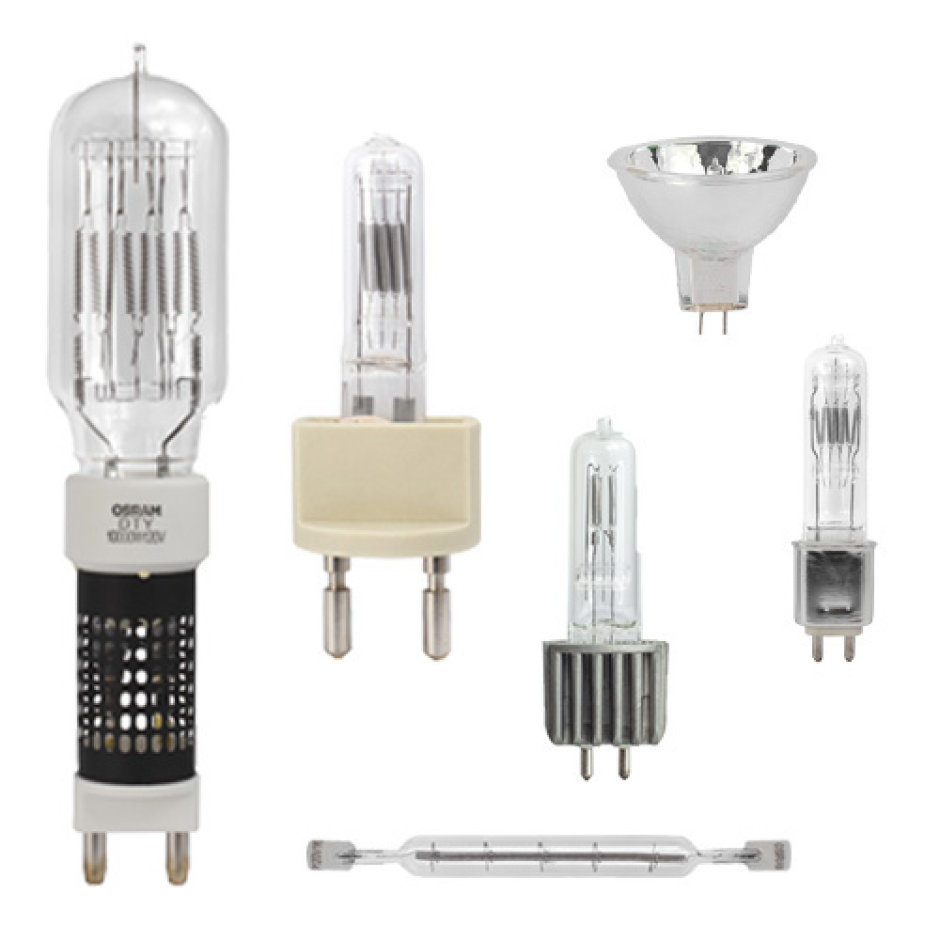 1,000 watts
Tungsten Alternatives
Production Fluorescent
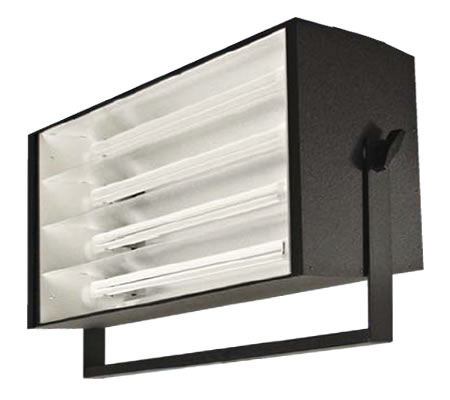 Tungsten Alternatives
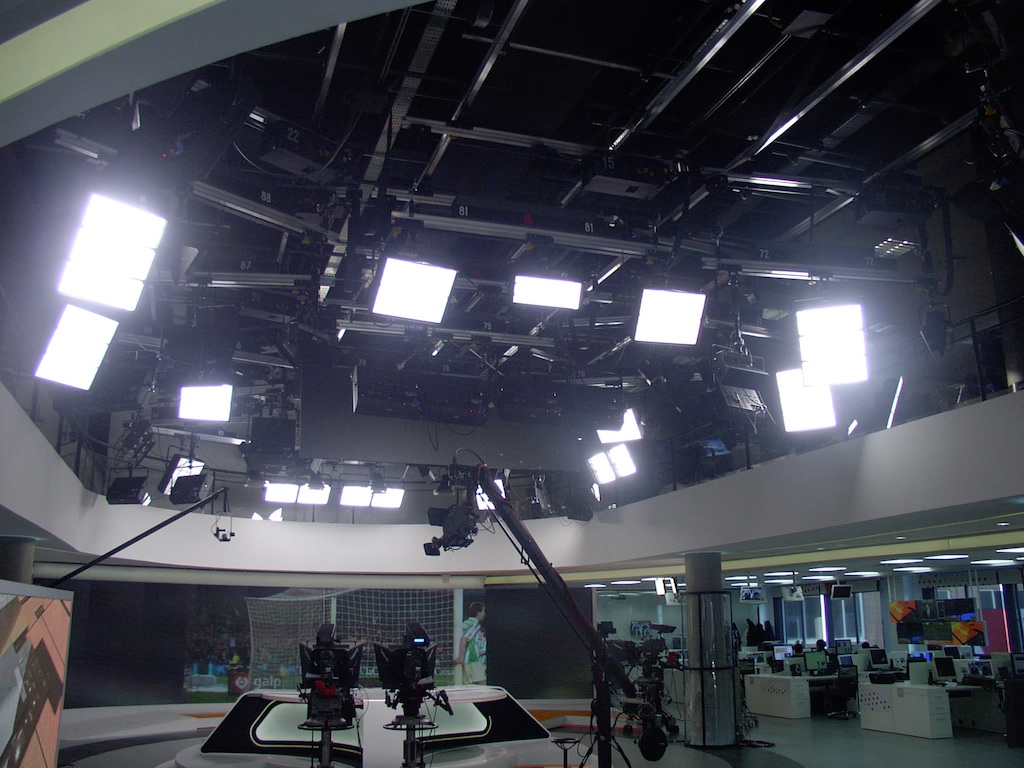 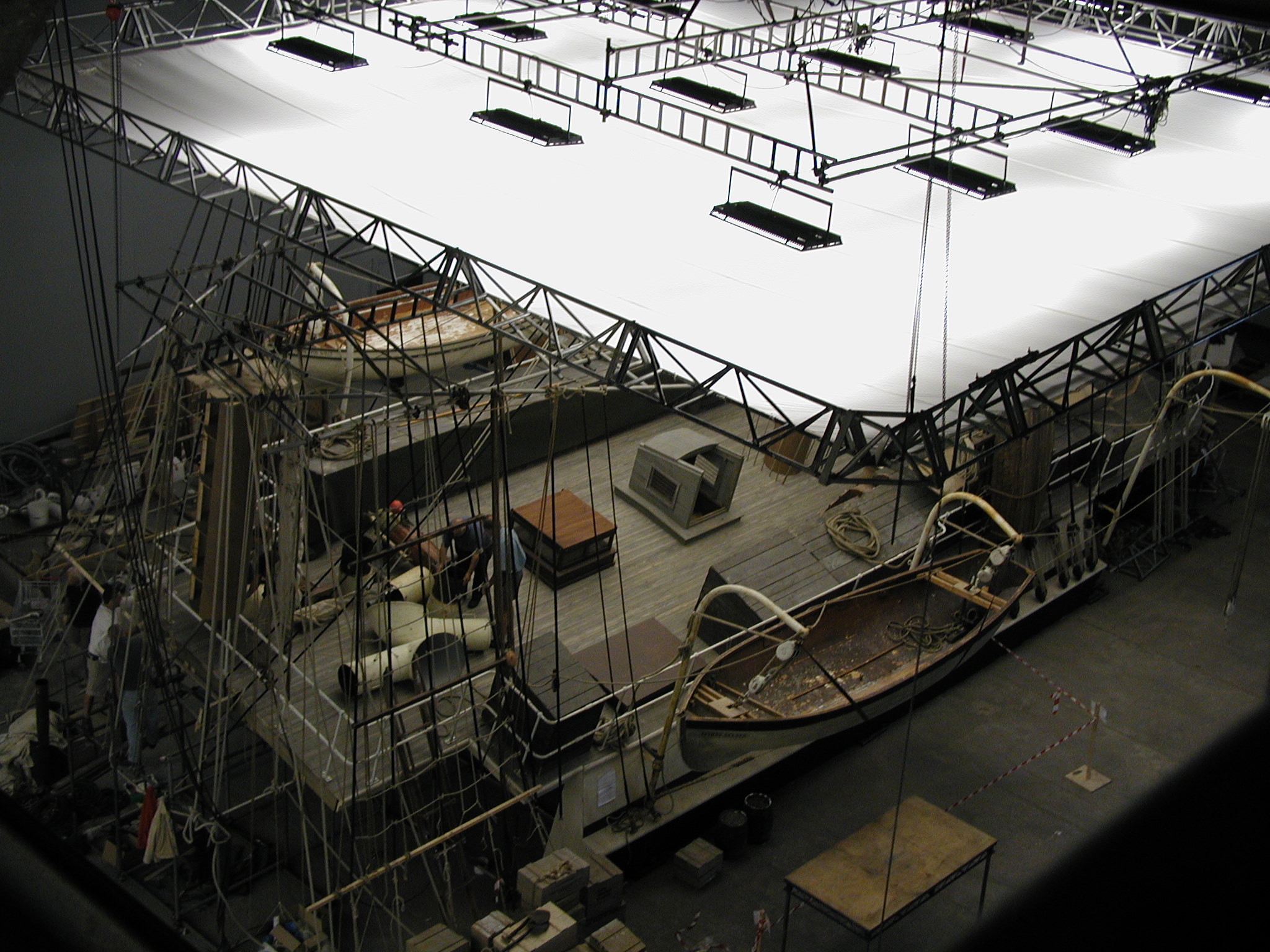 Tungsten Alternatives
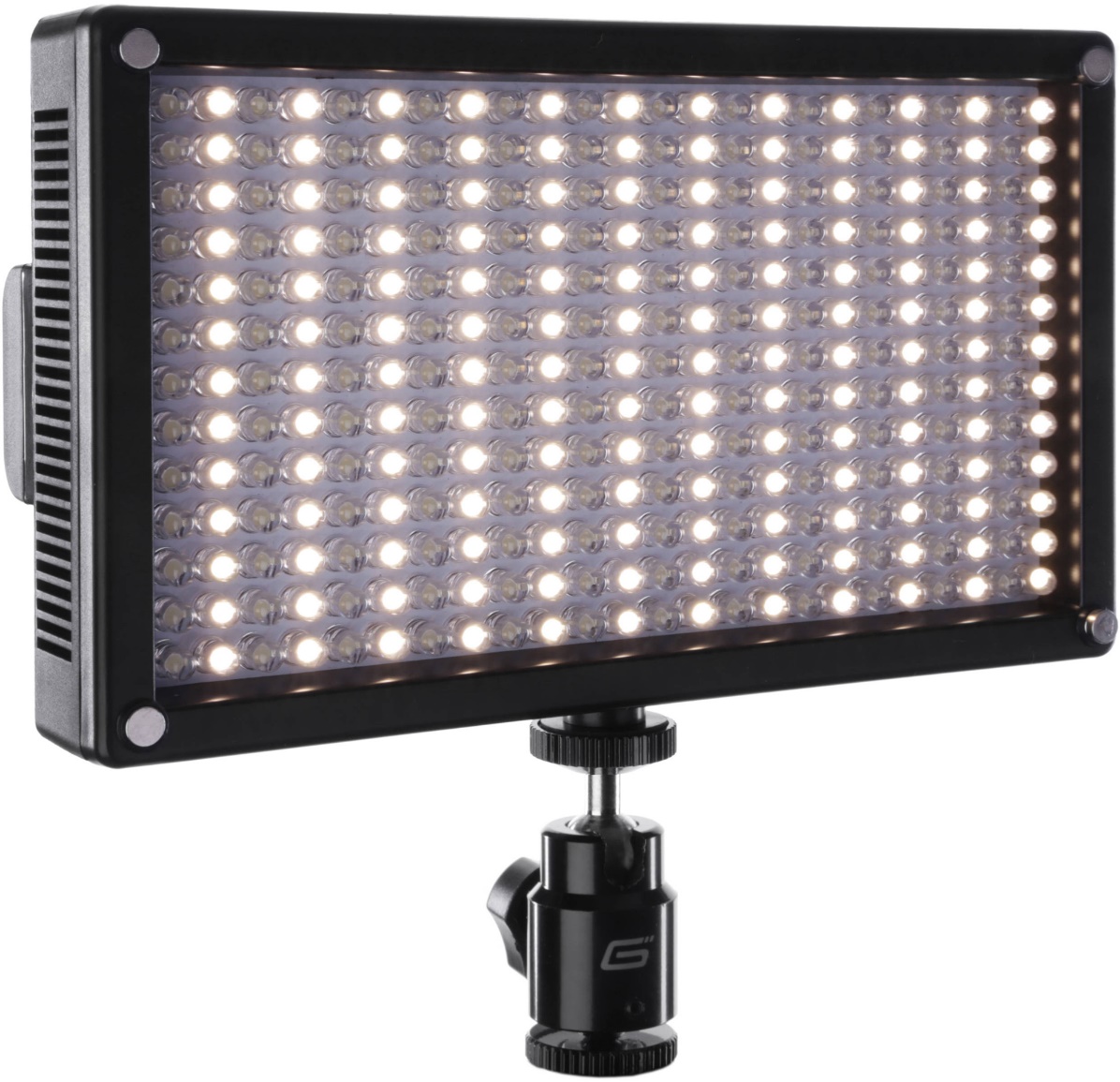 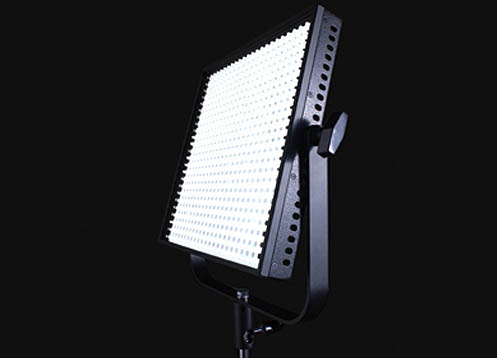 LED
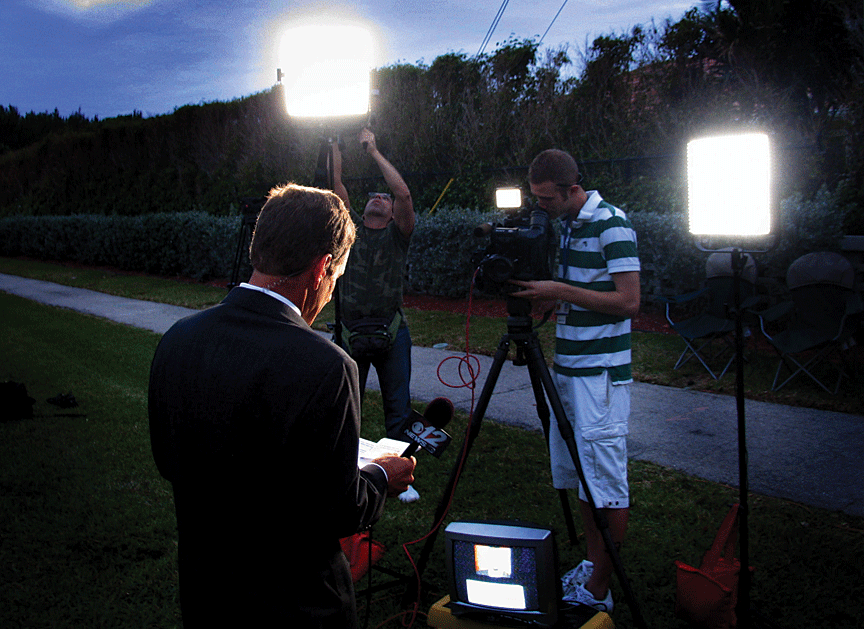 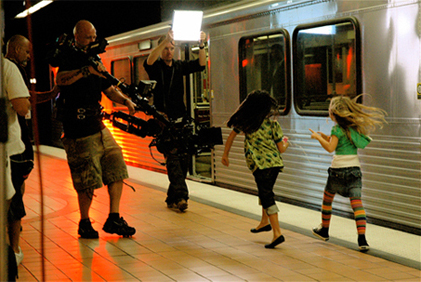 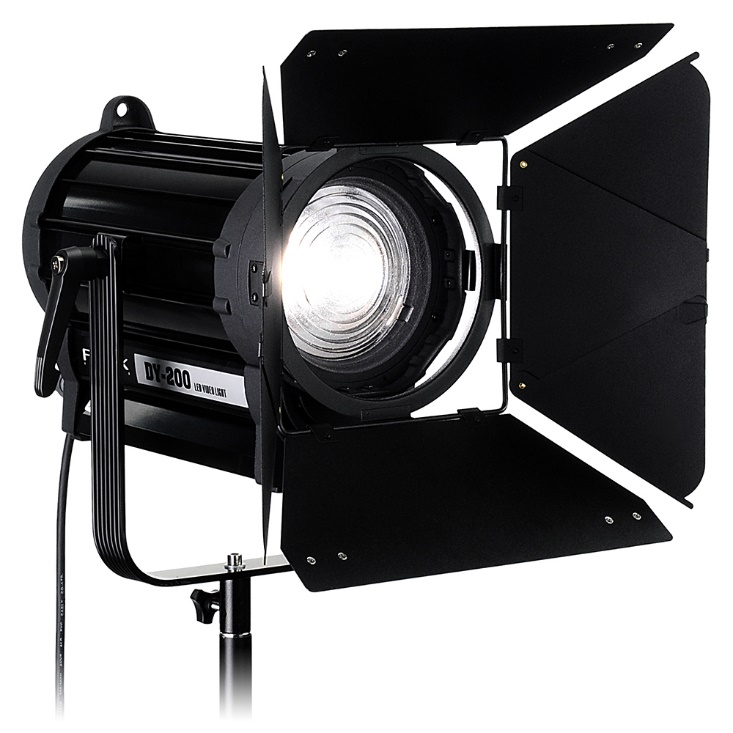 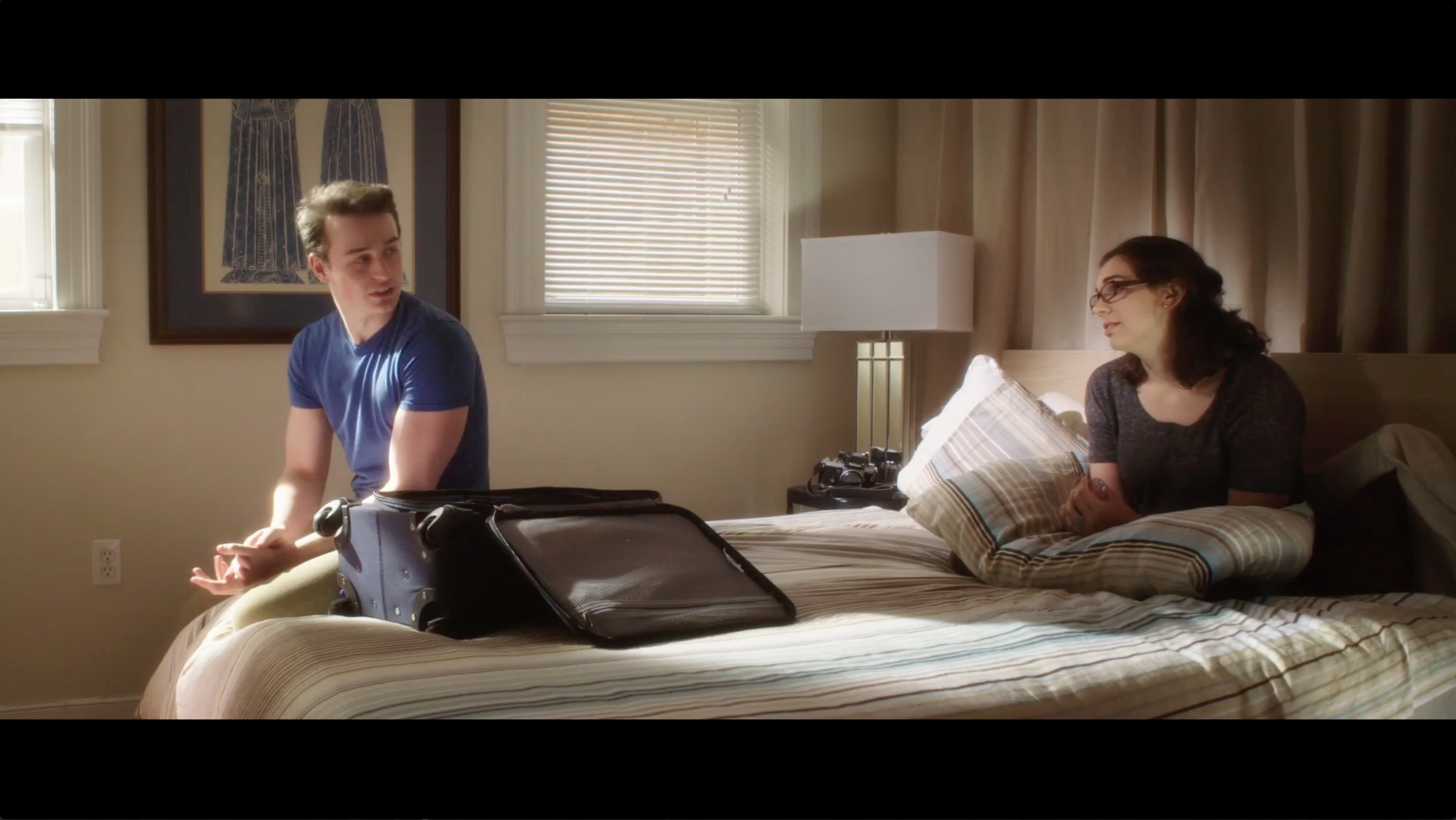 Light Properties
Baselight
Ambient Light Level
(overall illumination)
Baselight
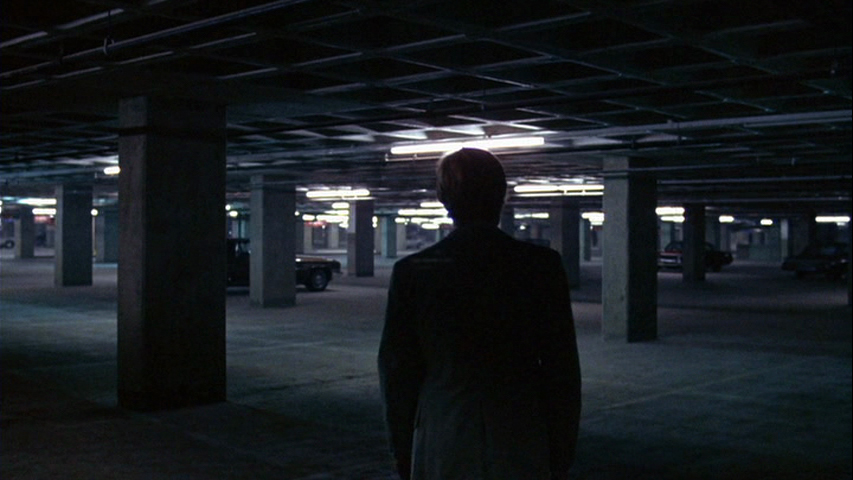 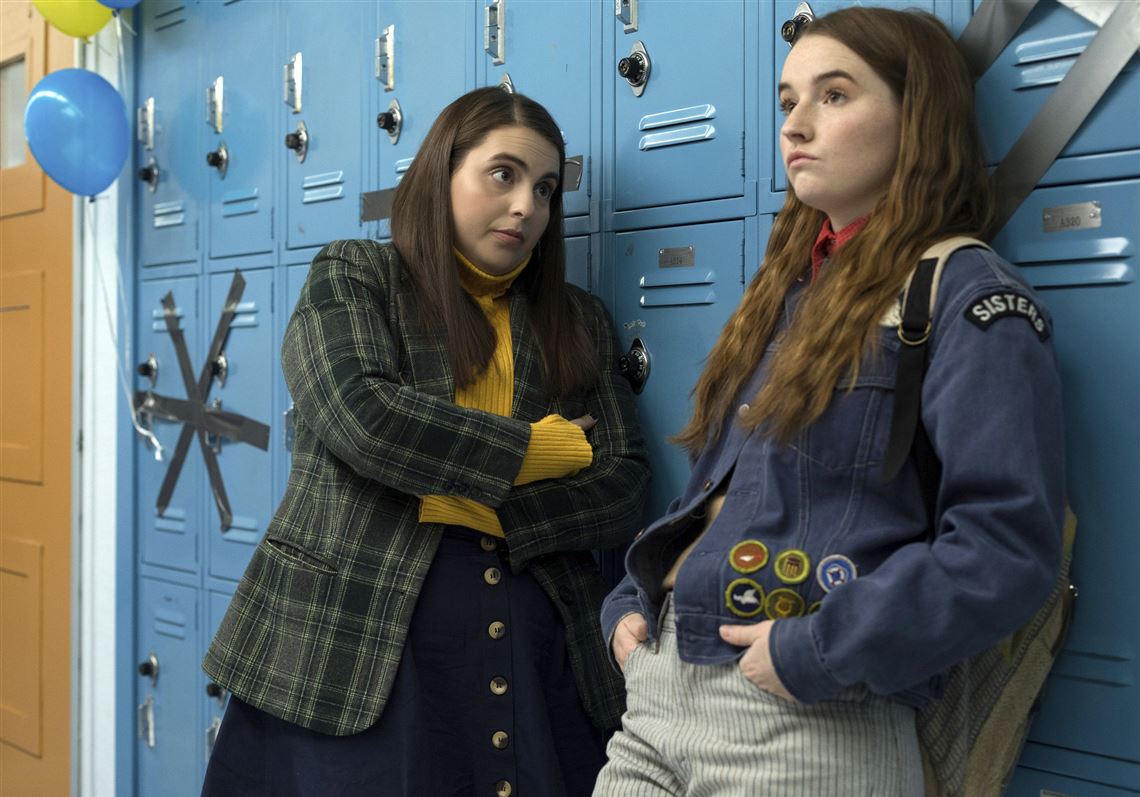 Low
High
Measuring Illumination
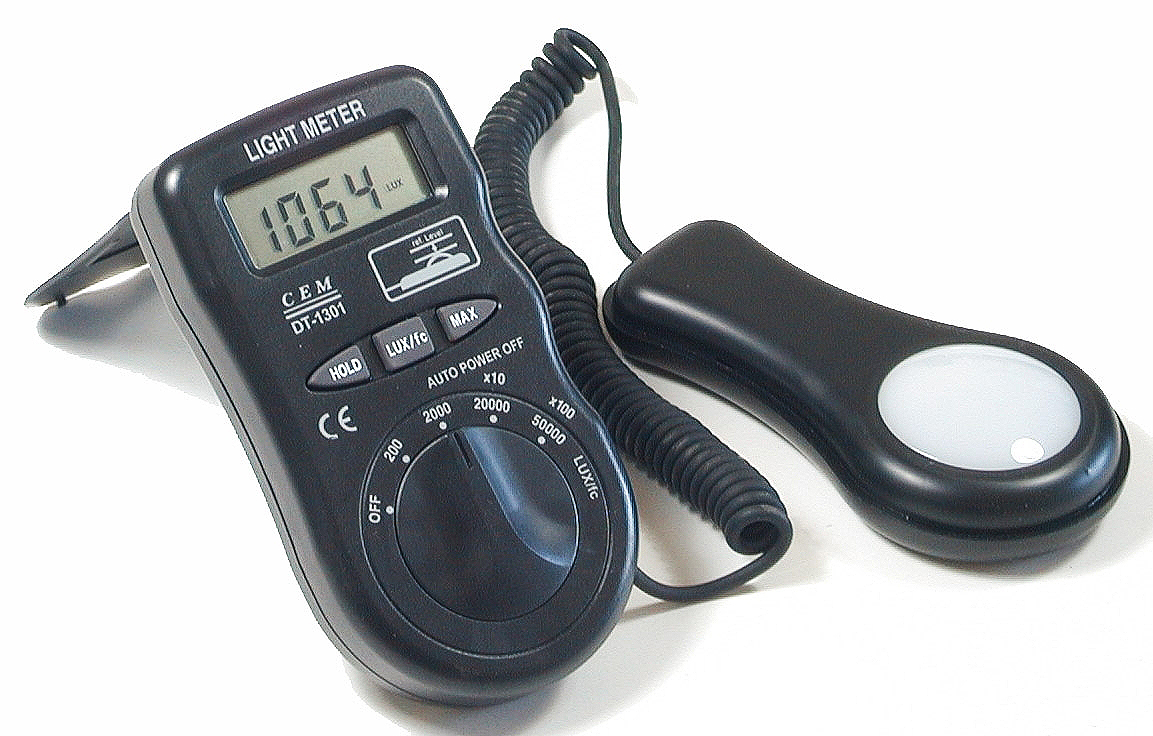 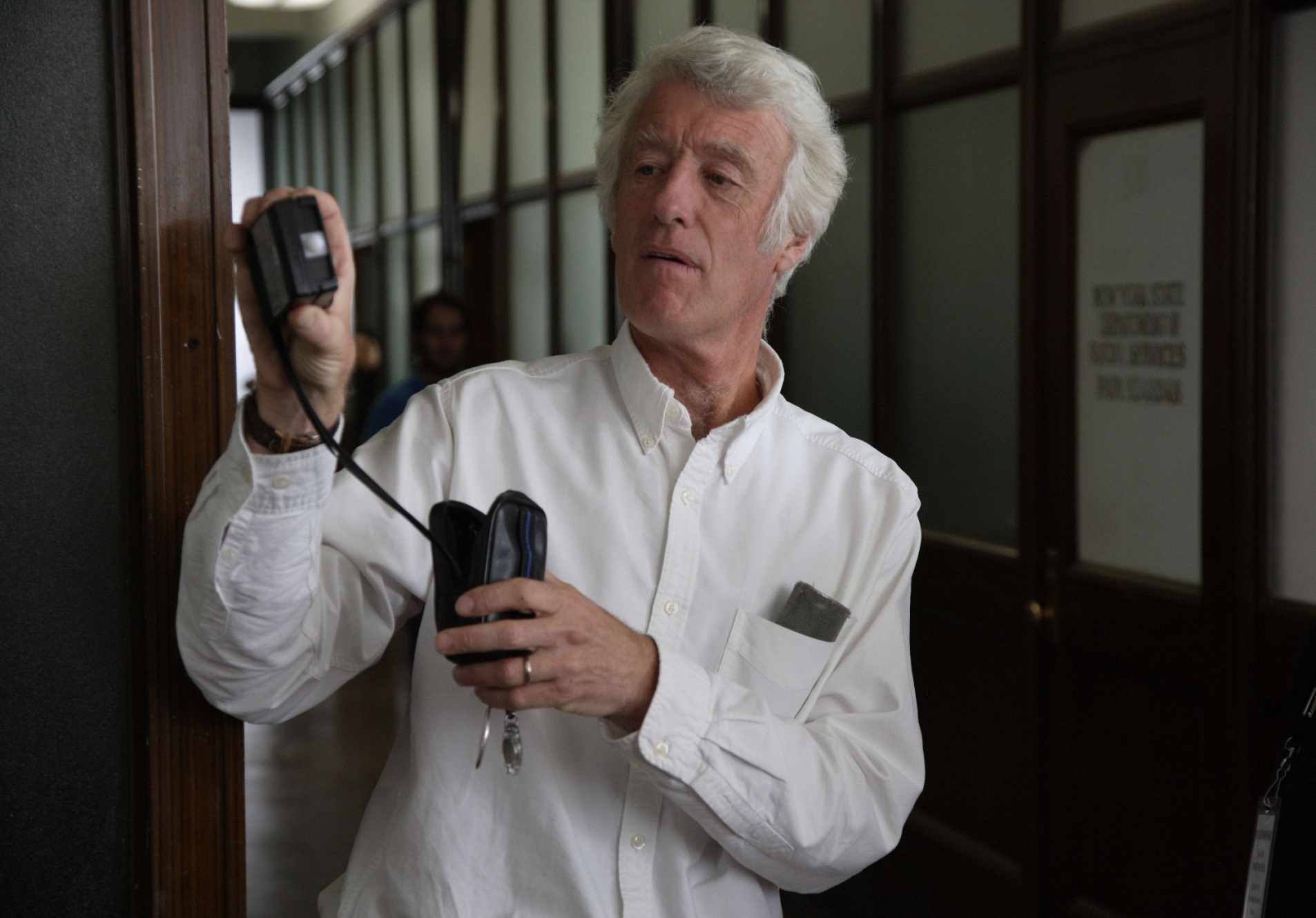 Illumination (Intensity)
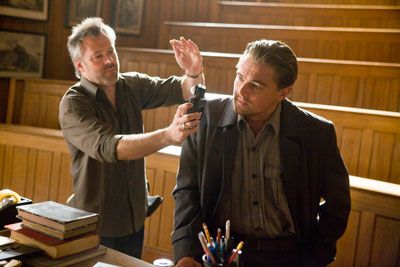 European:  lux
American:  foot candles (fc)
(1 fc = 10 lux)
Foot Candle
1 X 1 foot
1 ft.
Light Illumination
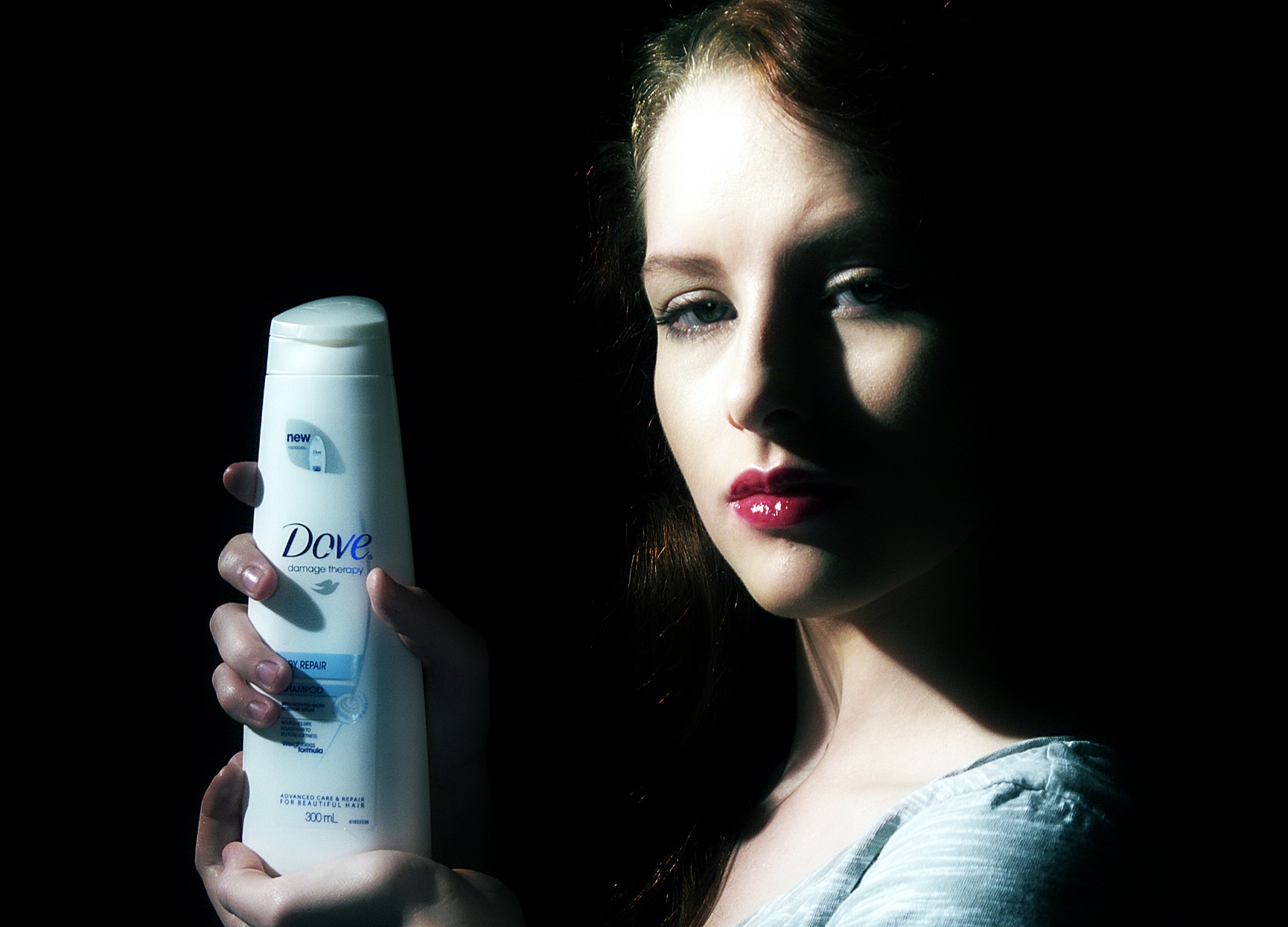 Intensity
Light Illumination
Intensity
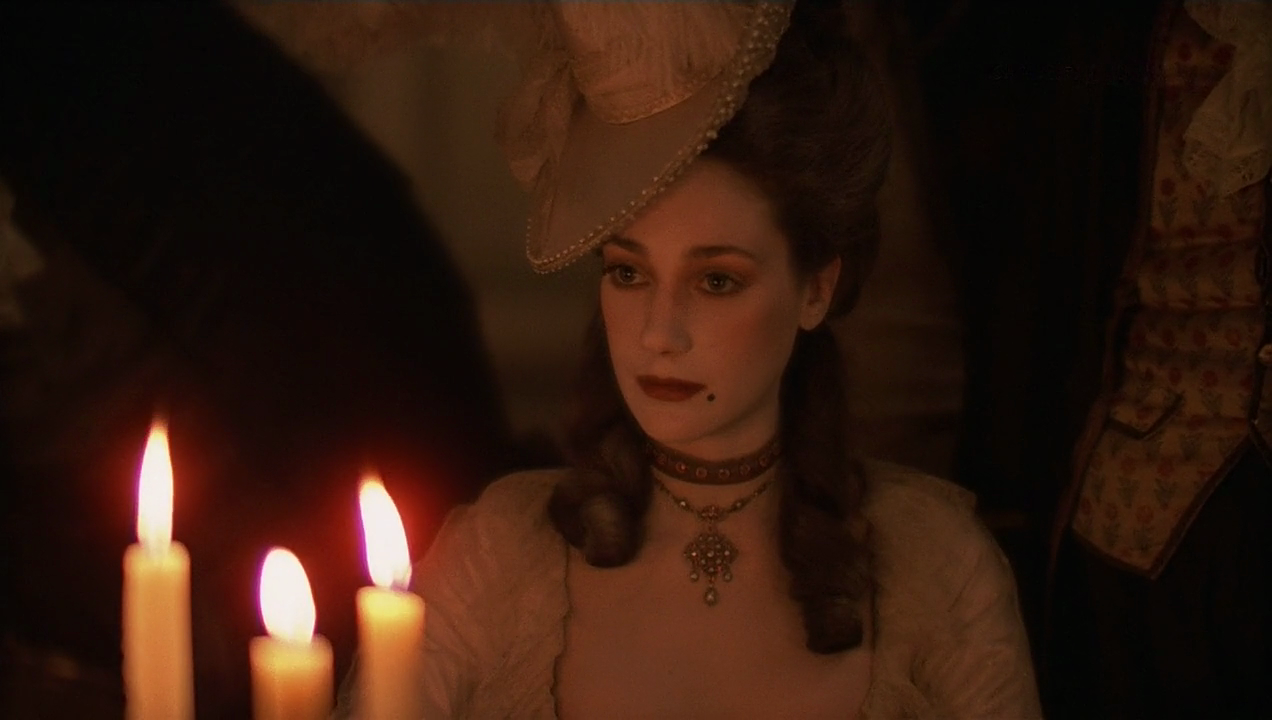 Light Illumination
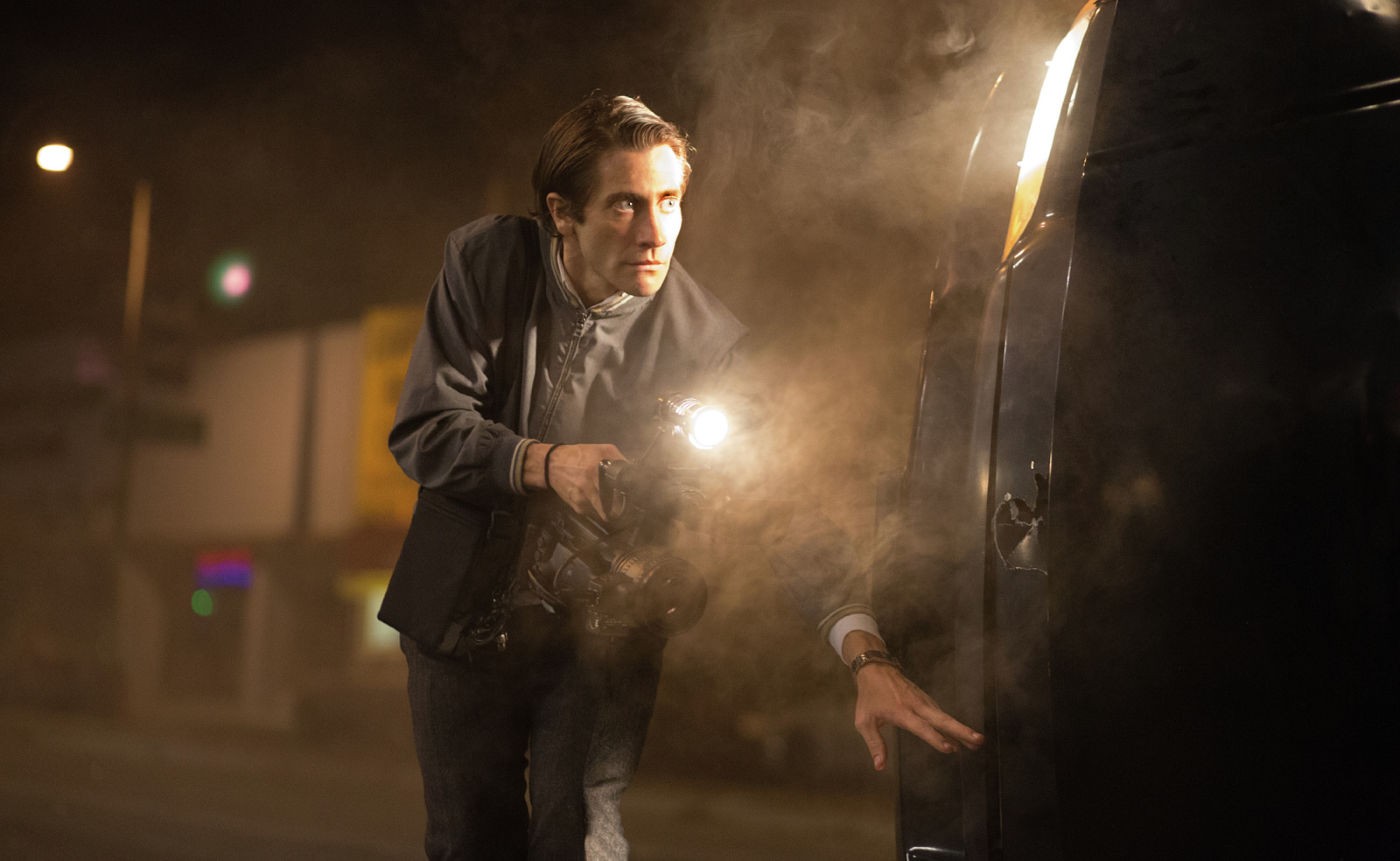 Intensity
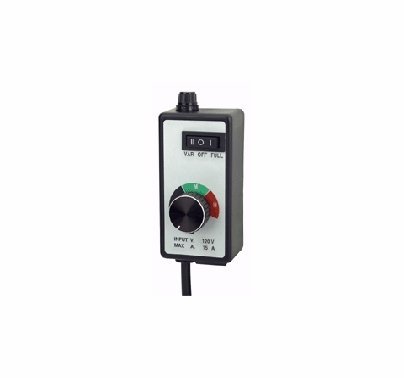 Dimmer
Light Properties
Color
Kelvin 
     degrees
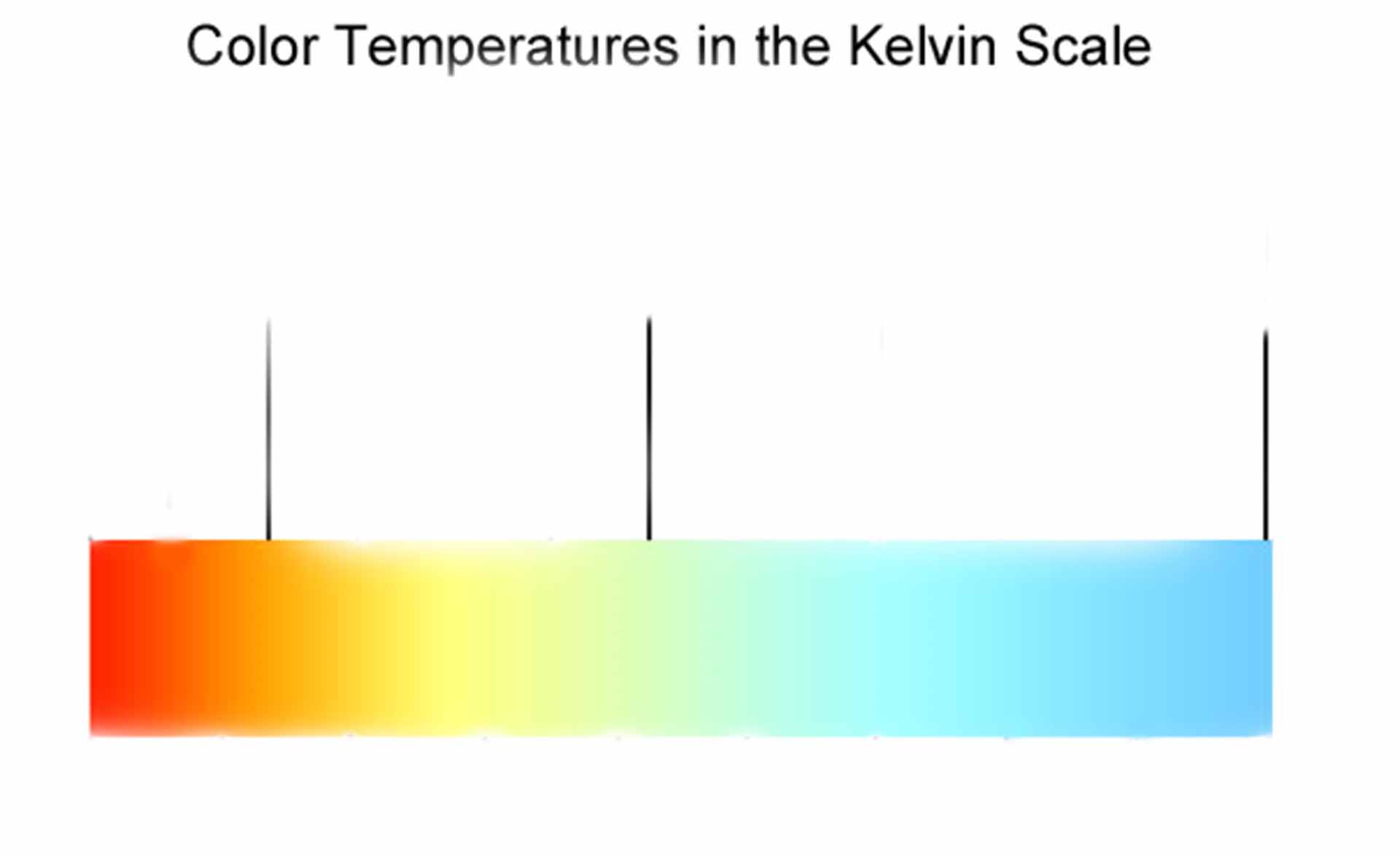 Industrial
Fluorescent
Tungsten
Daylight
(White  Balance)
47000
32000
56000
LED Color Temperature
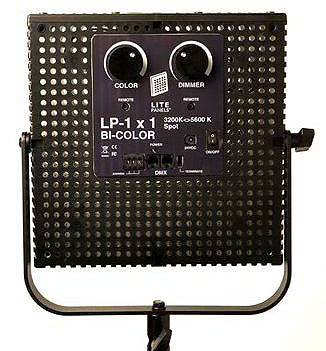 Aesthetic
(conveying meaning)
Lighting
for
Shadow
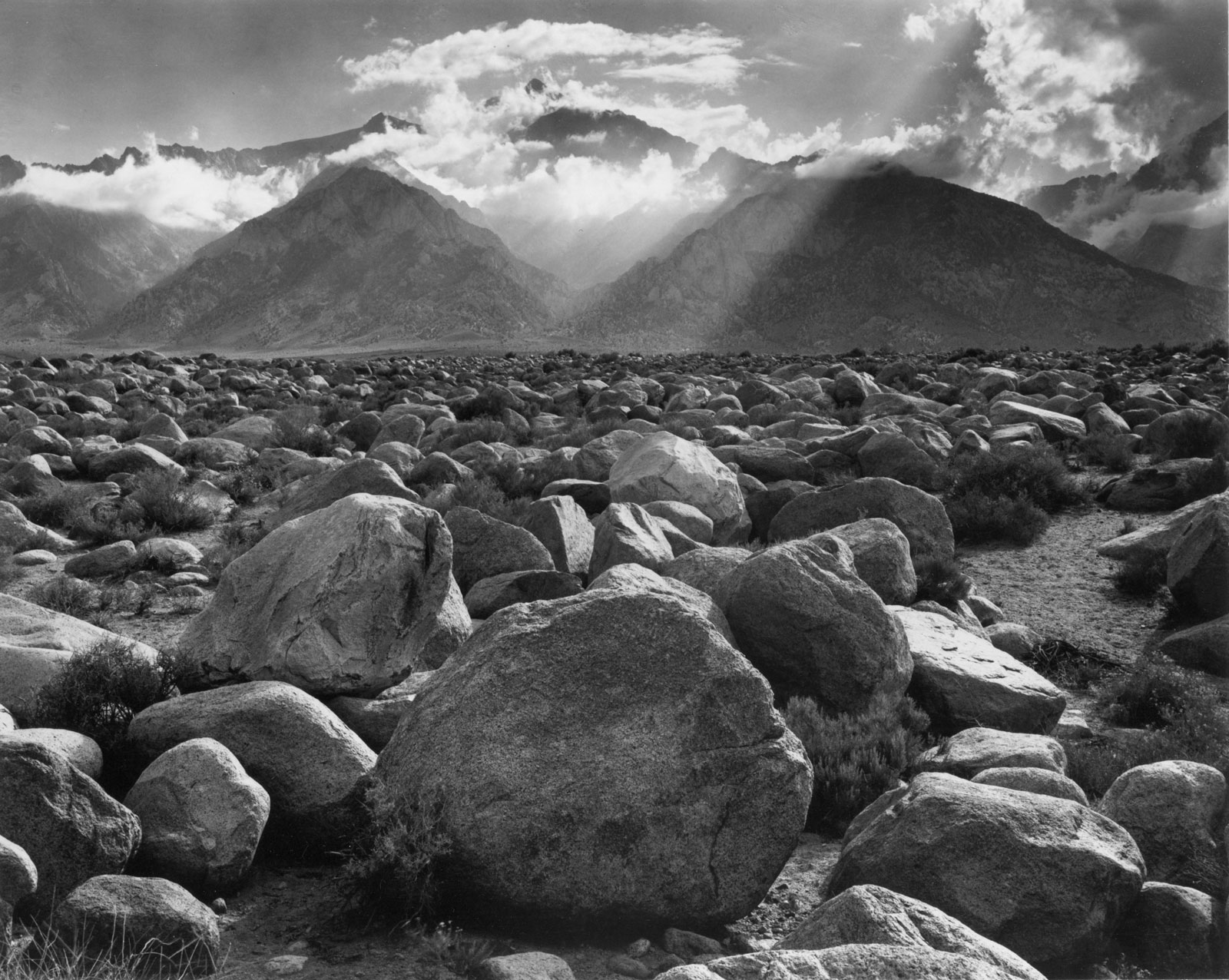 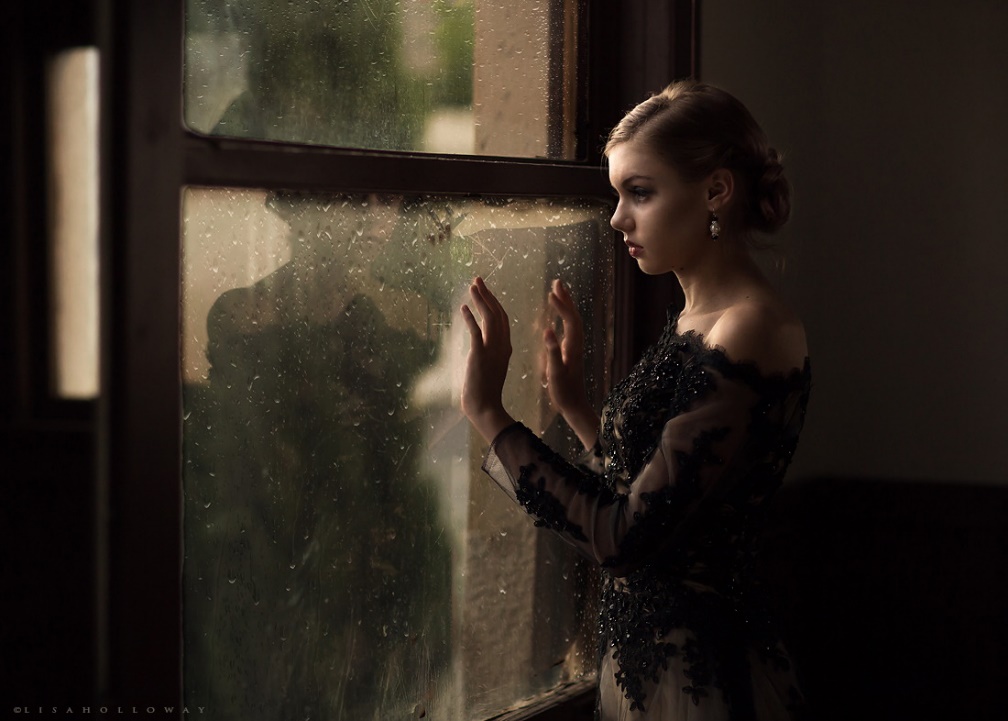 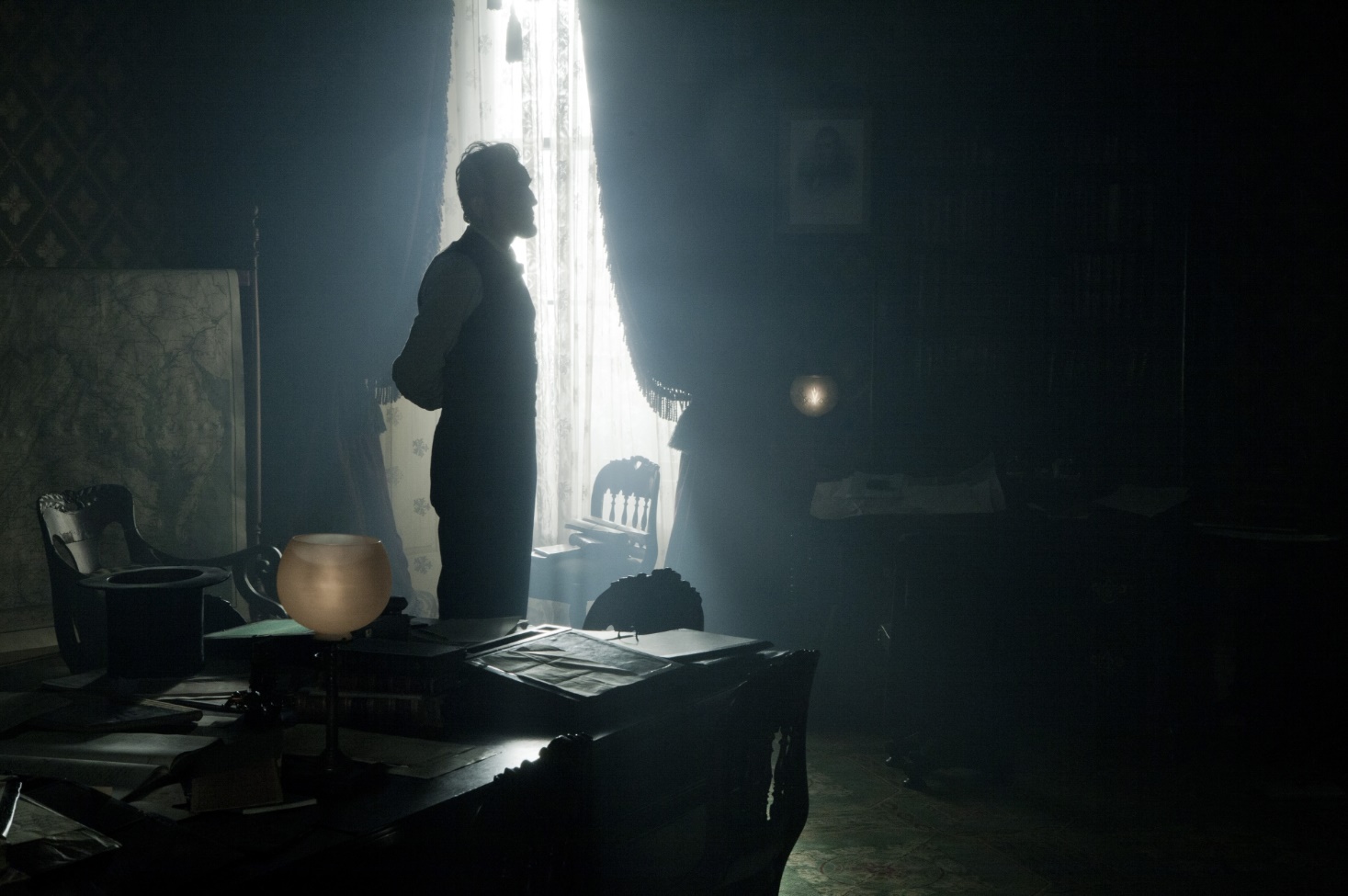 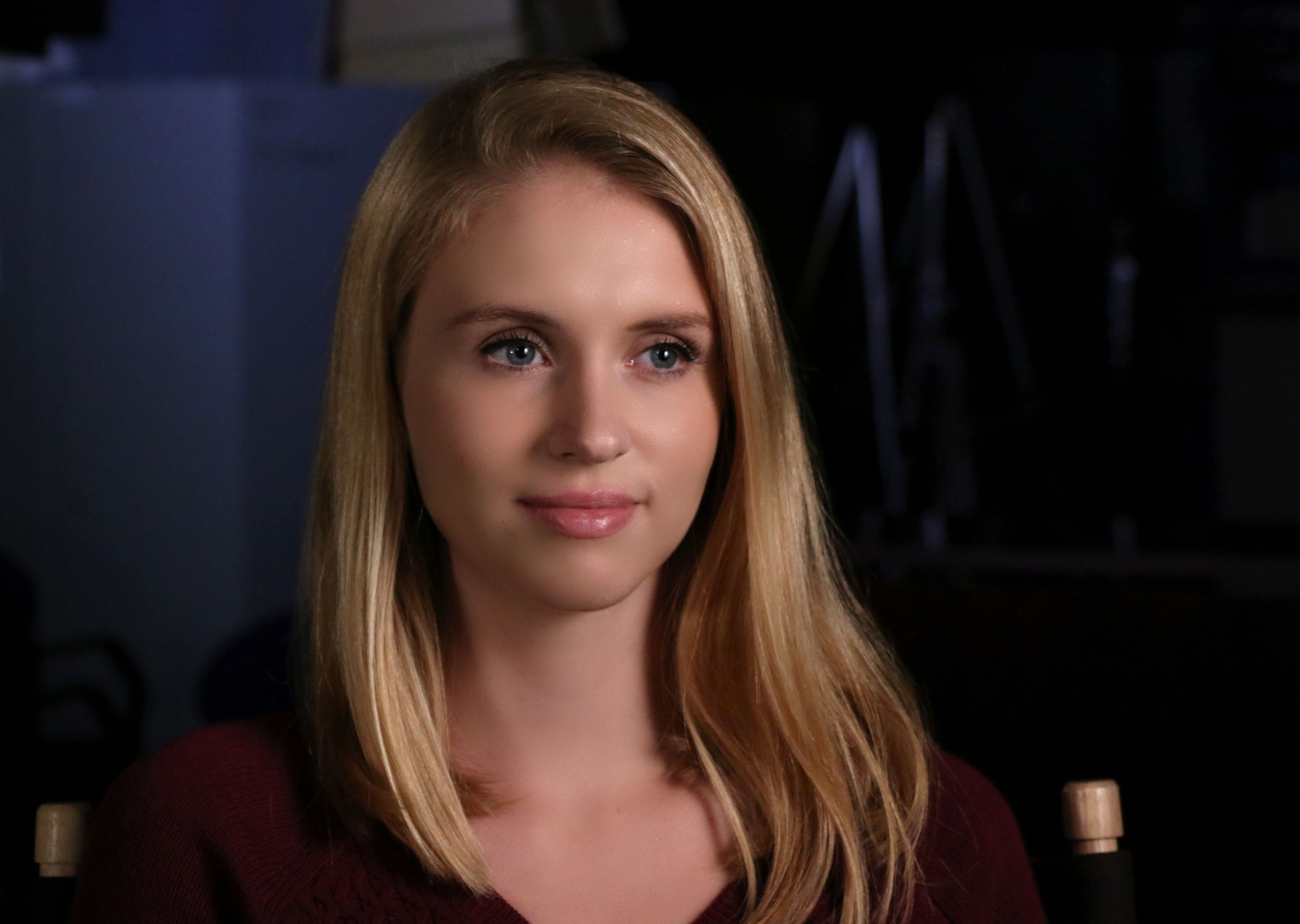 Aesthetic Lighting
- What Do We Light? -
subject
Environment
		- defines space
		- dimensionality
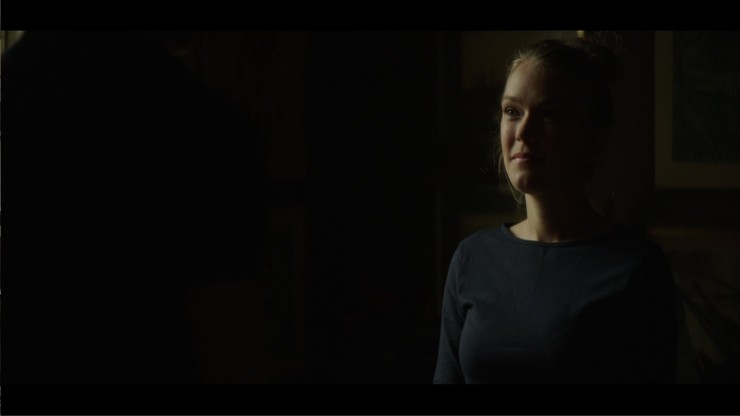 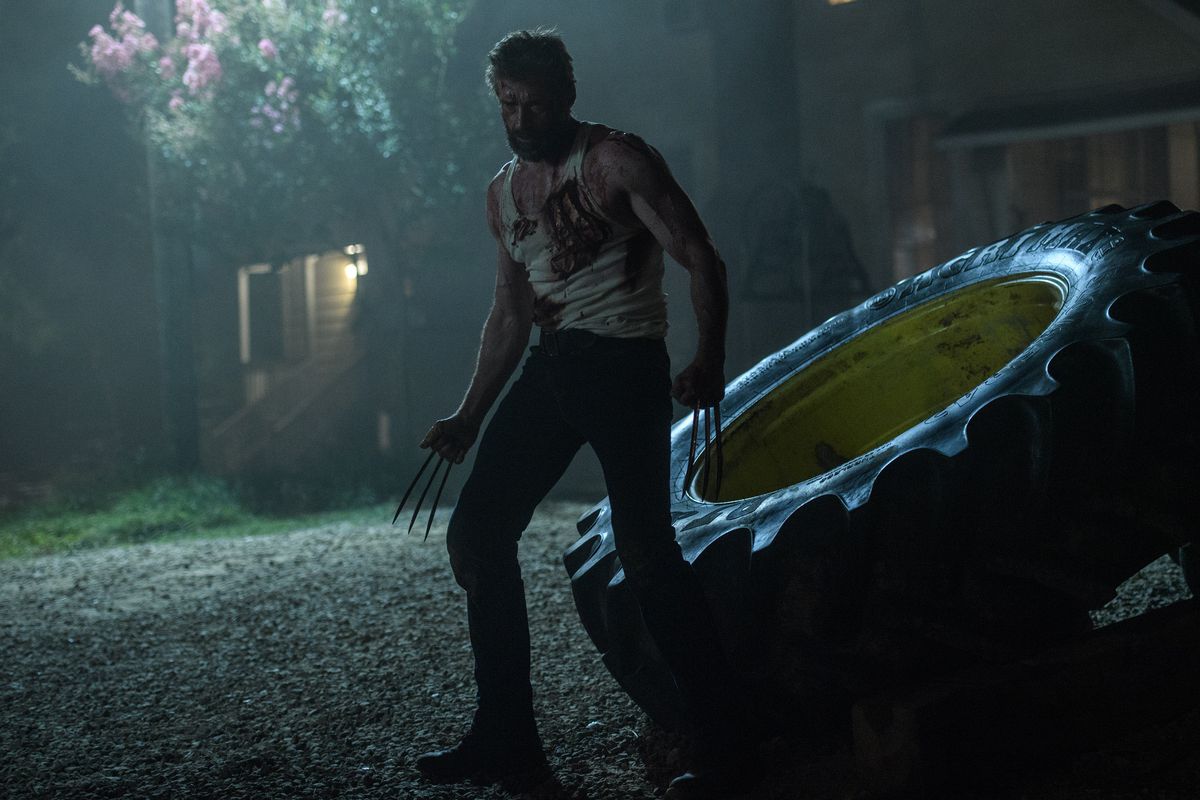 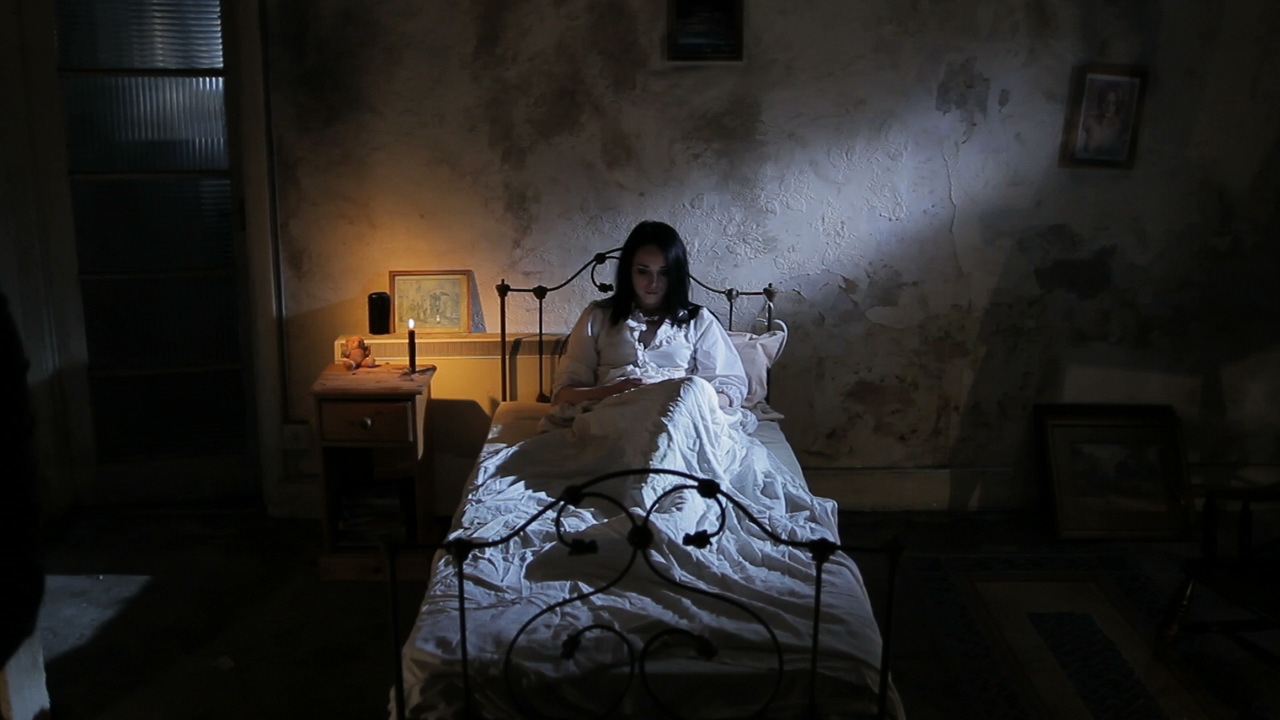 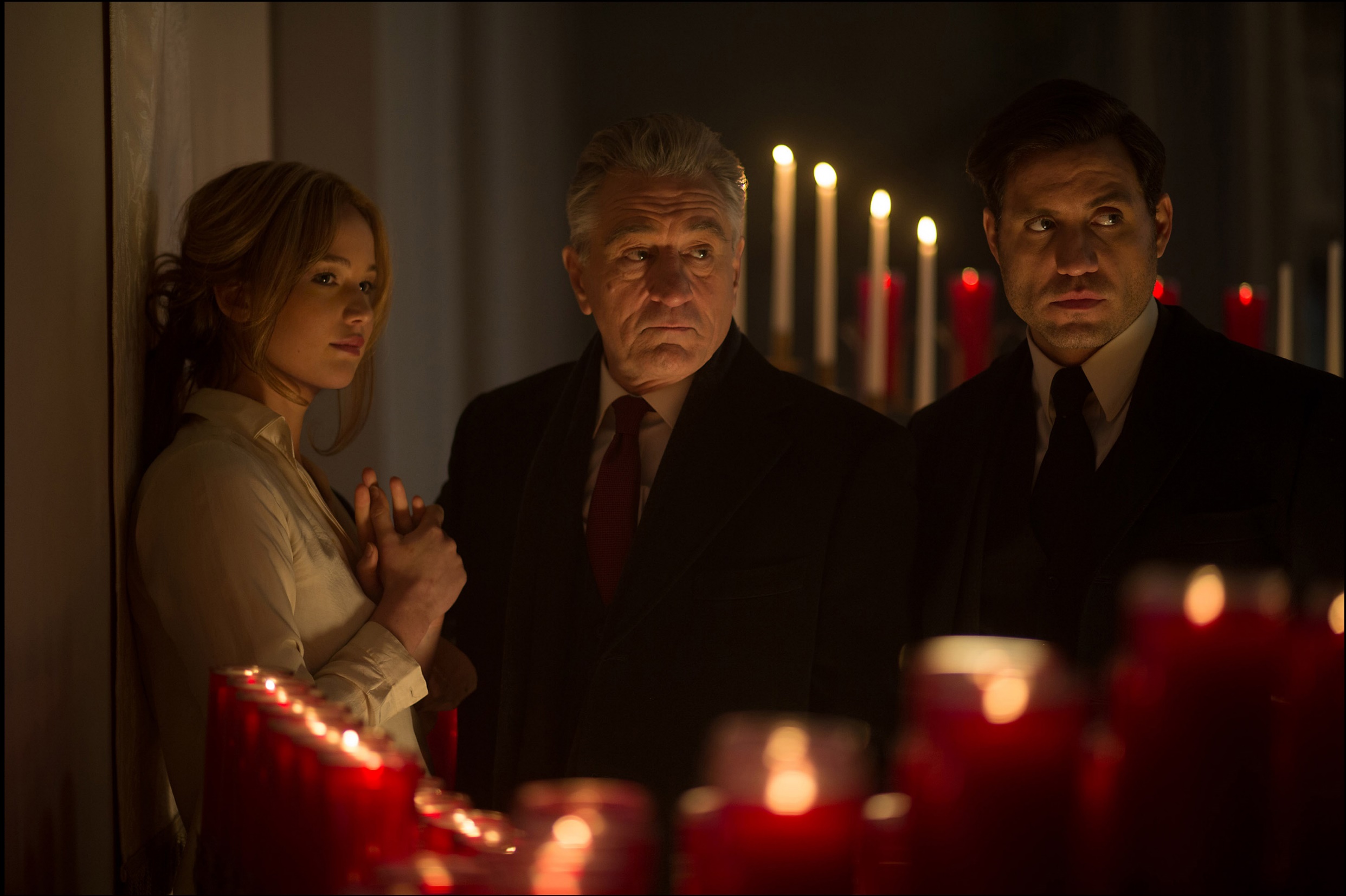 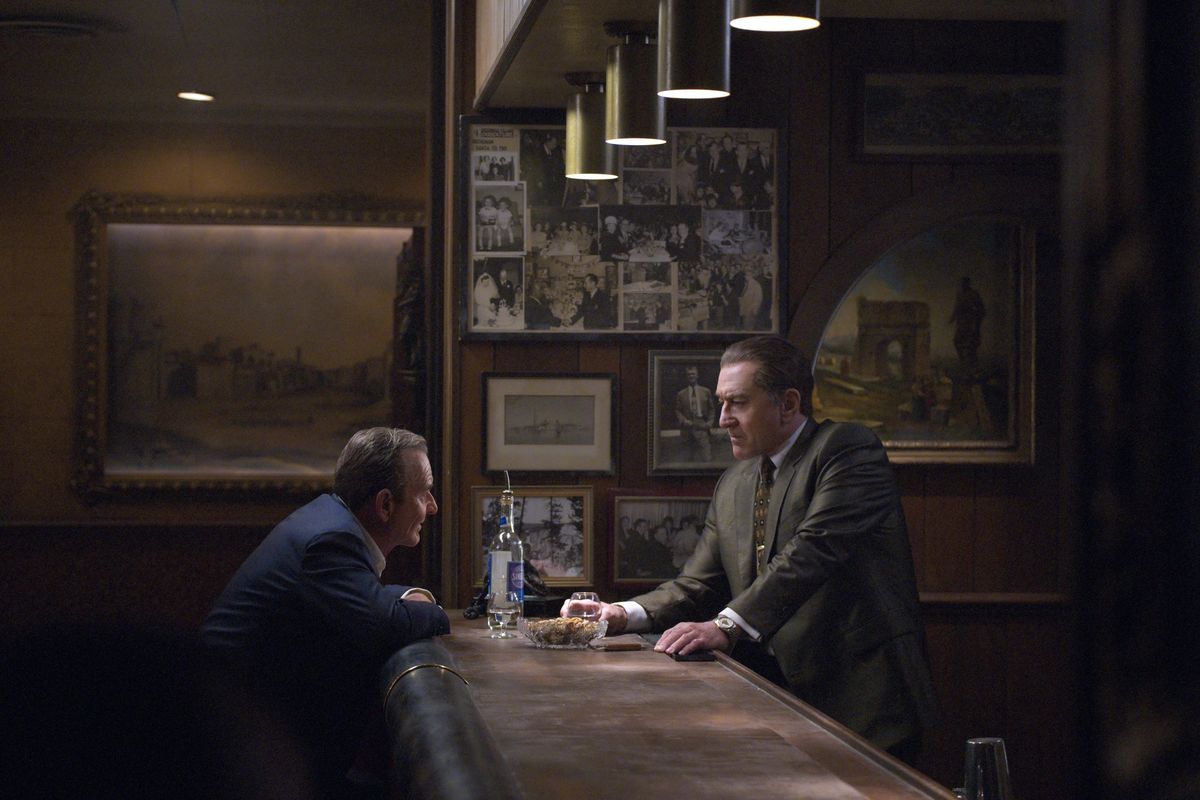 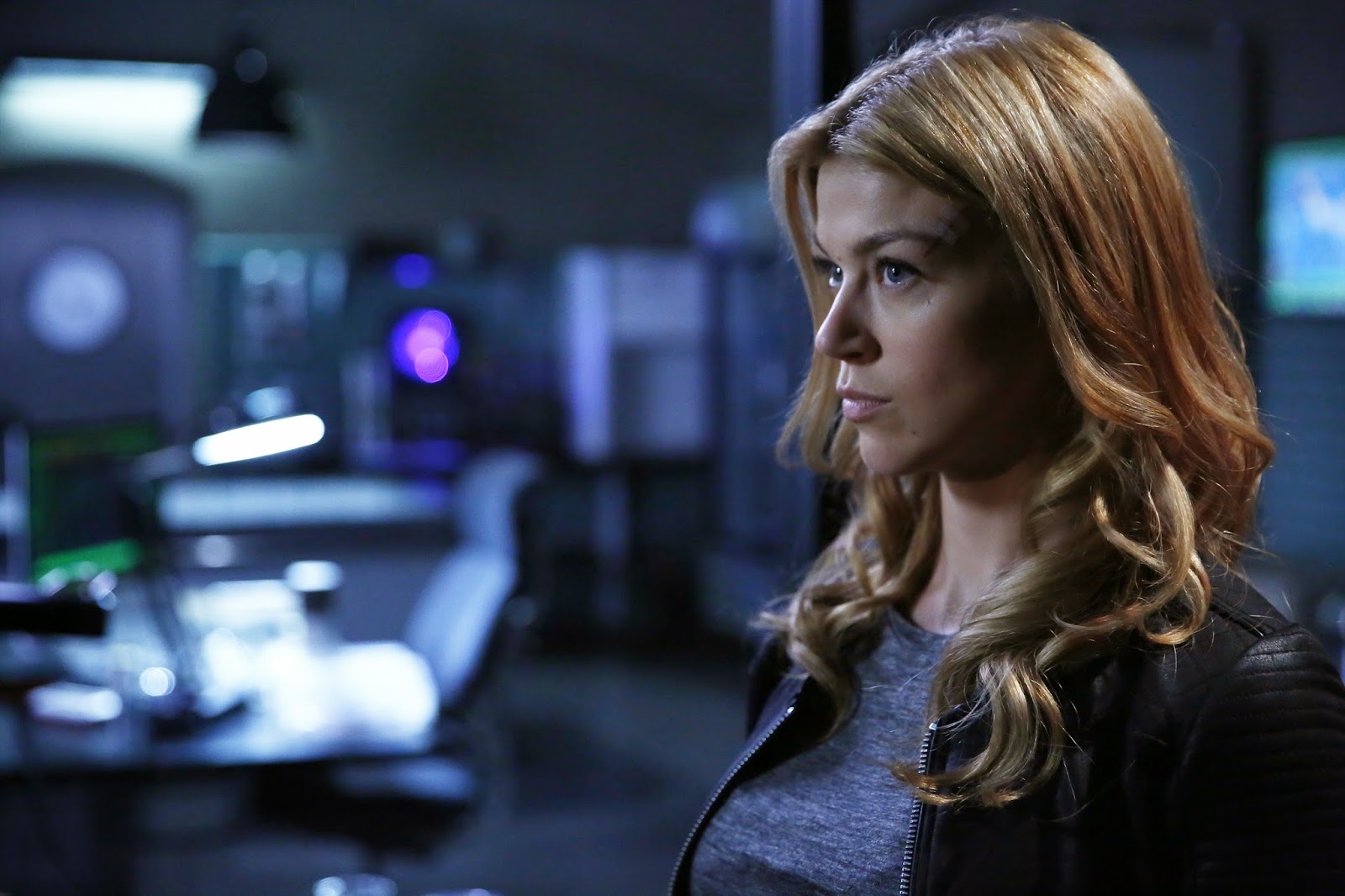 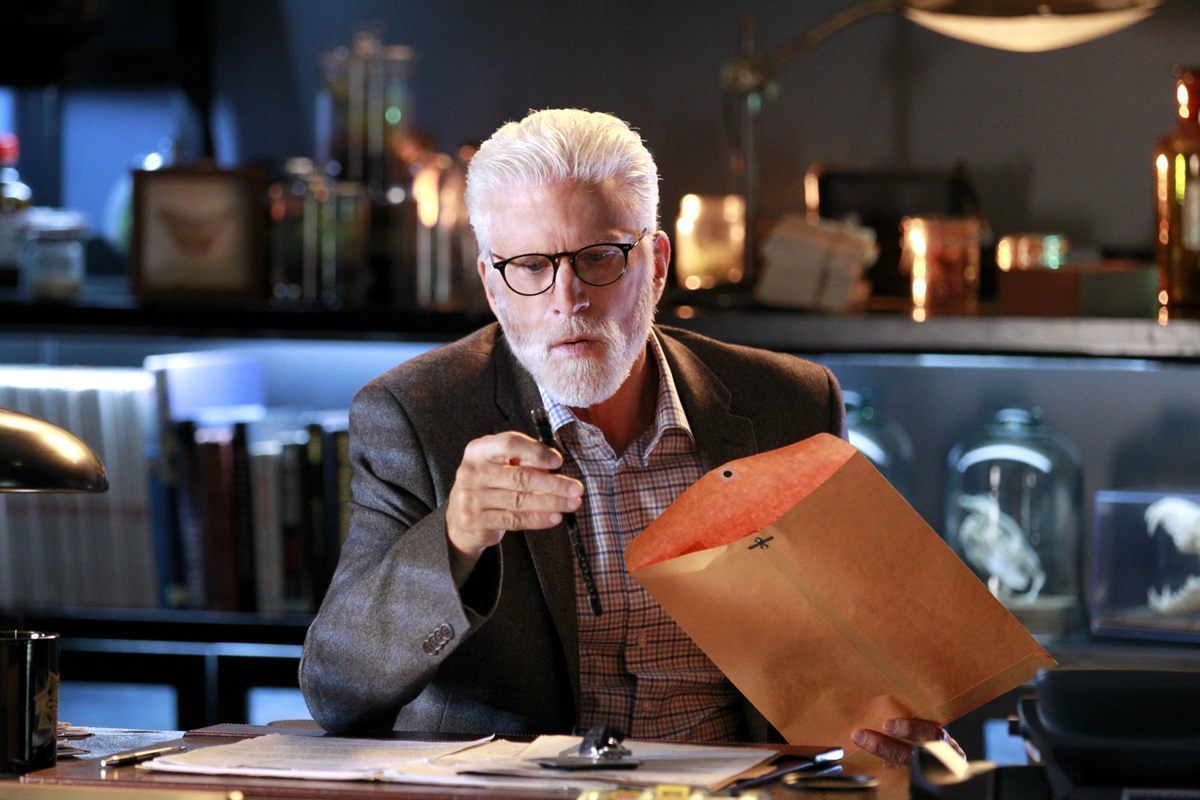 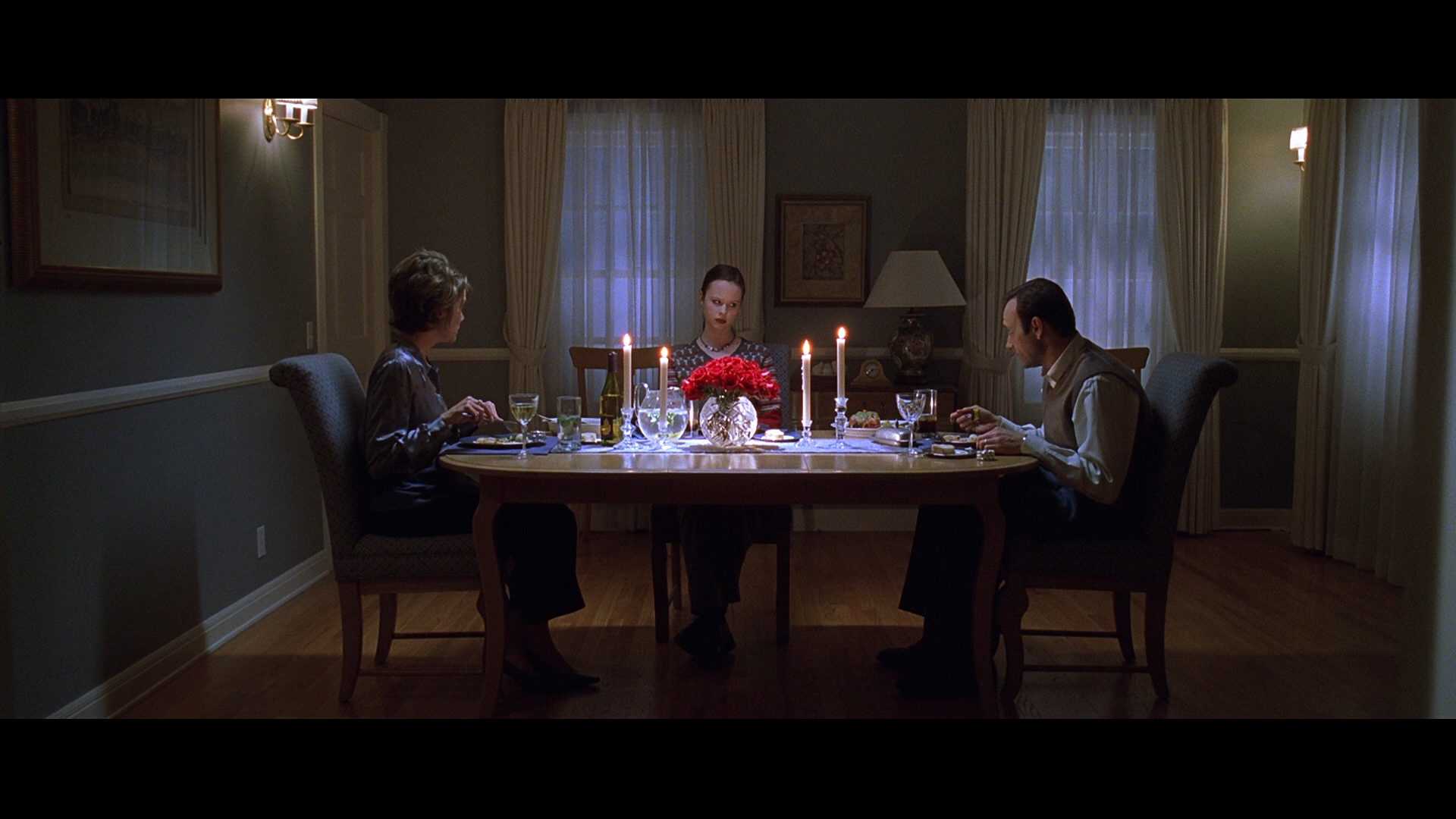 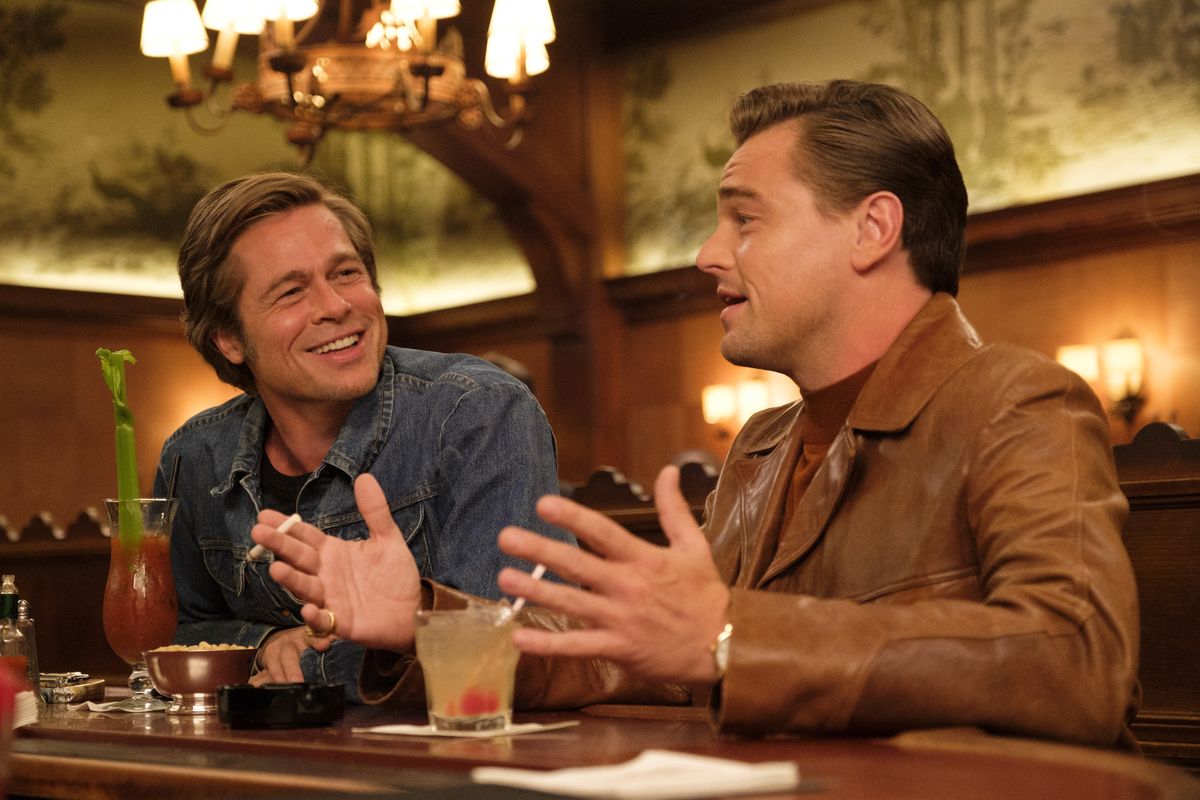 Aesthetic Lighting Reveals
form
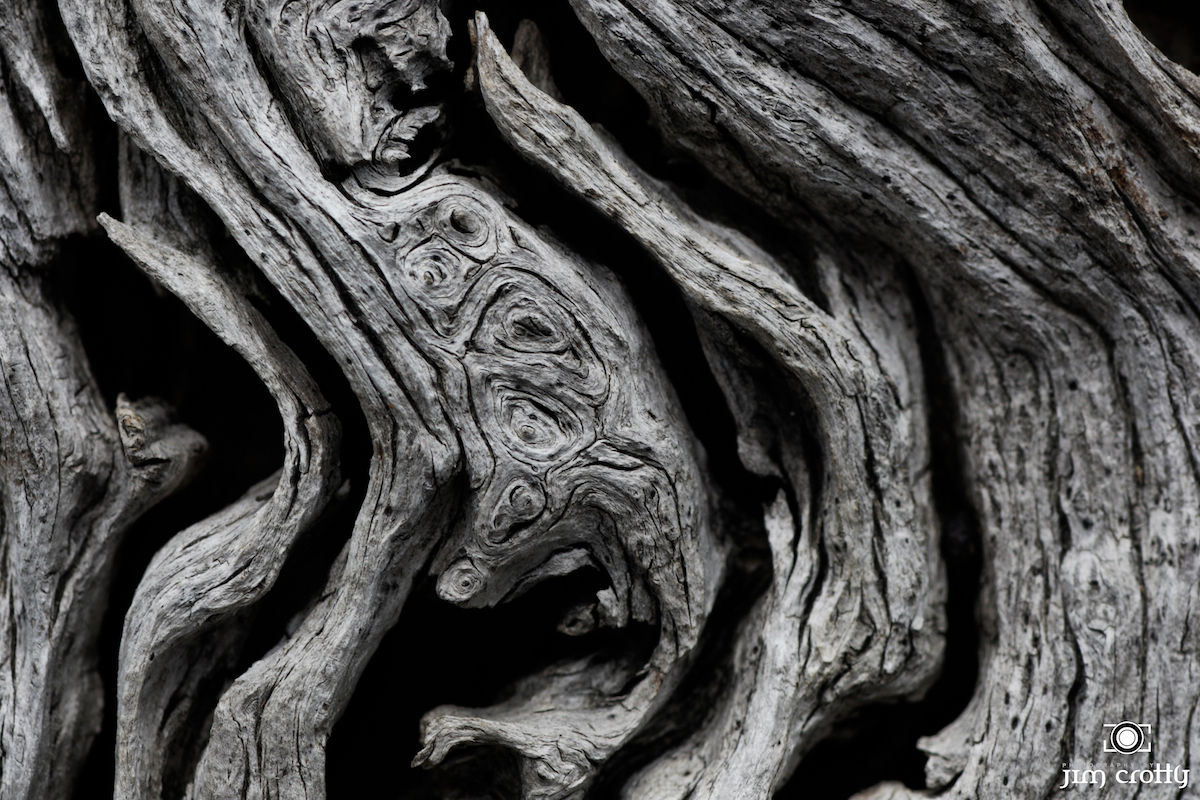 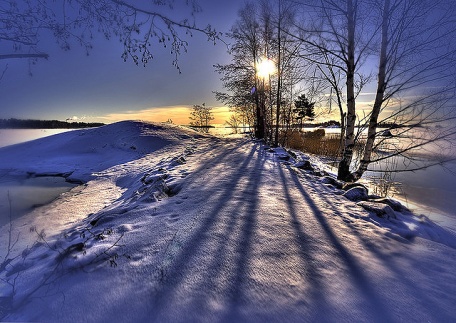 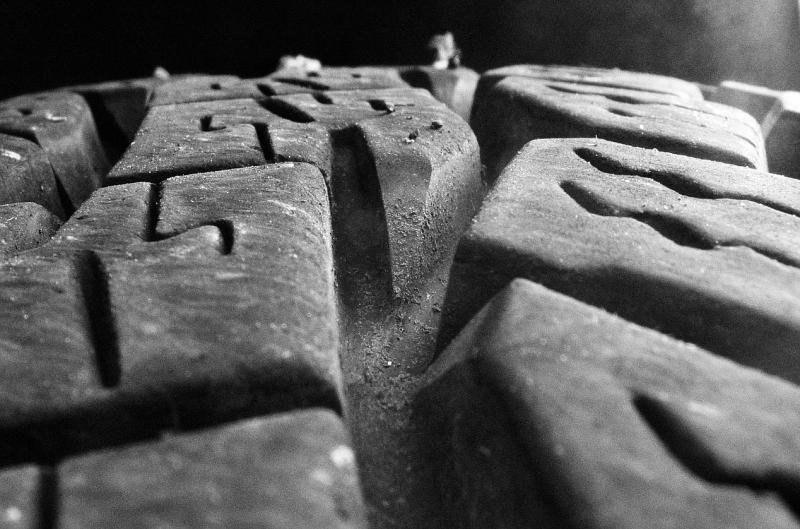 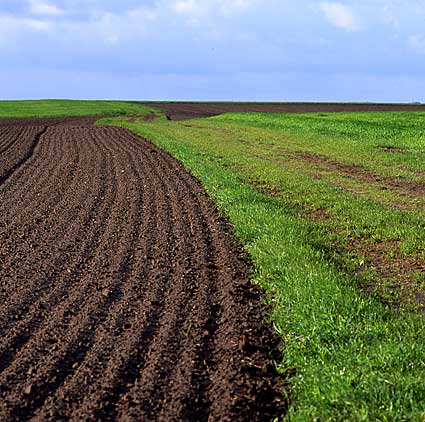 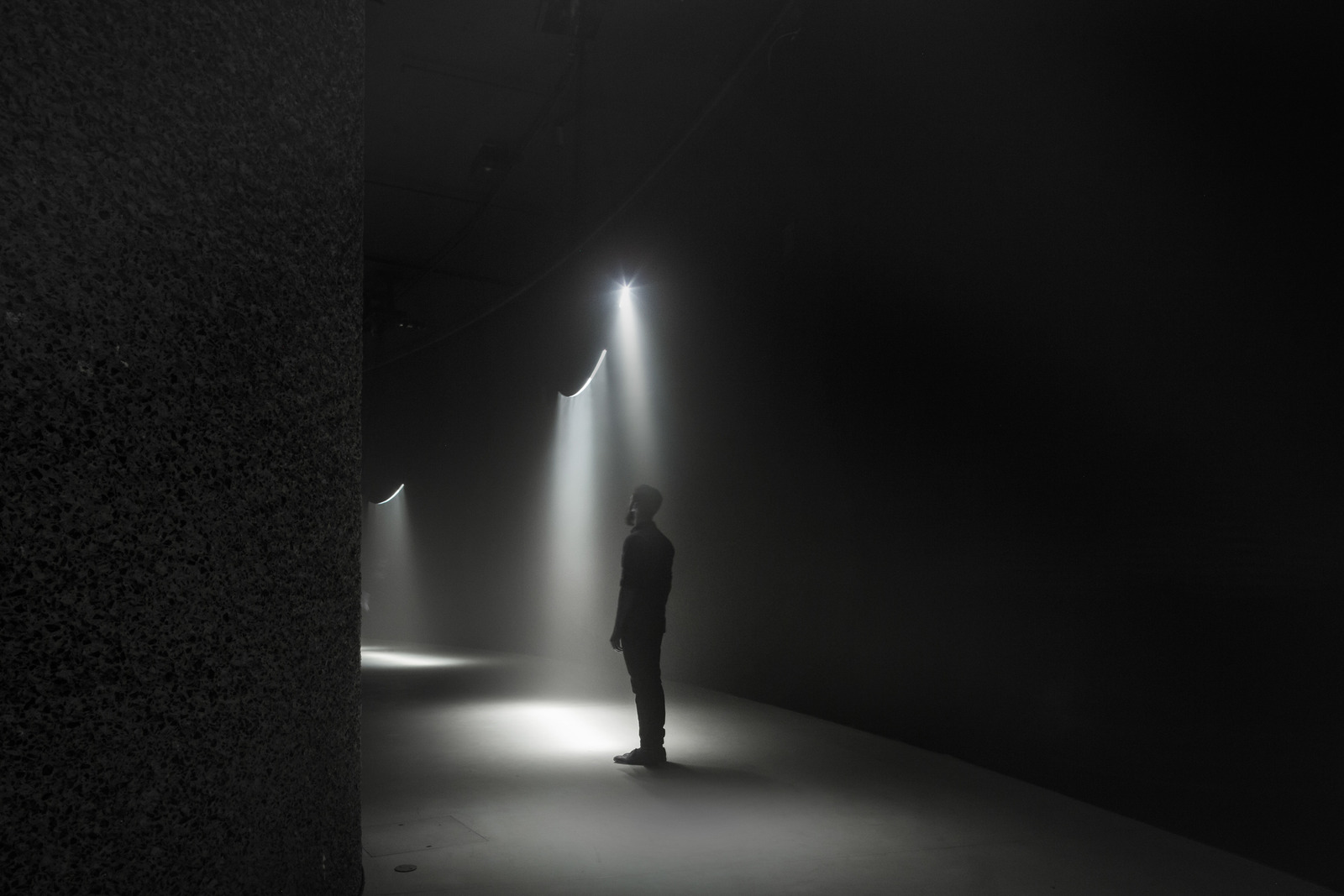 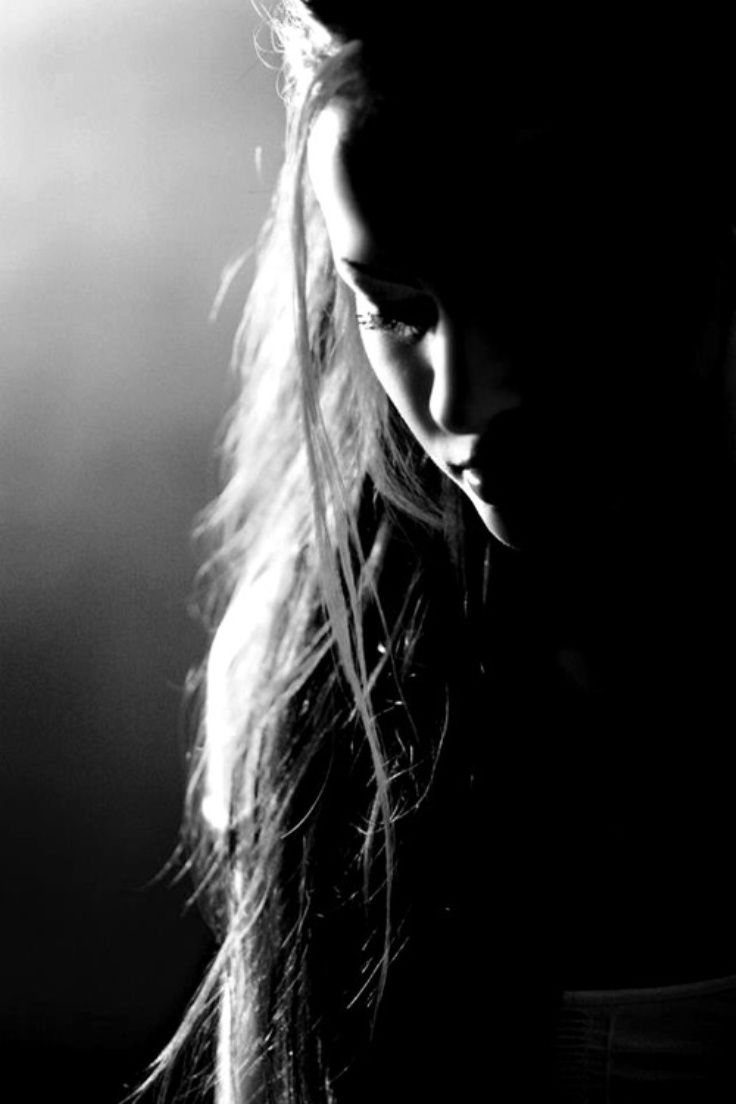 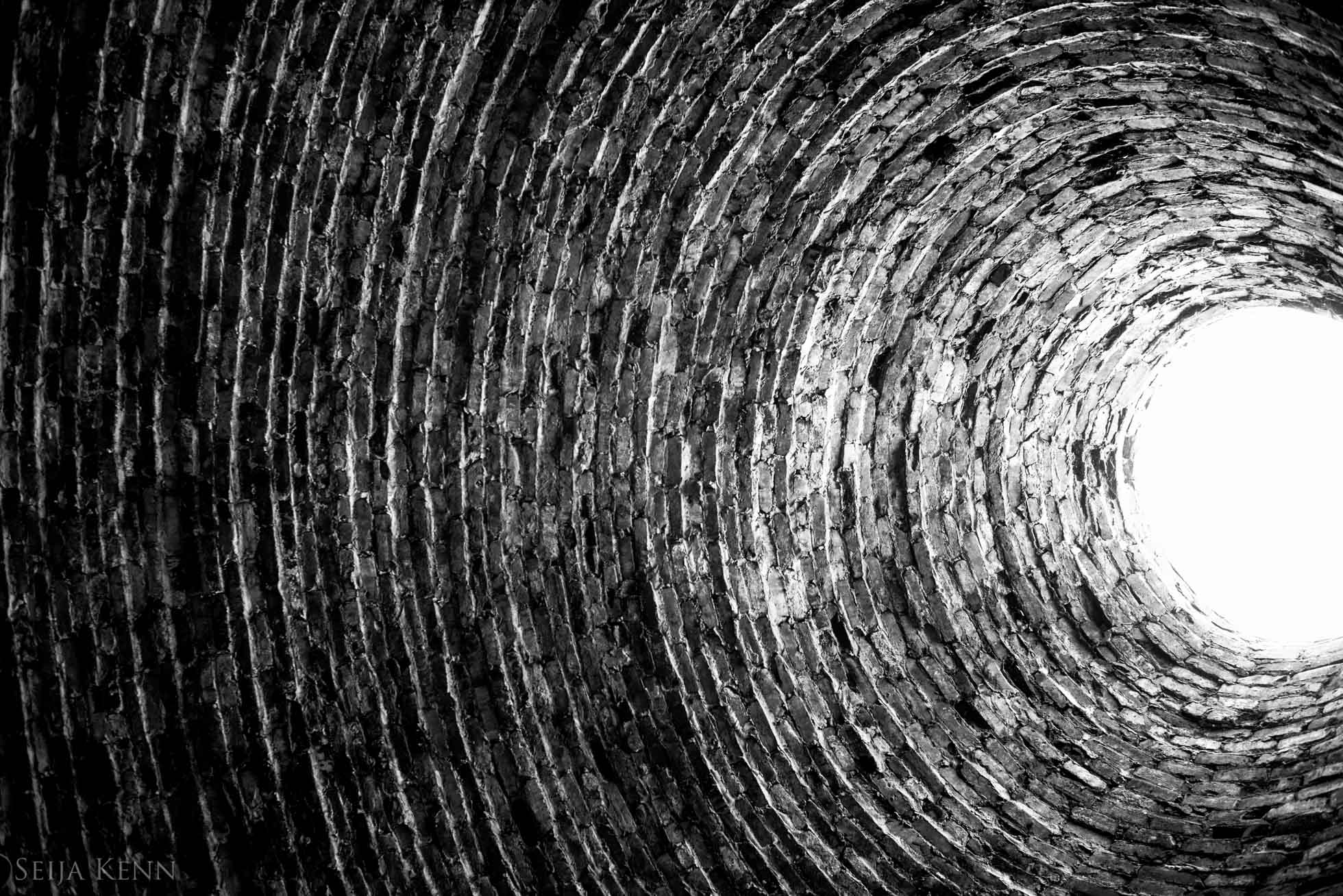 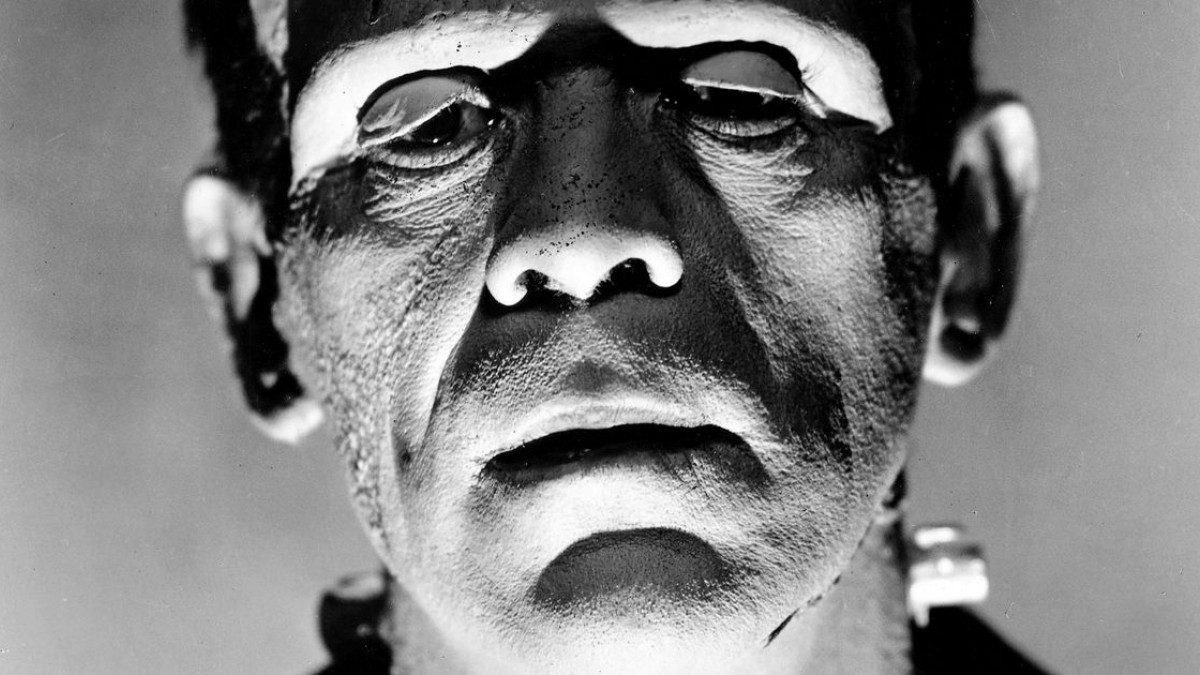 Aesthetic Lighting Reveals
form
drama
High Key
vs.
Low Key
(falloff)
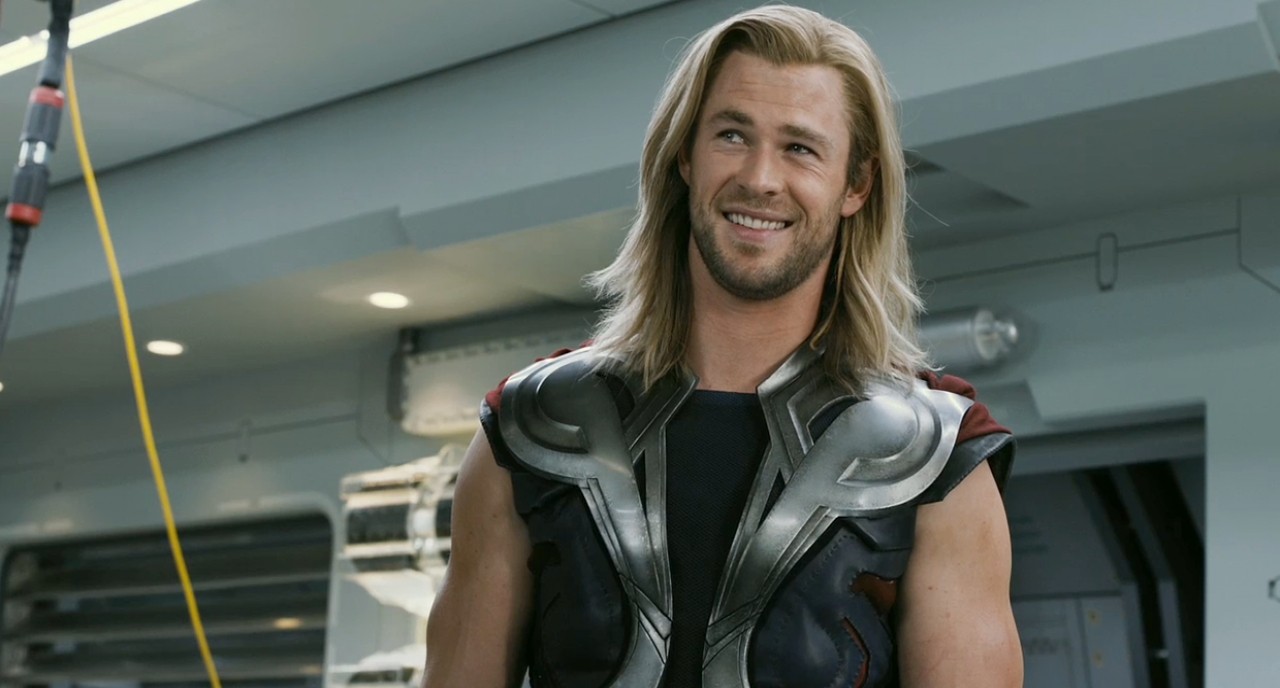 High Key
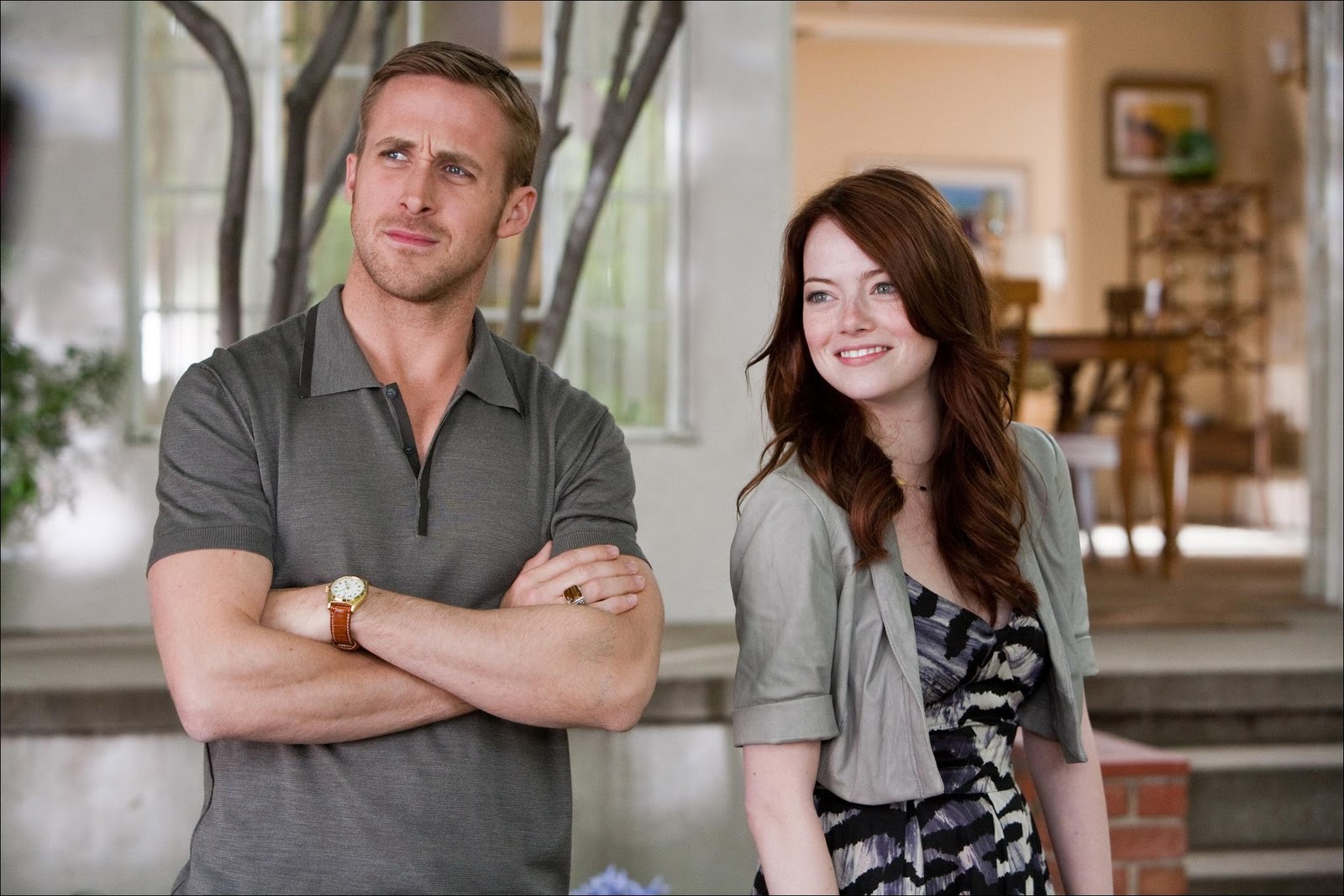 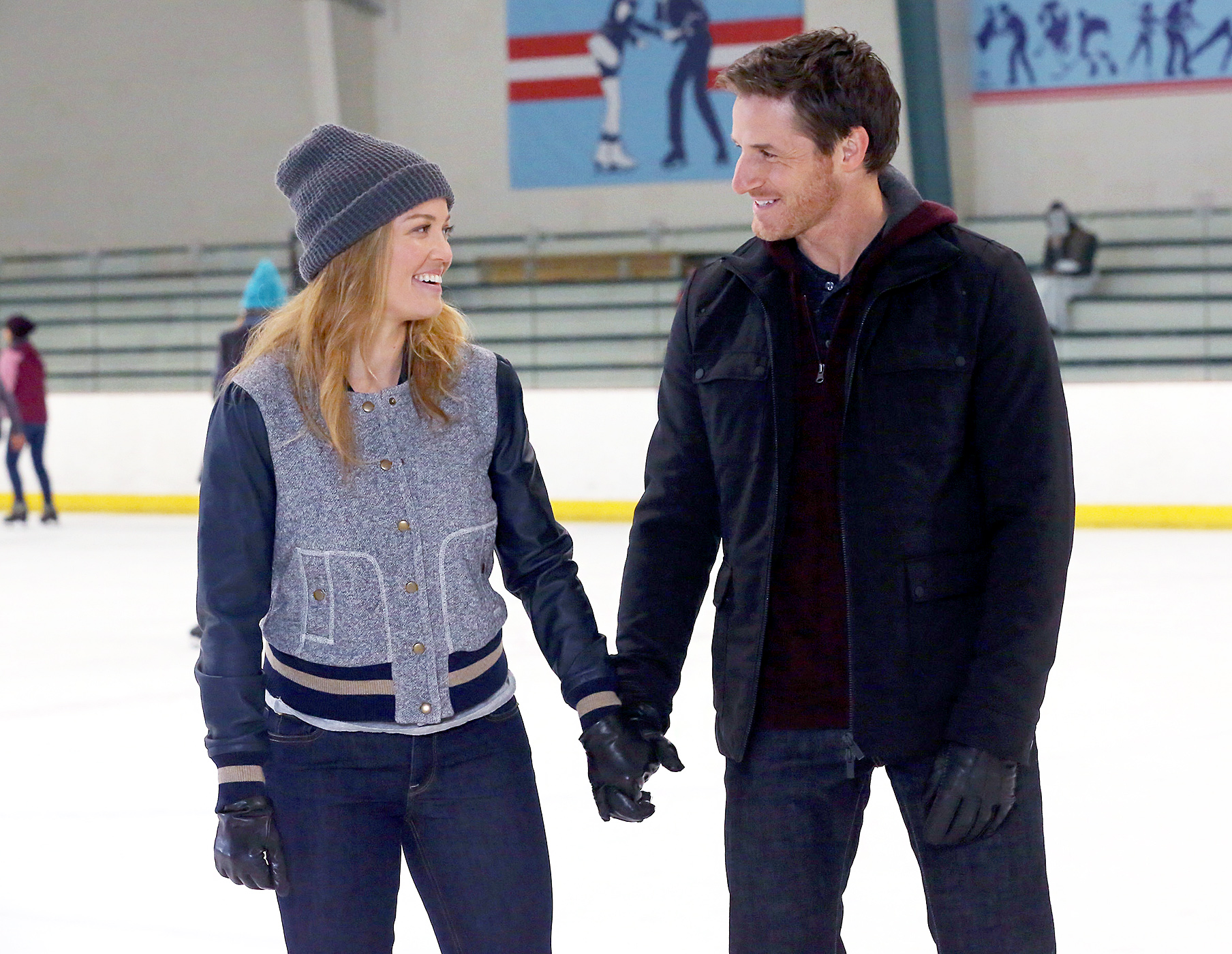 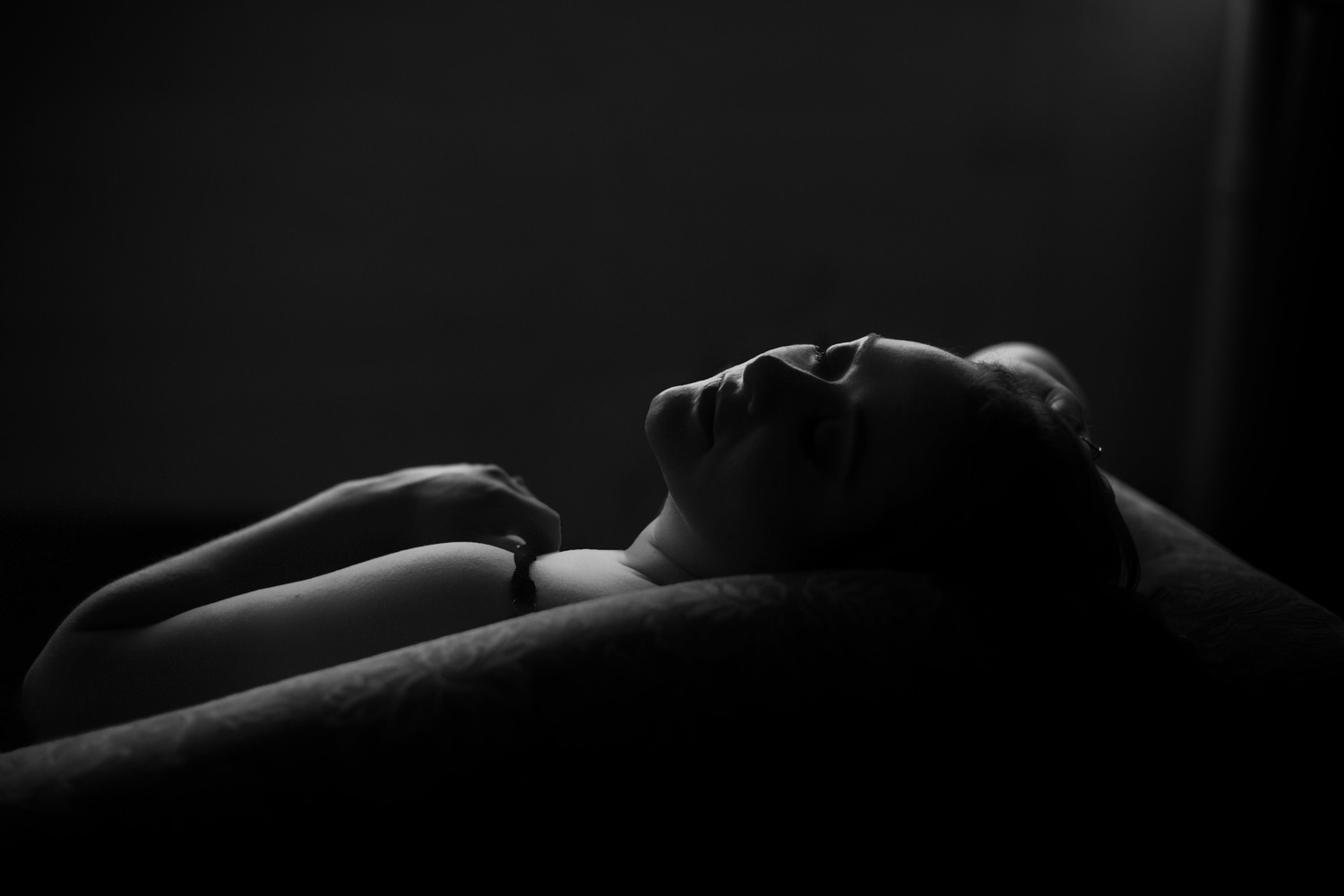 Low Key
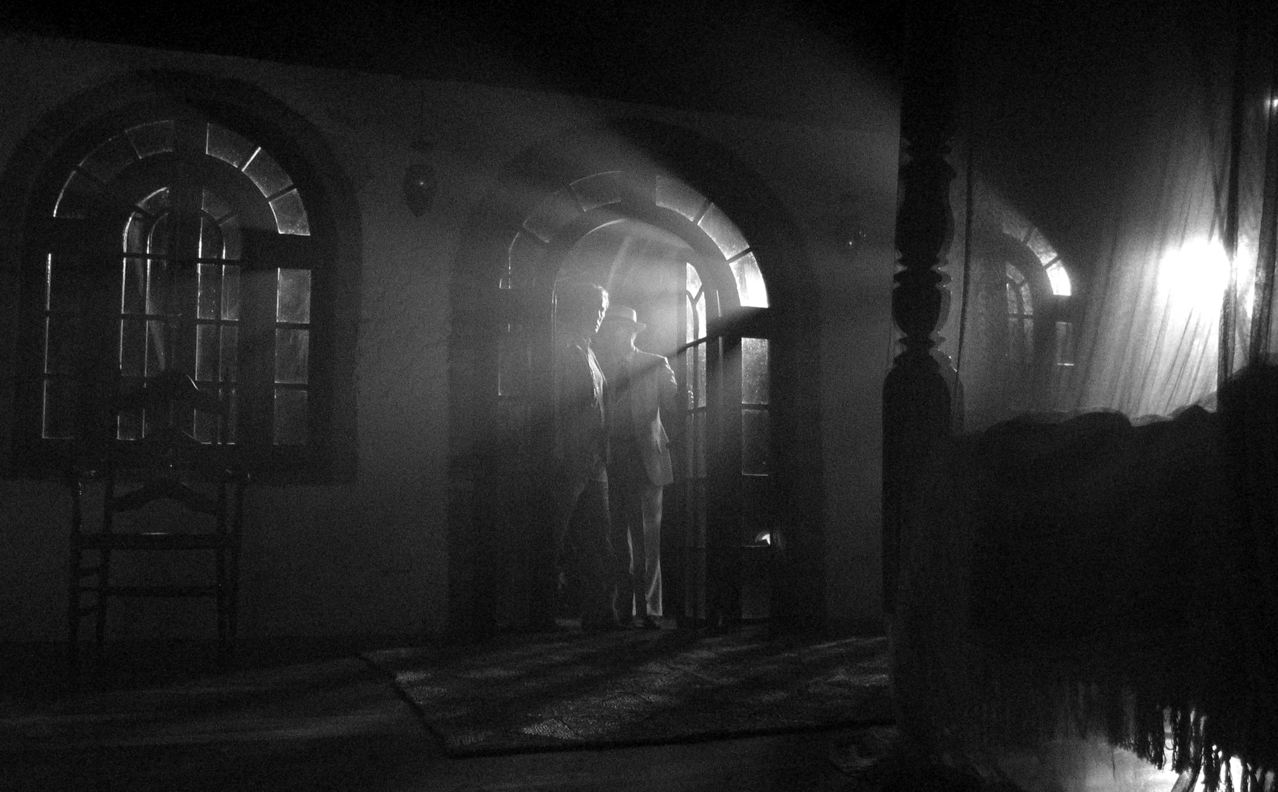 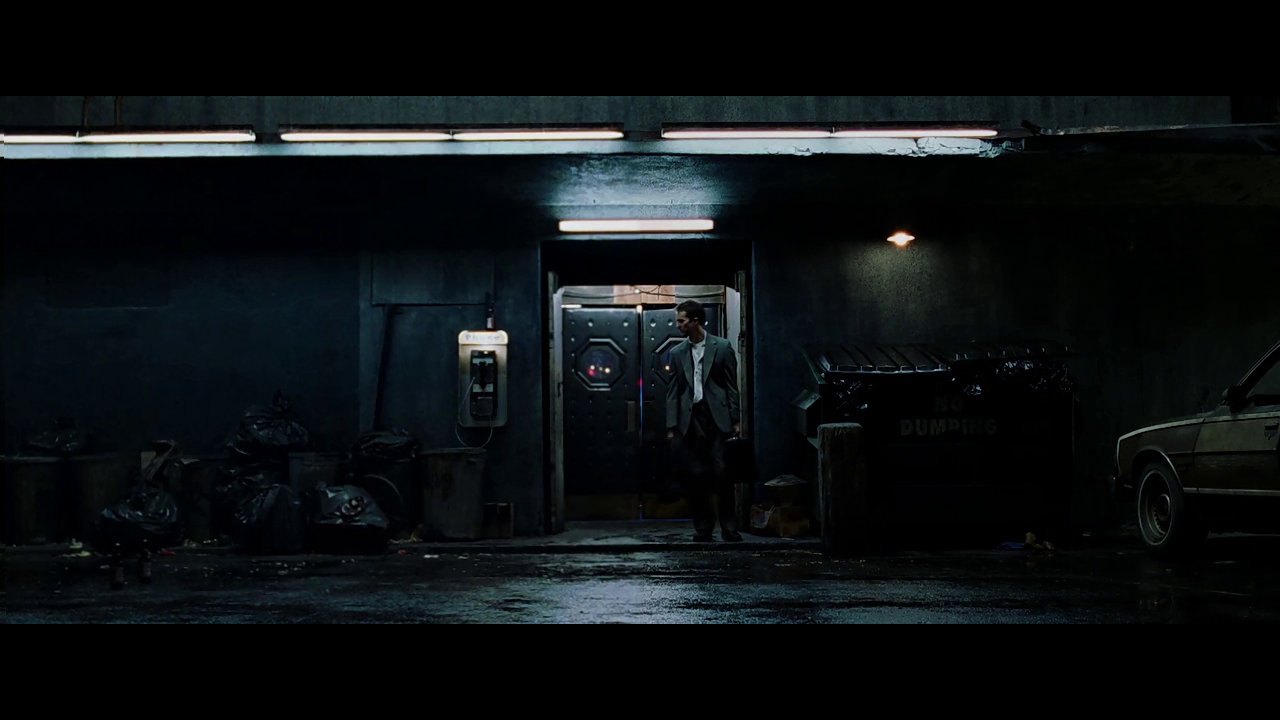 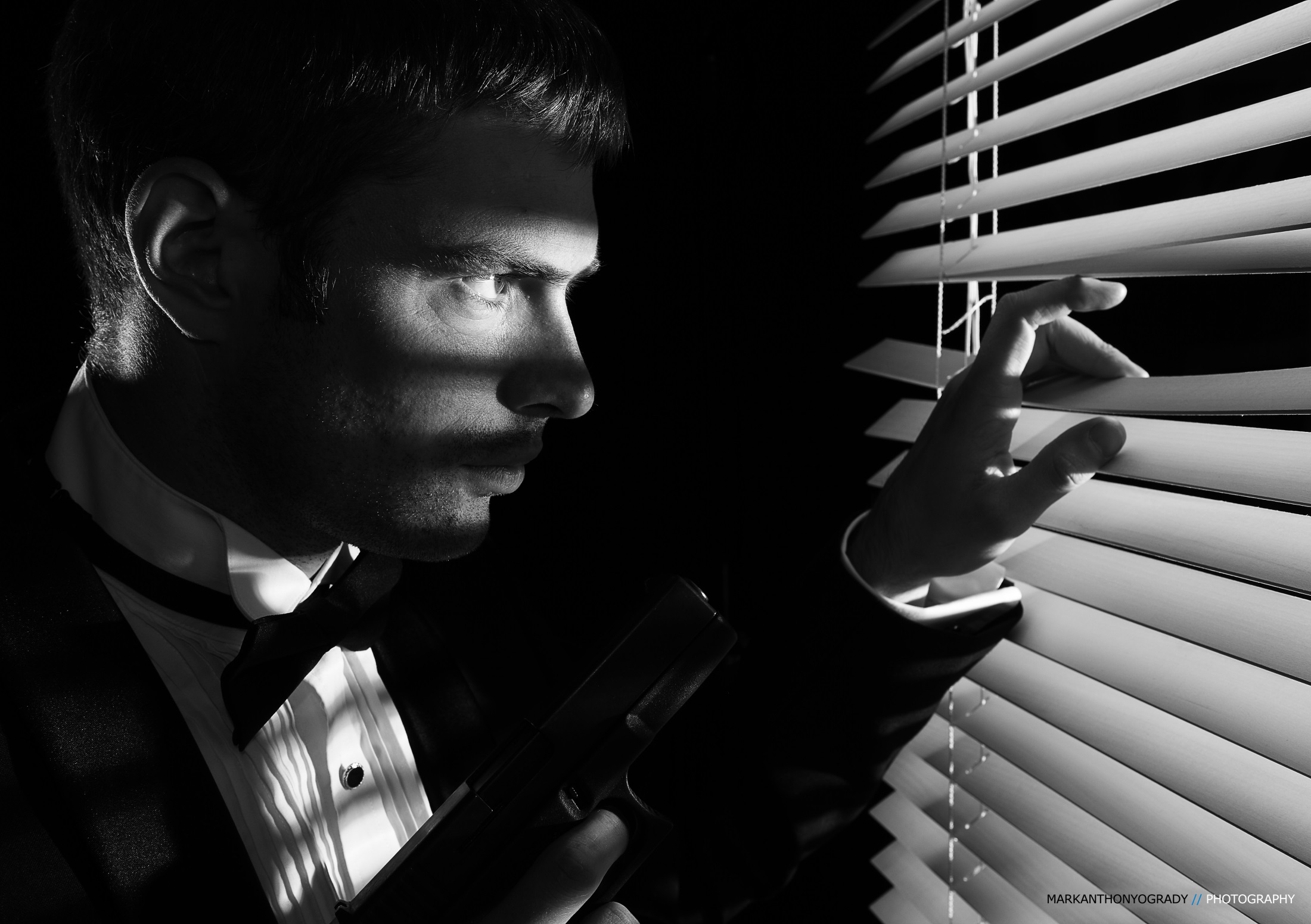 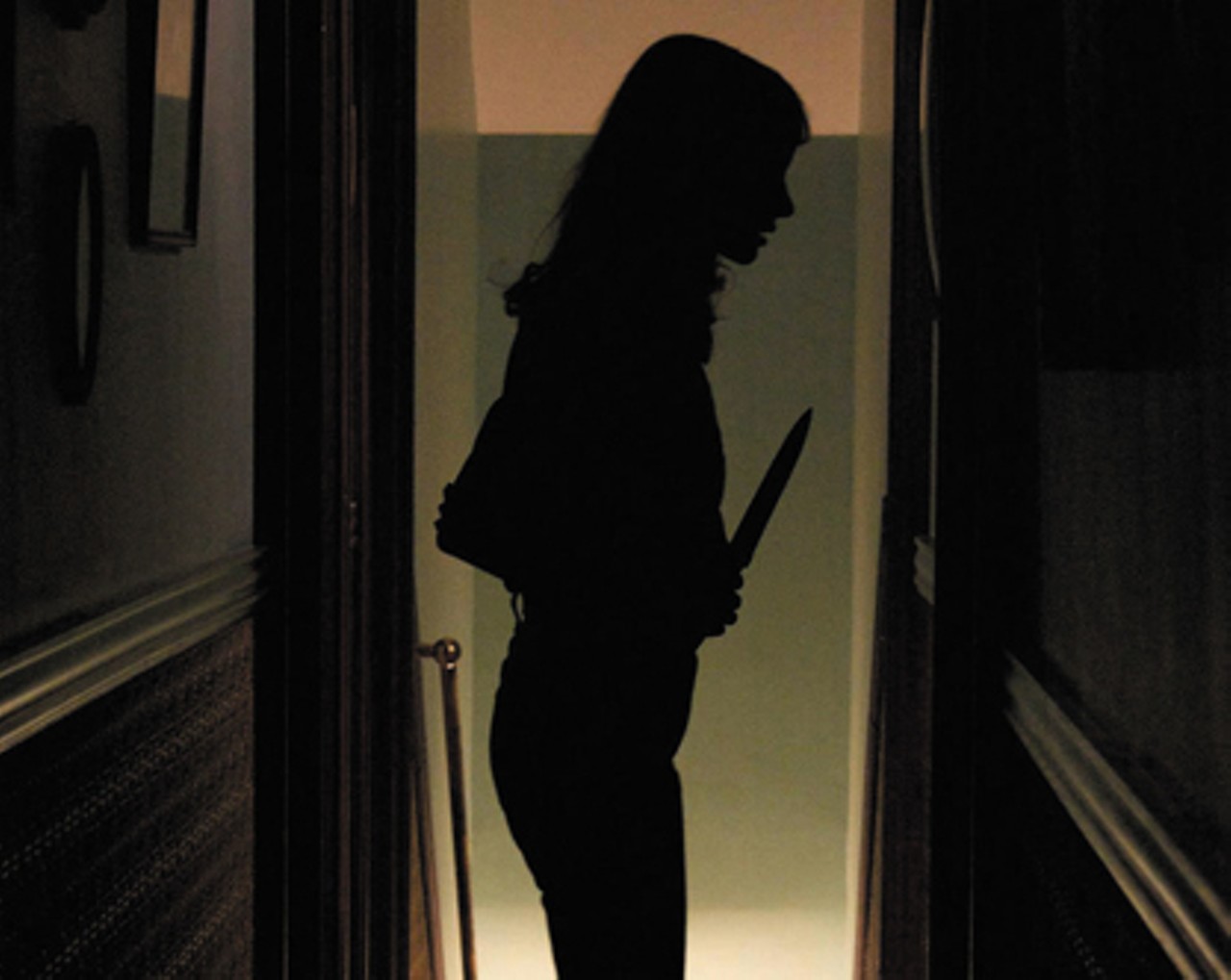 Silhouette
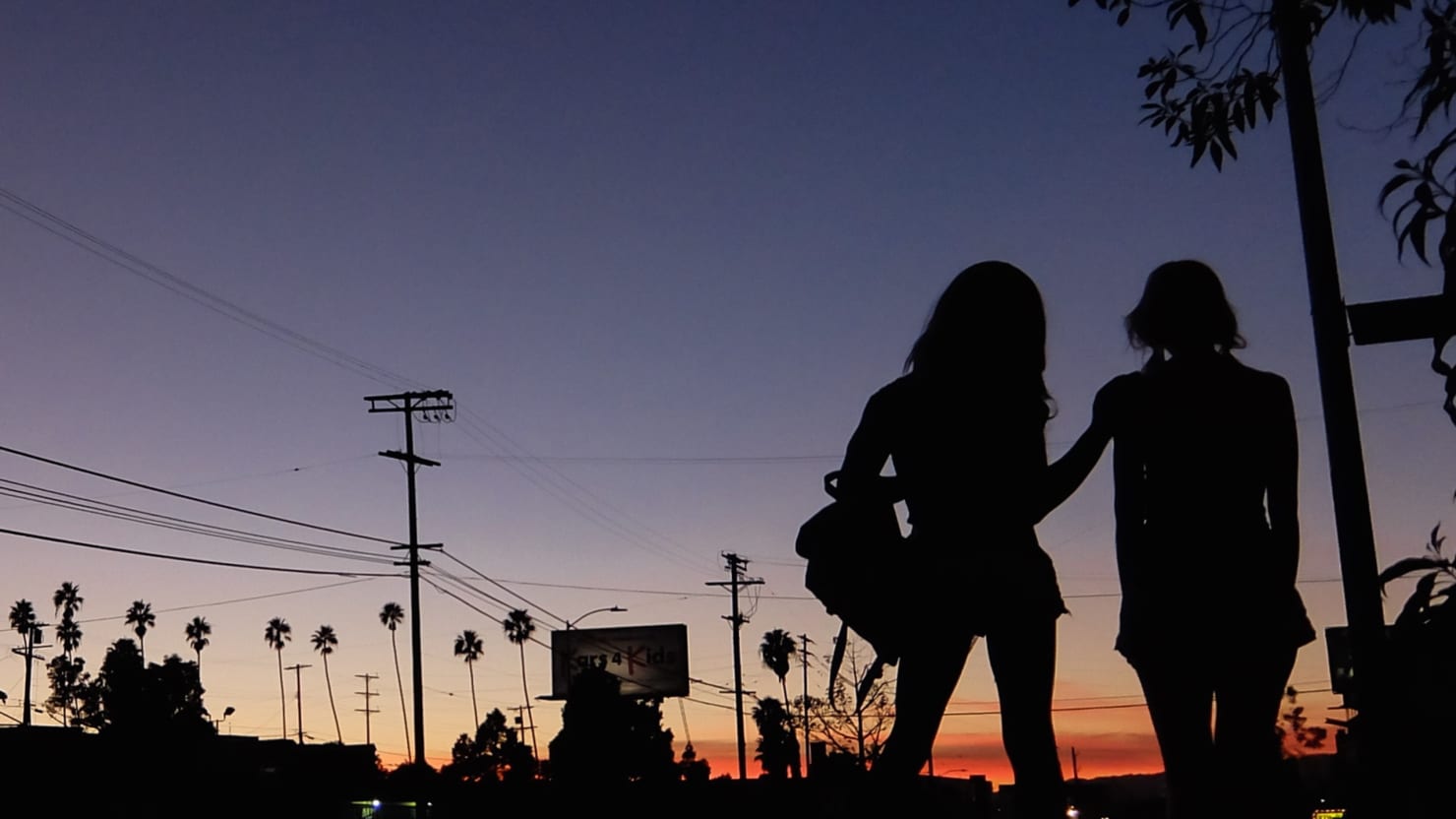 Aesthetic Lighting Reveals
form
drama
 character (inner states)
 setting
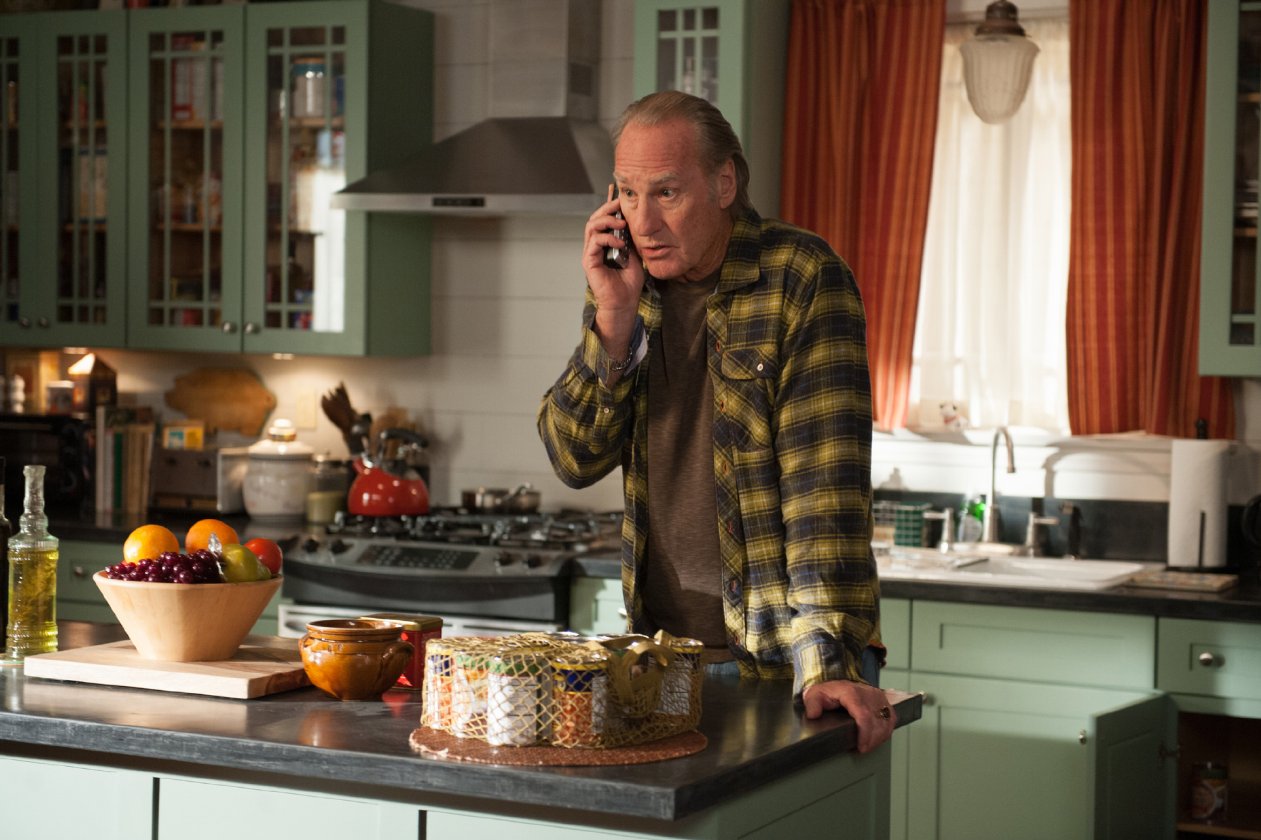 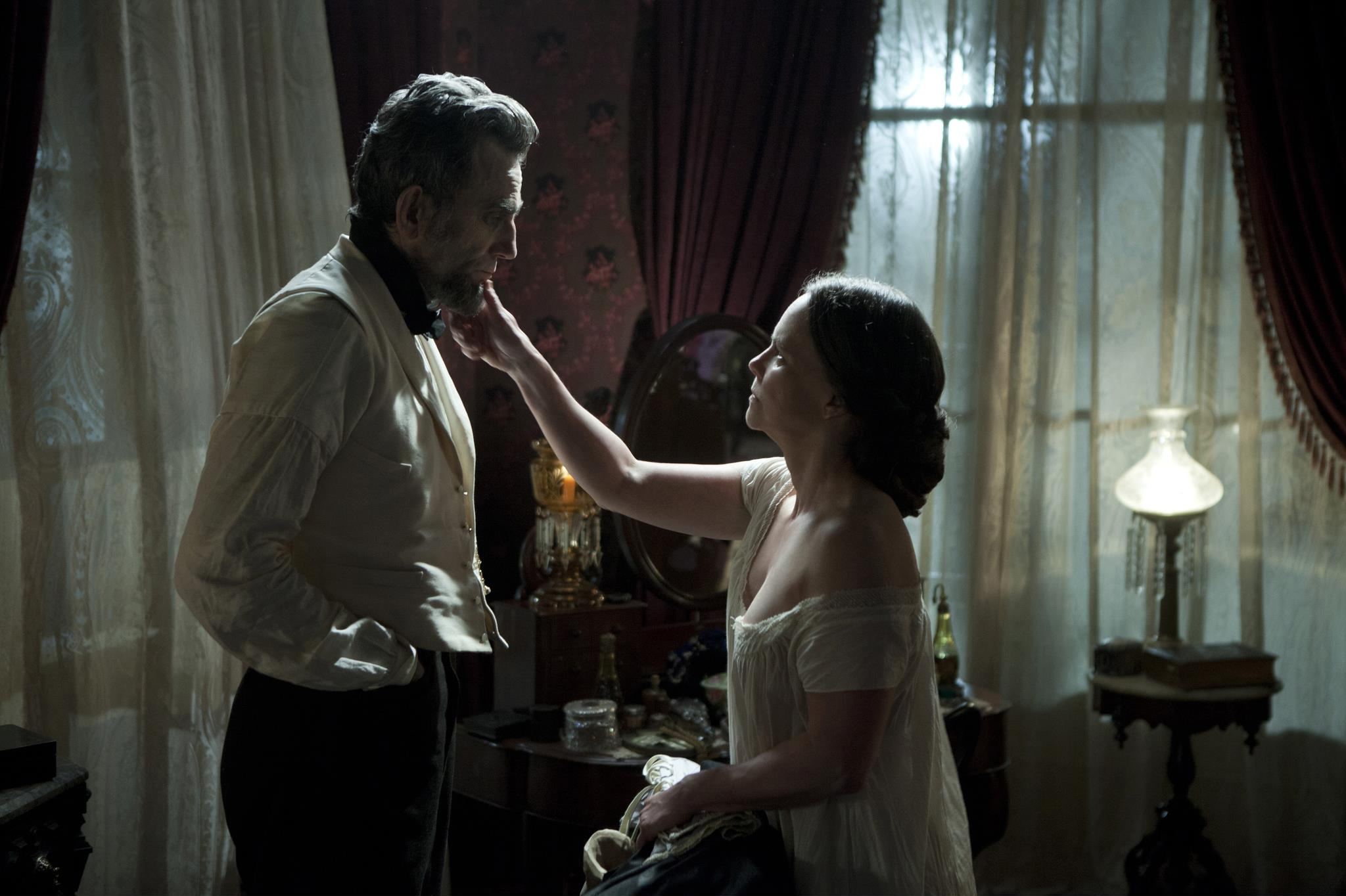 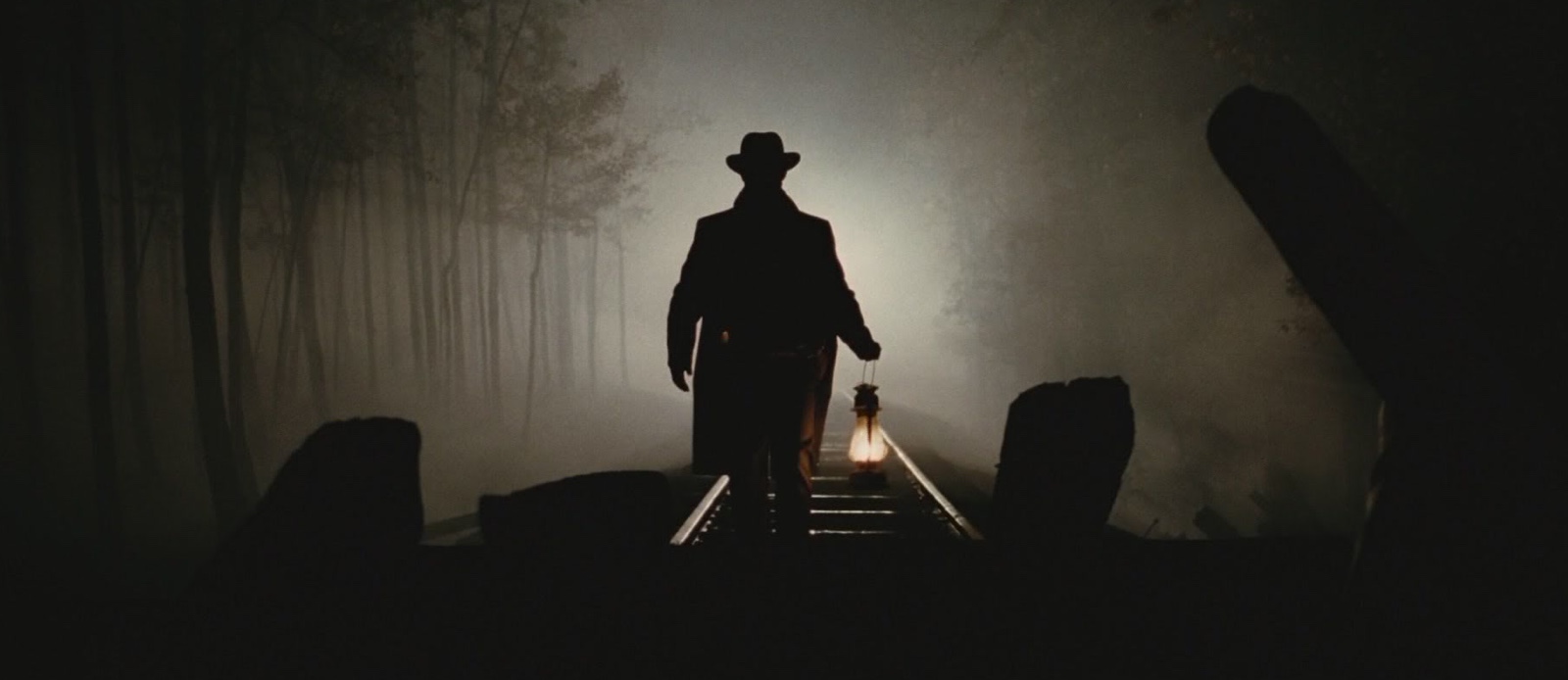 Aesthetic Lighting Reveals
form
drama
 character (inner states)
 setting
 depth/dimensionality
Incident Light

Reflected Light
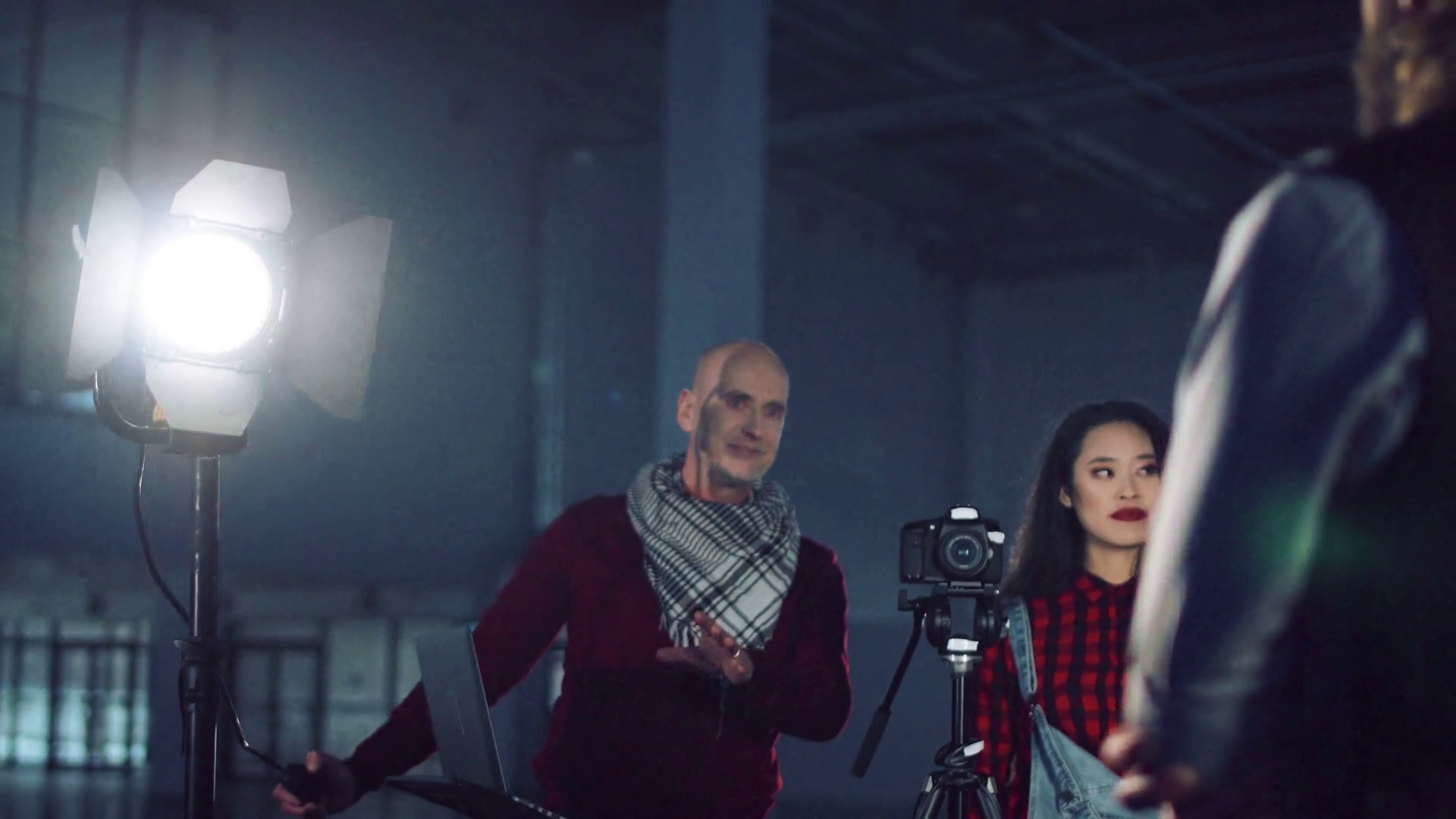 Incident Light
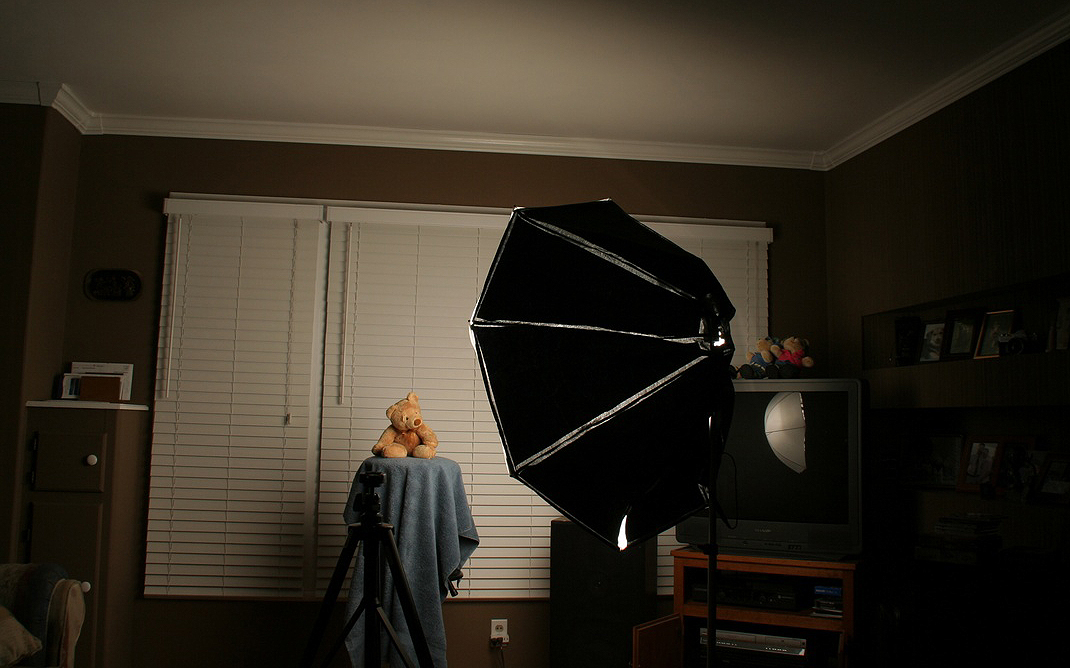 Reflected Light
Controlling Light
Color
Intensity
Shape
Controlling Light
Color:
 gels
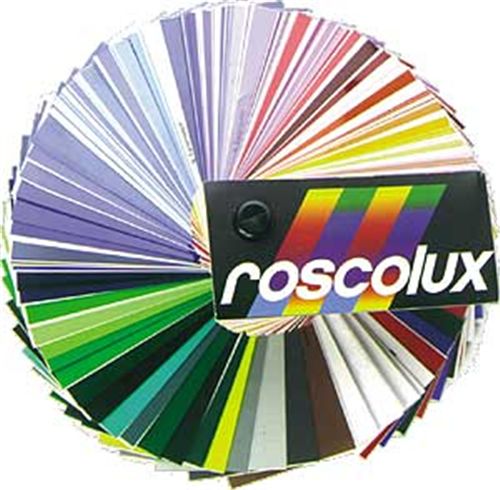 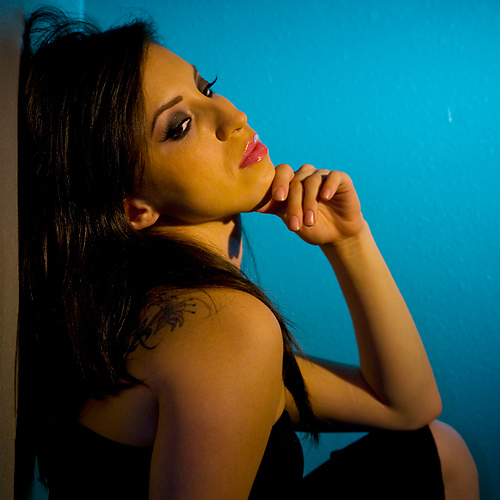 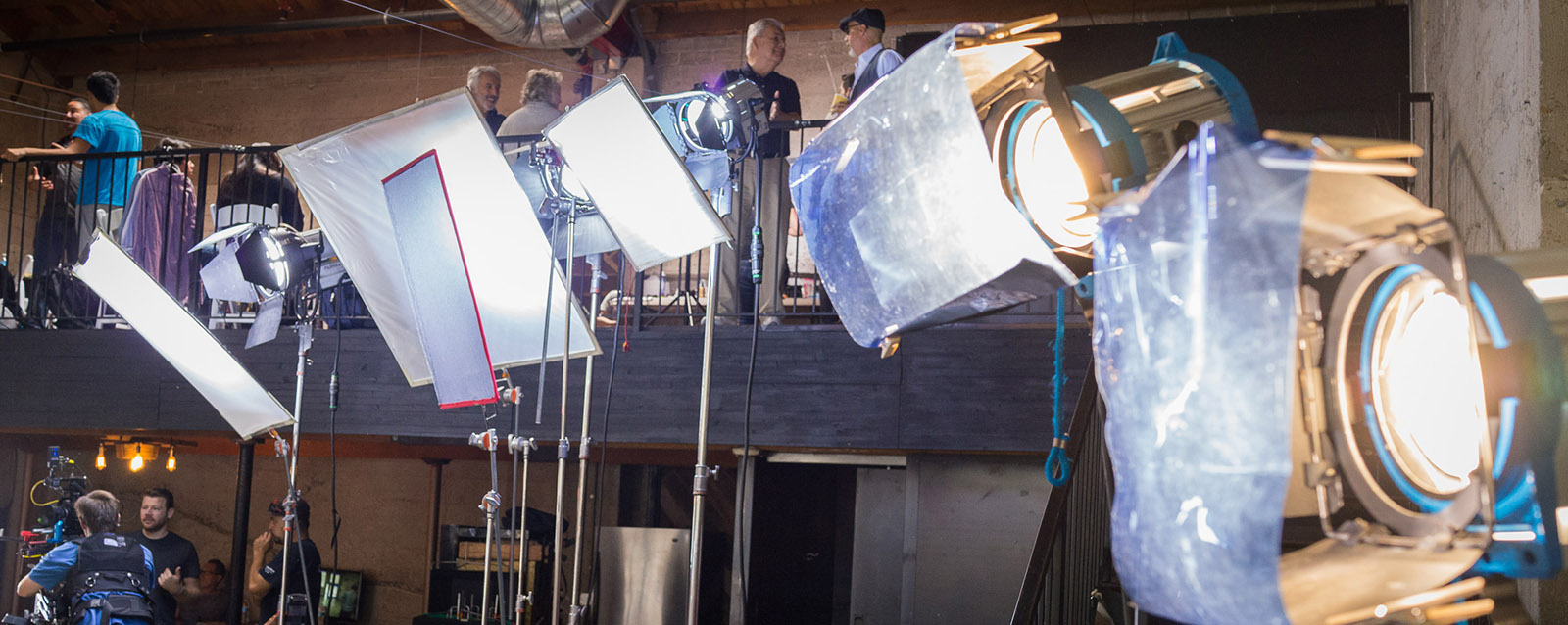 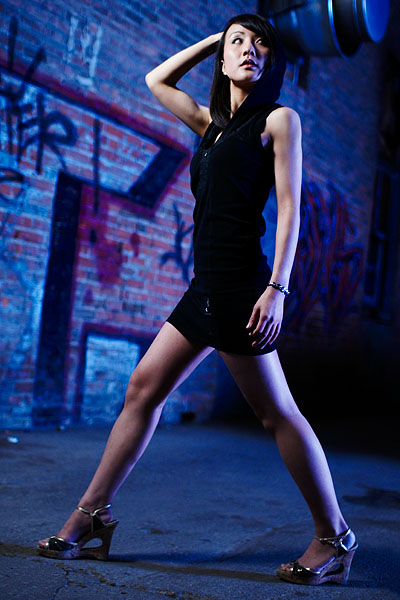 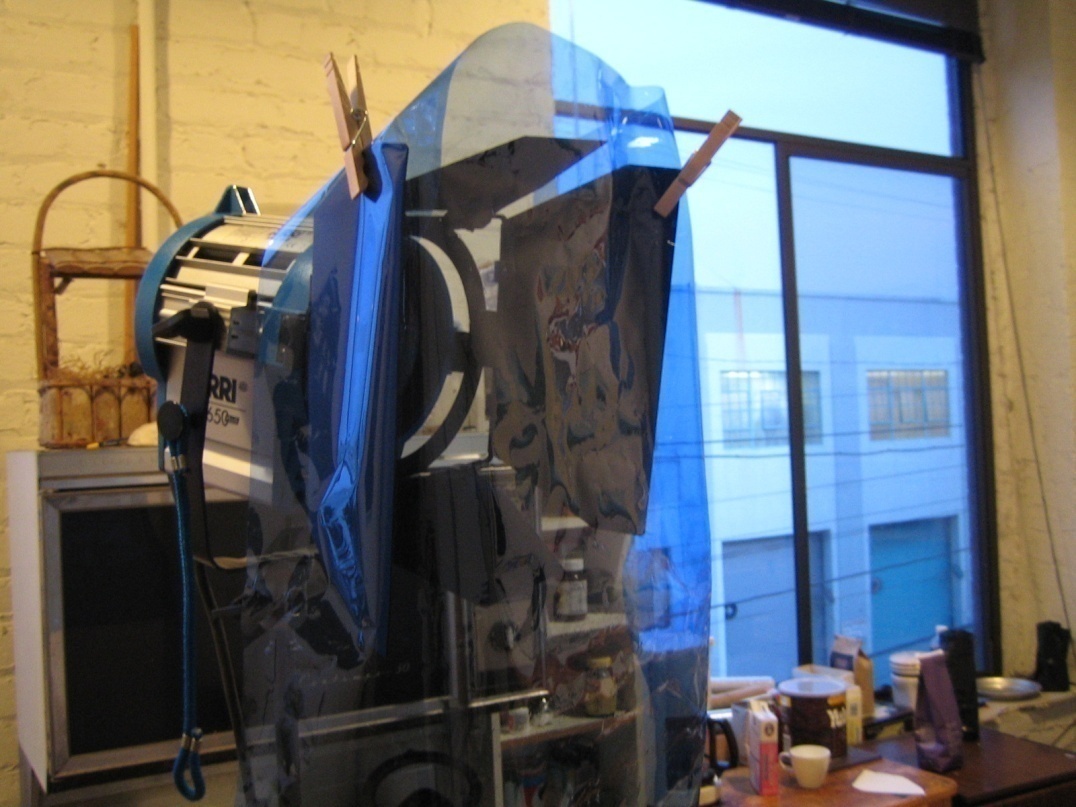 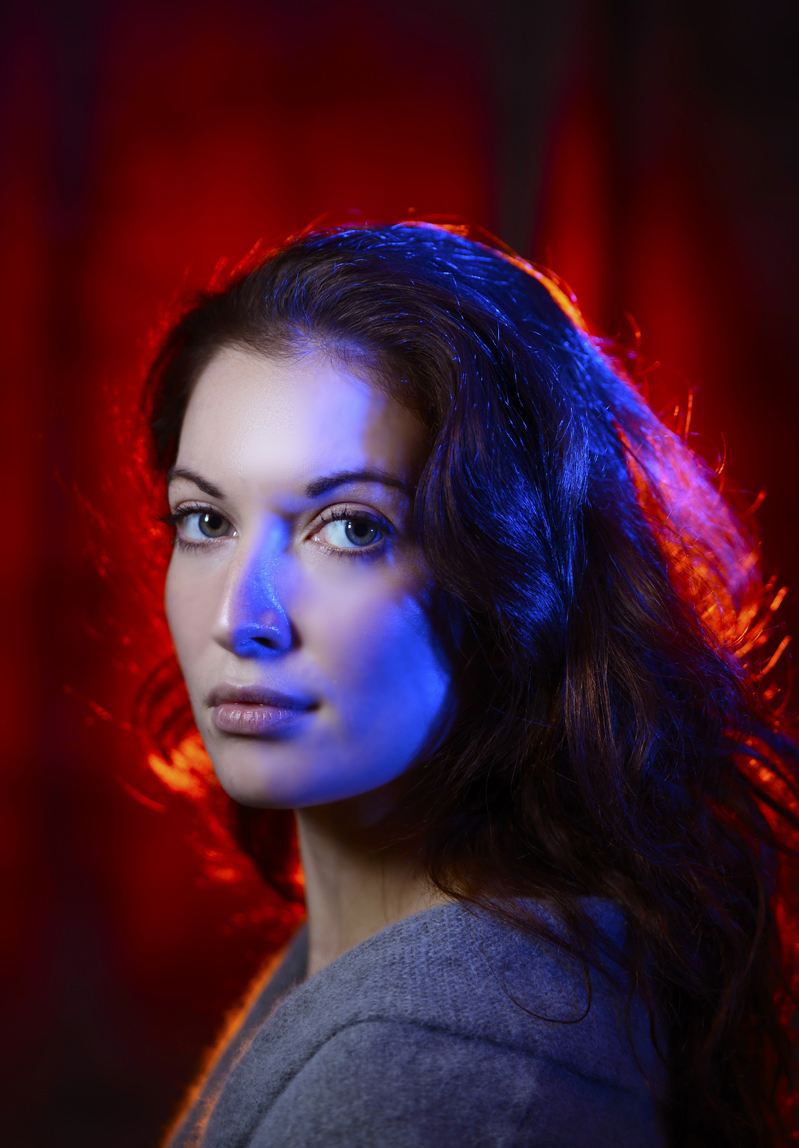 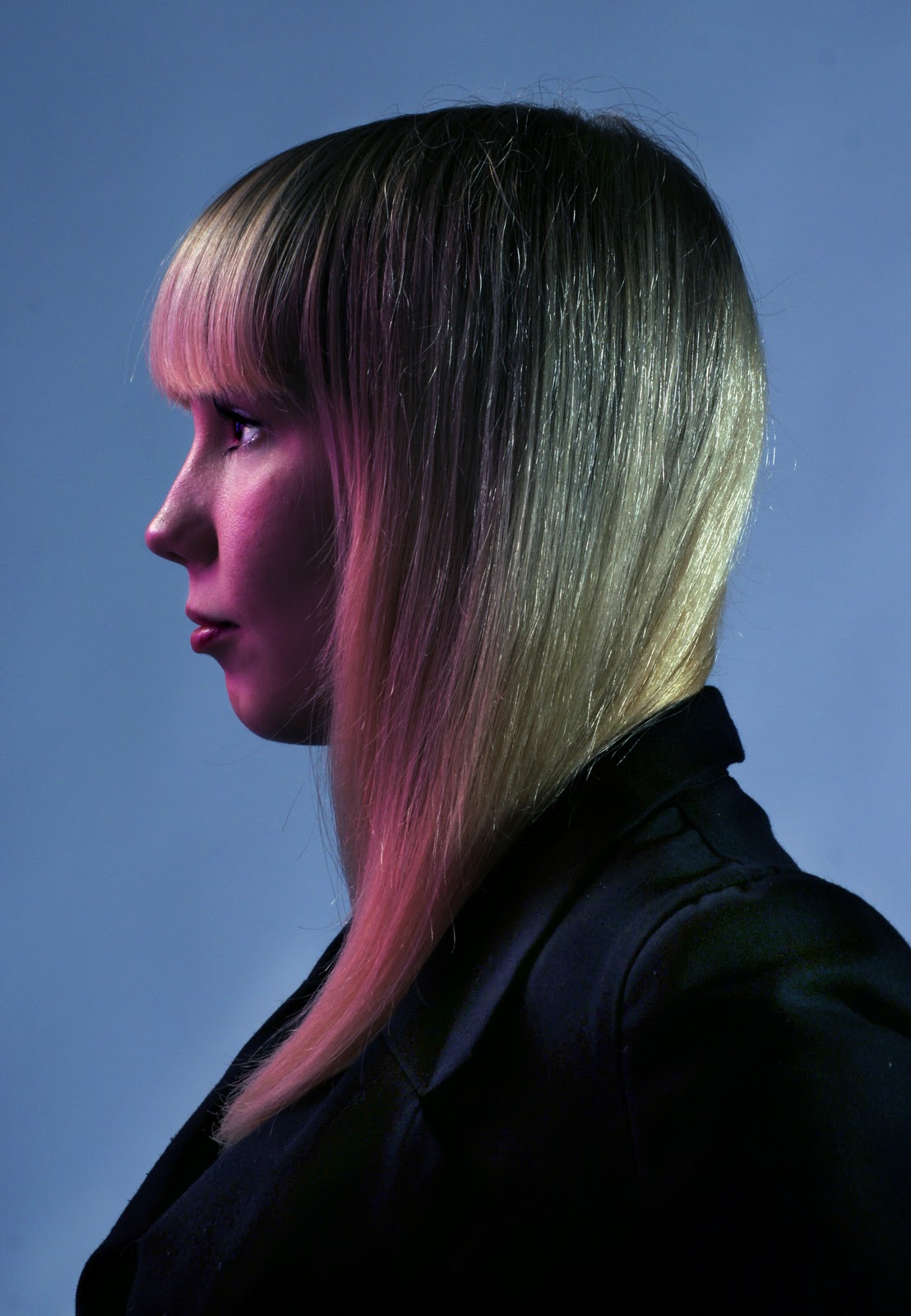 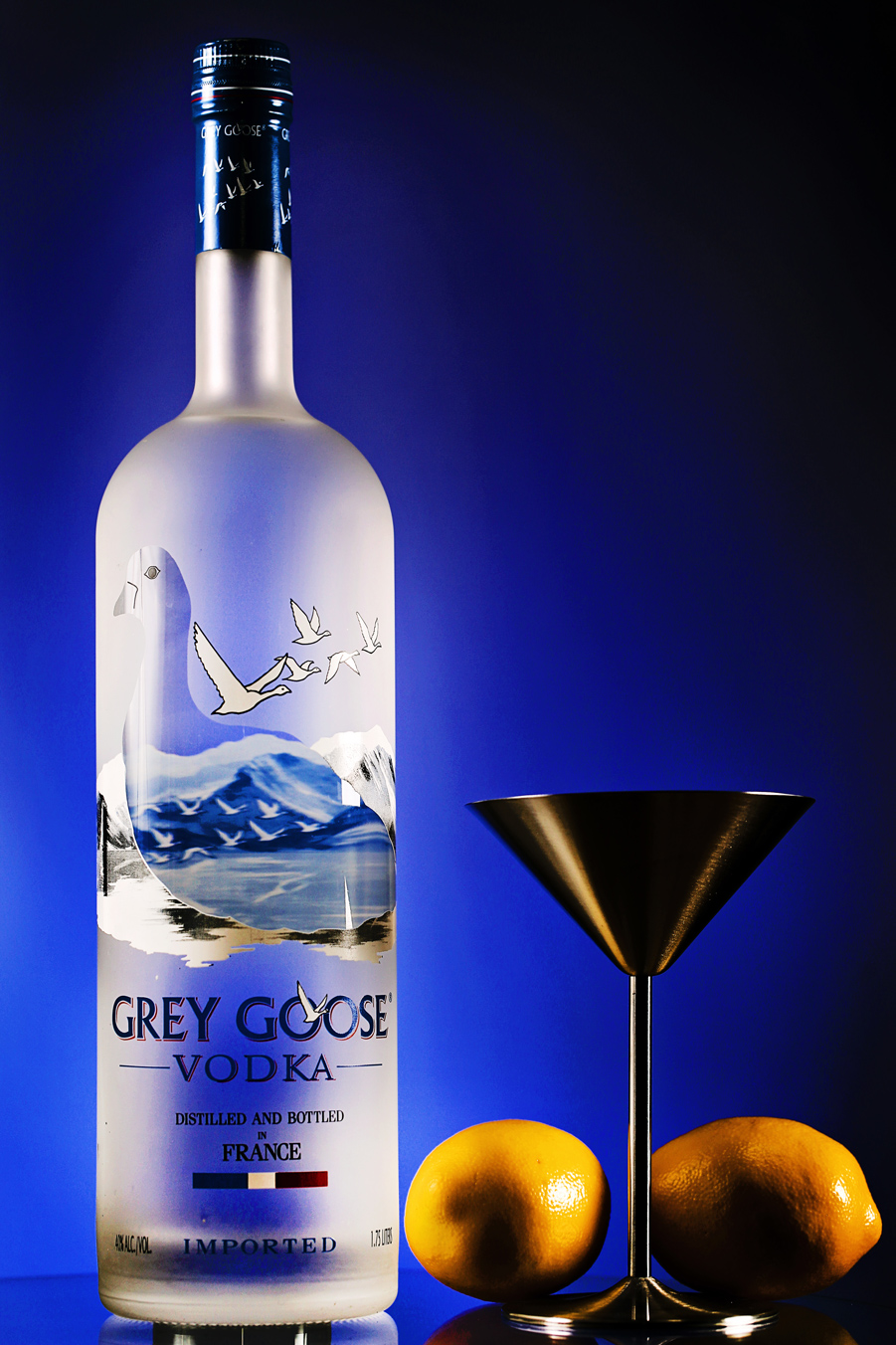 Controlling Light
Color:
Intensity:
illumination
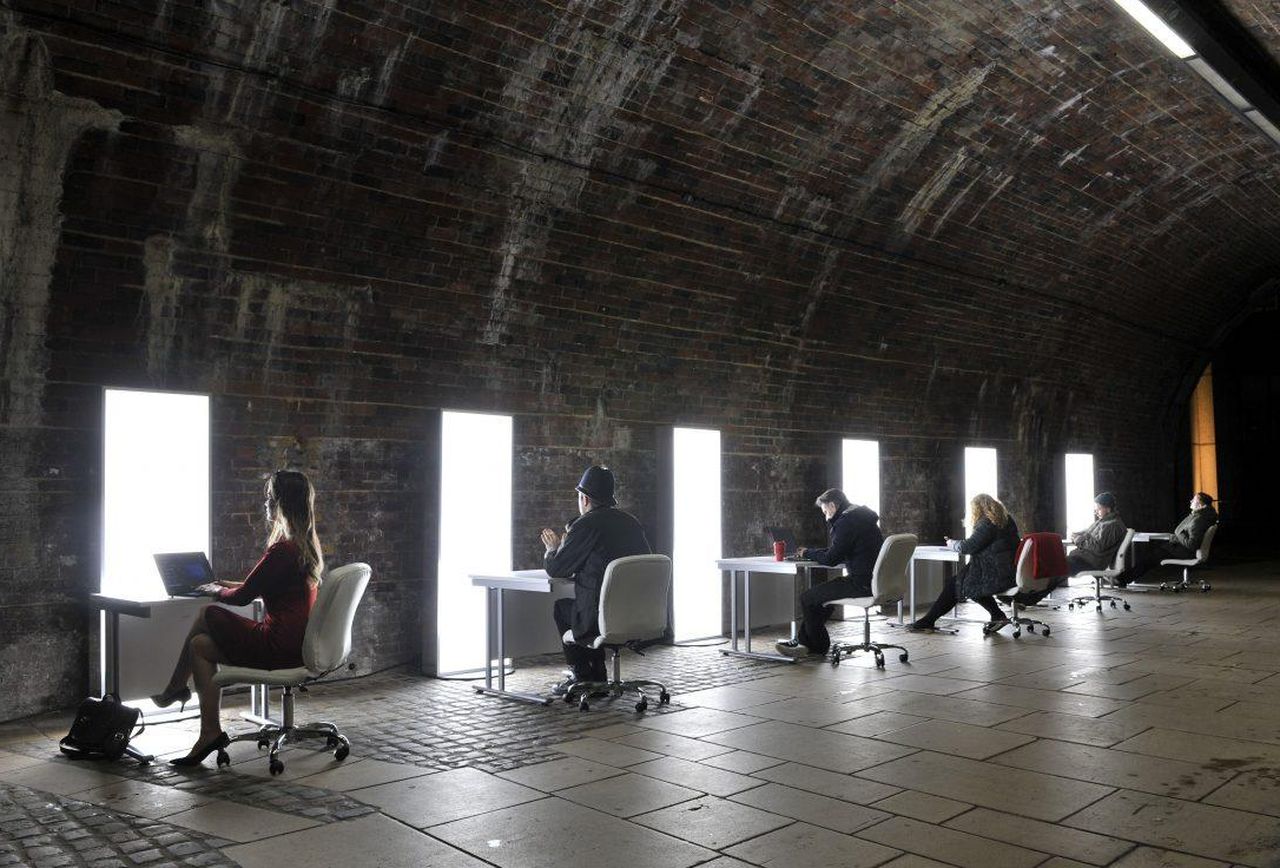 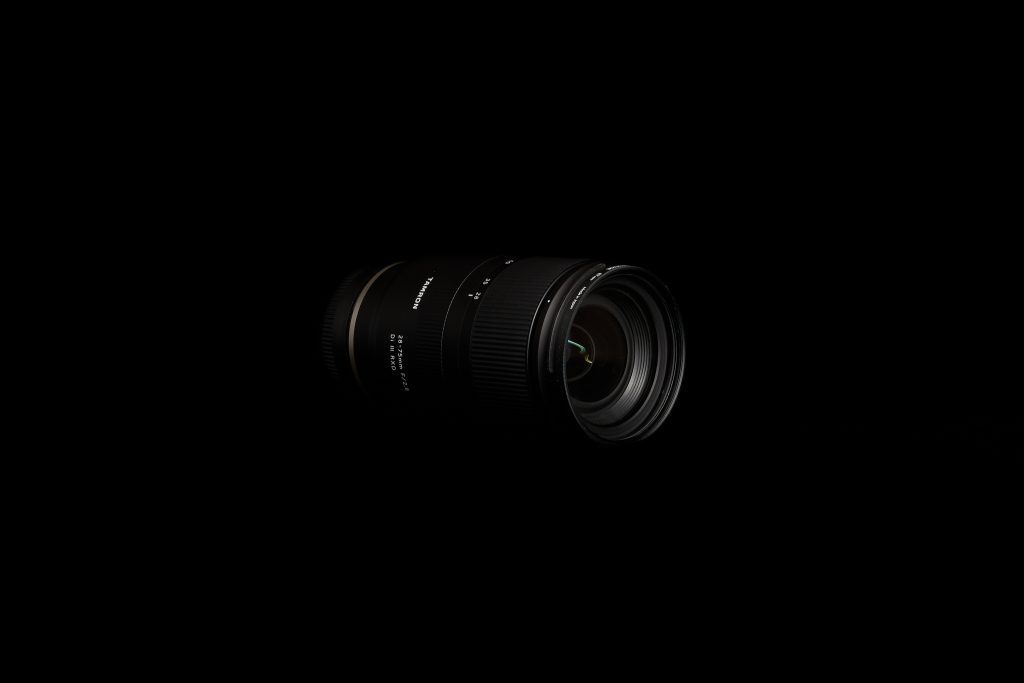 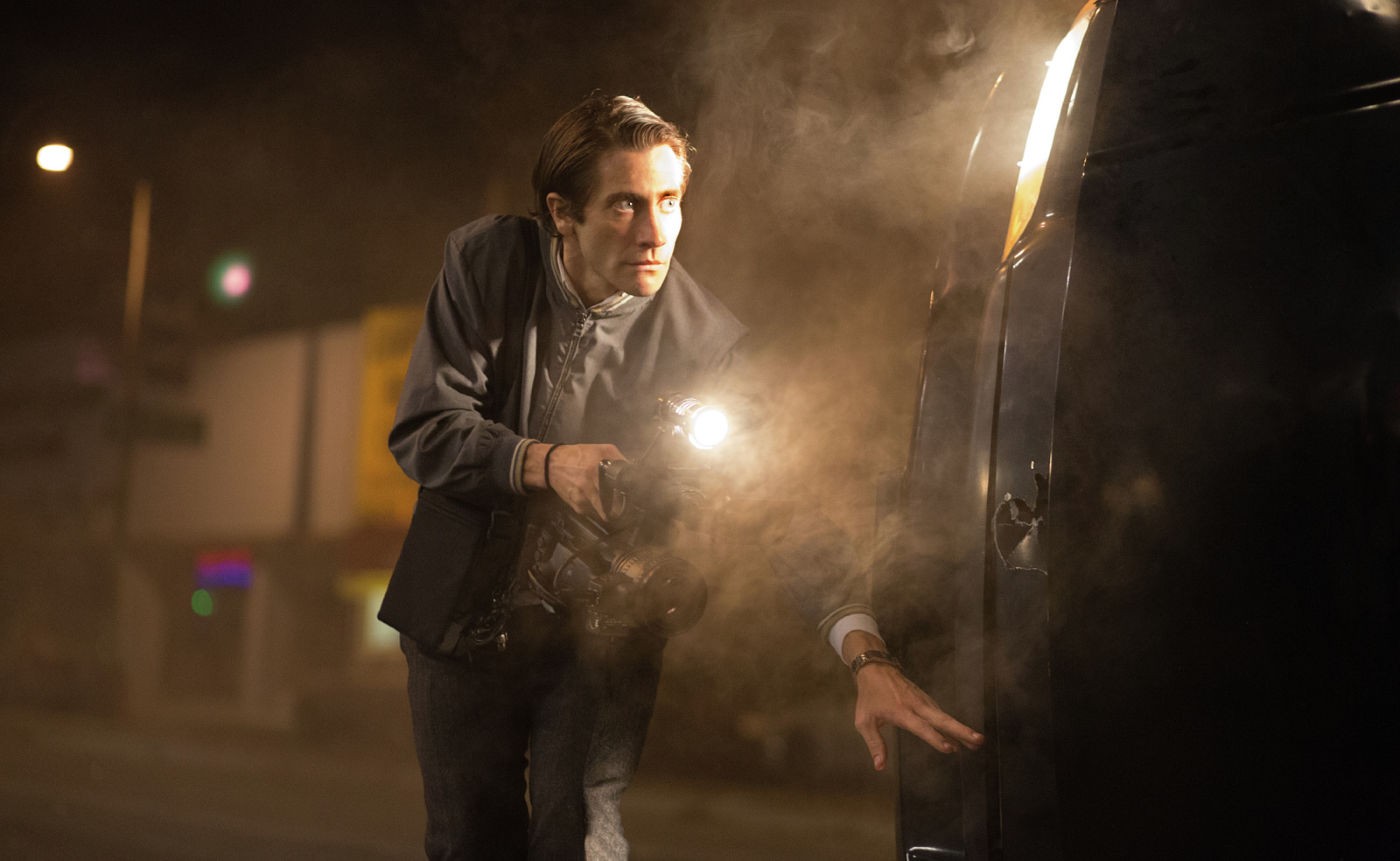 Controlling Light
Color:
Intensity:
illumination
 2 patterns:
 directional
 diffused
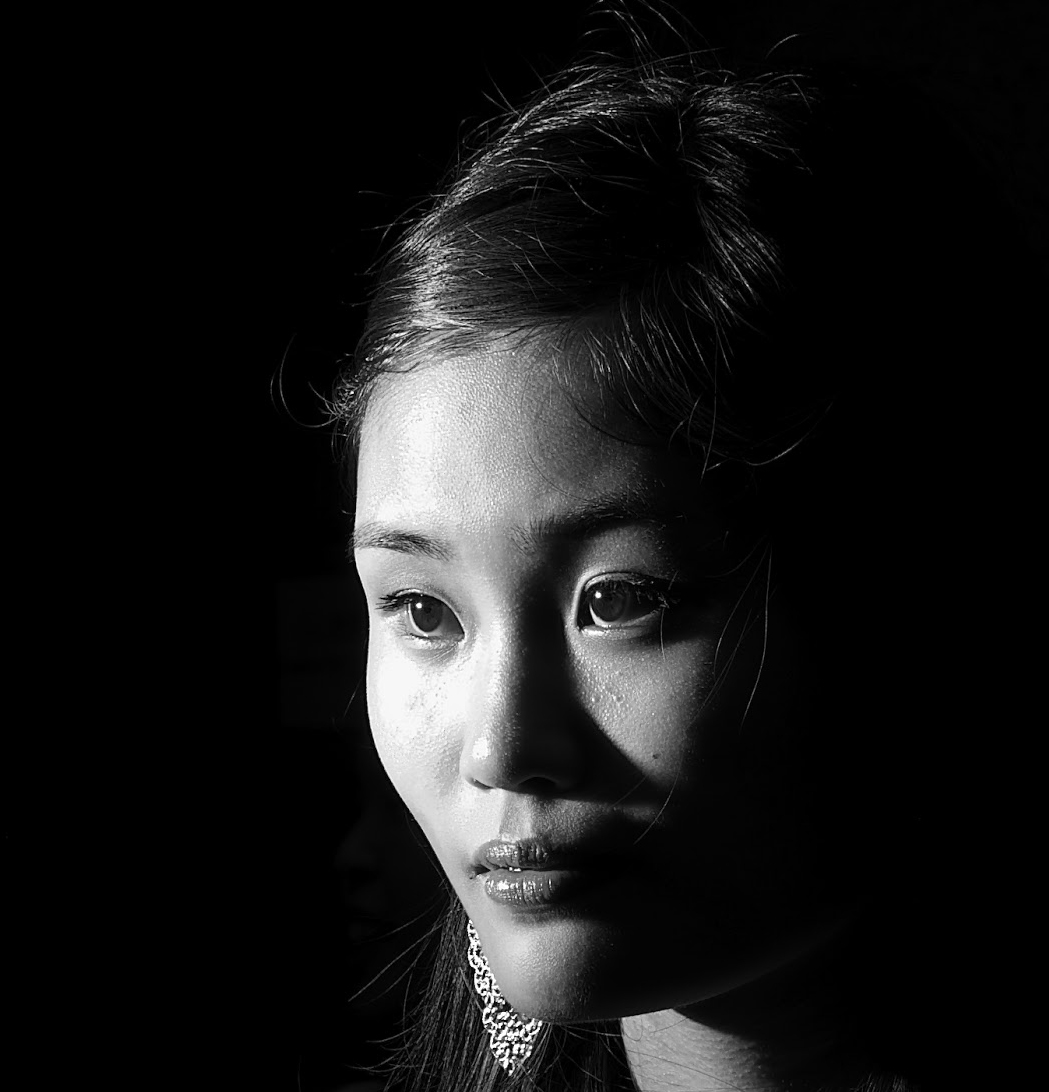 Directional Light
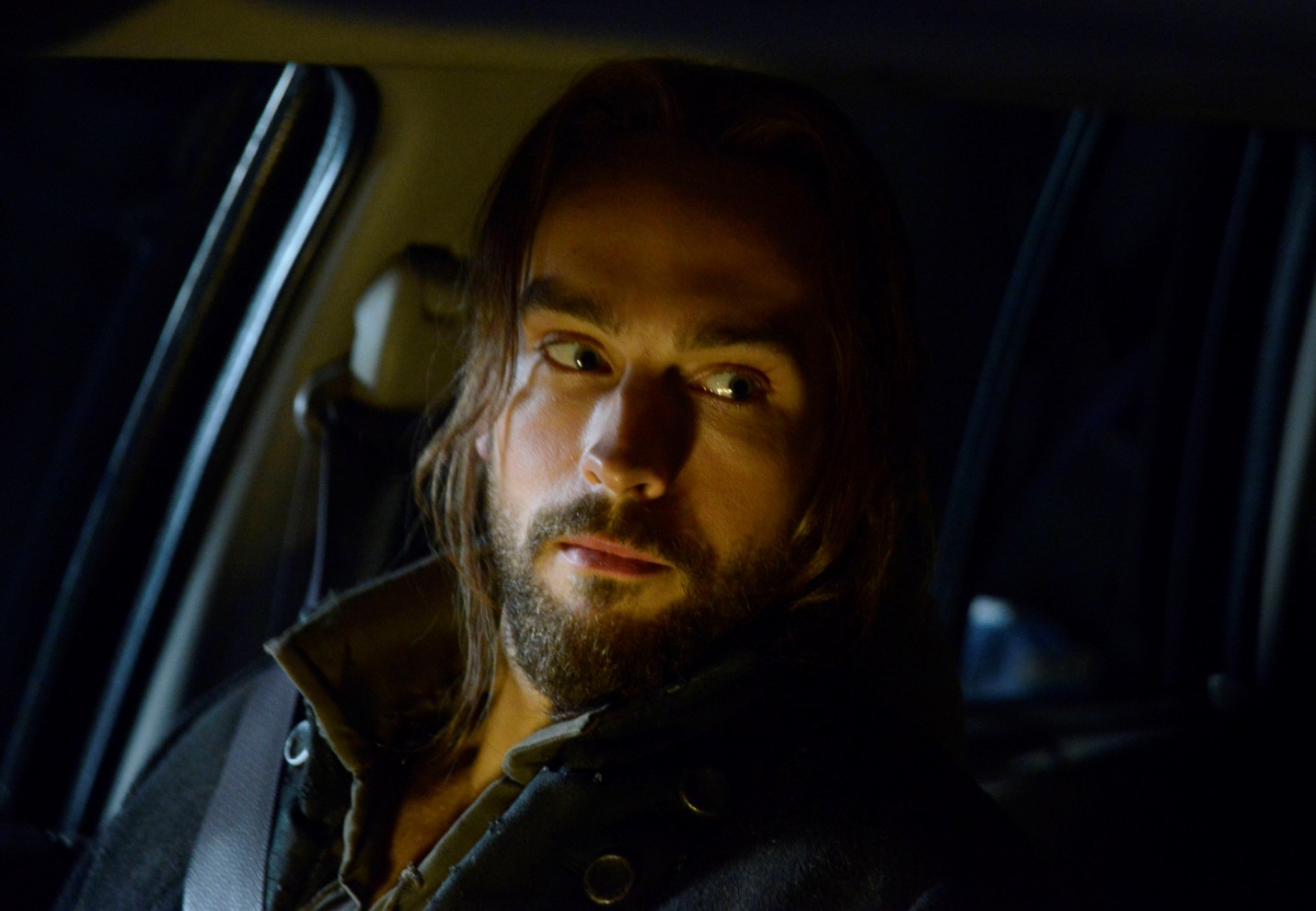 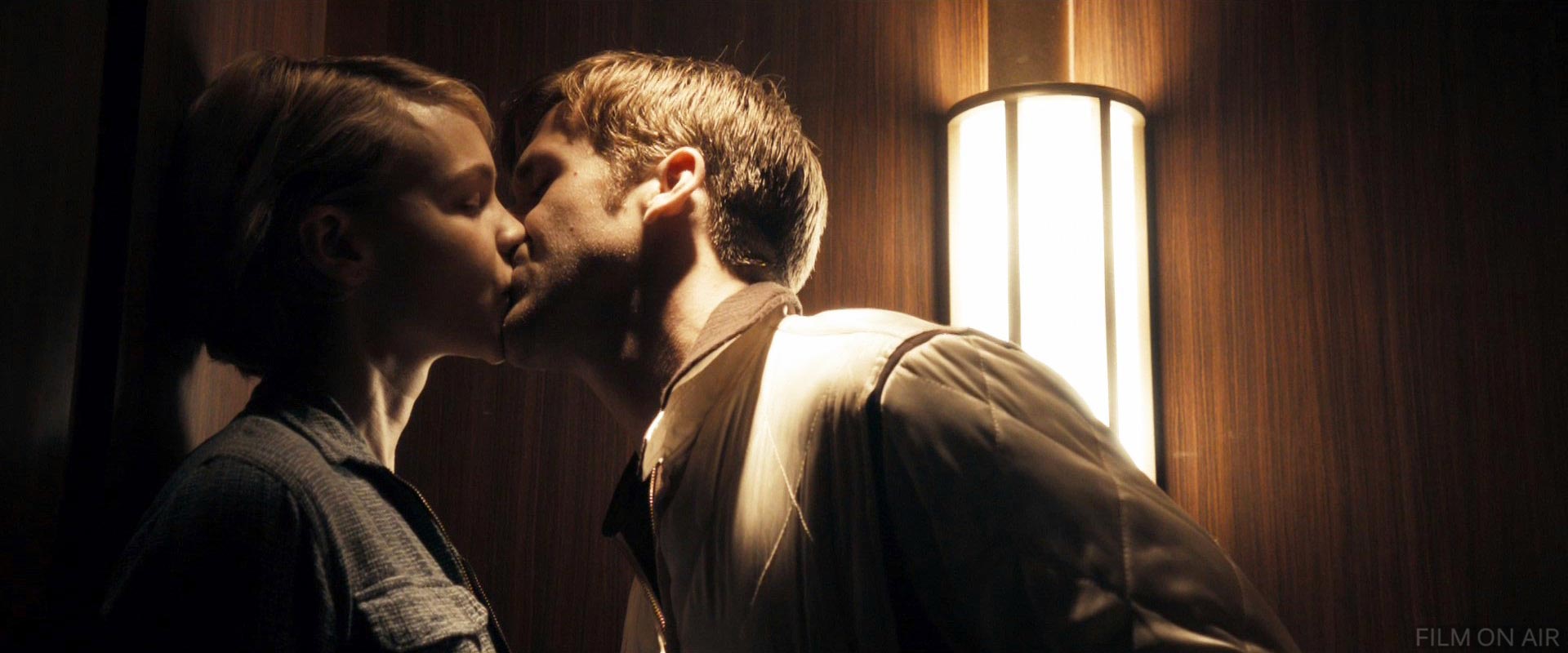 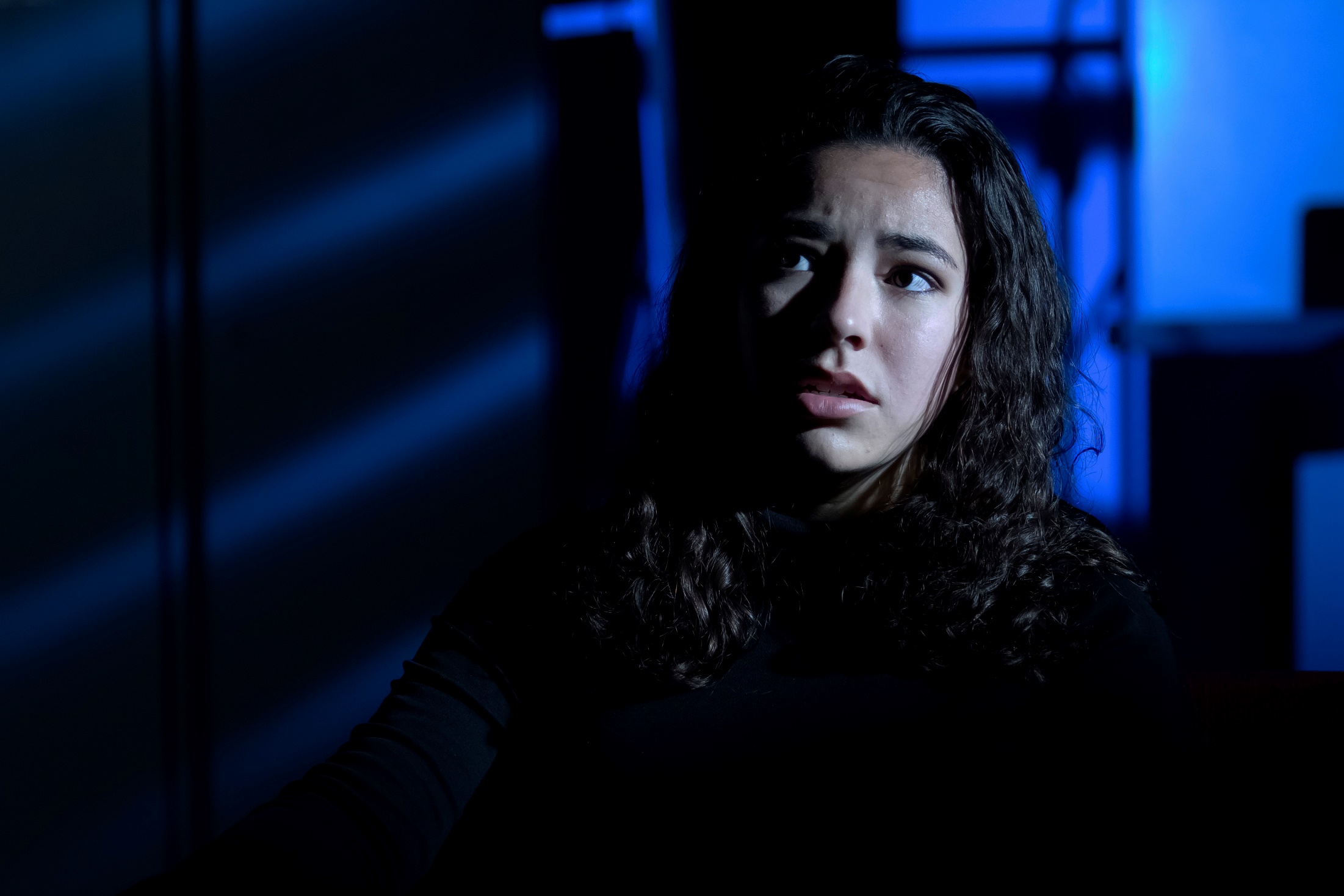 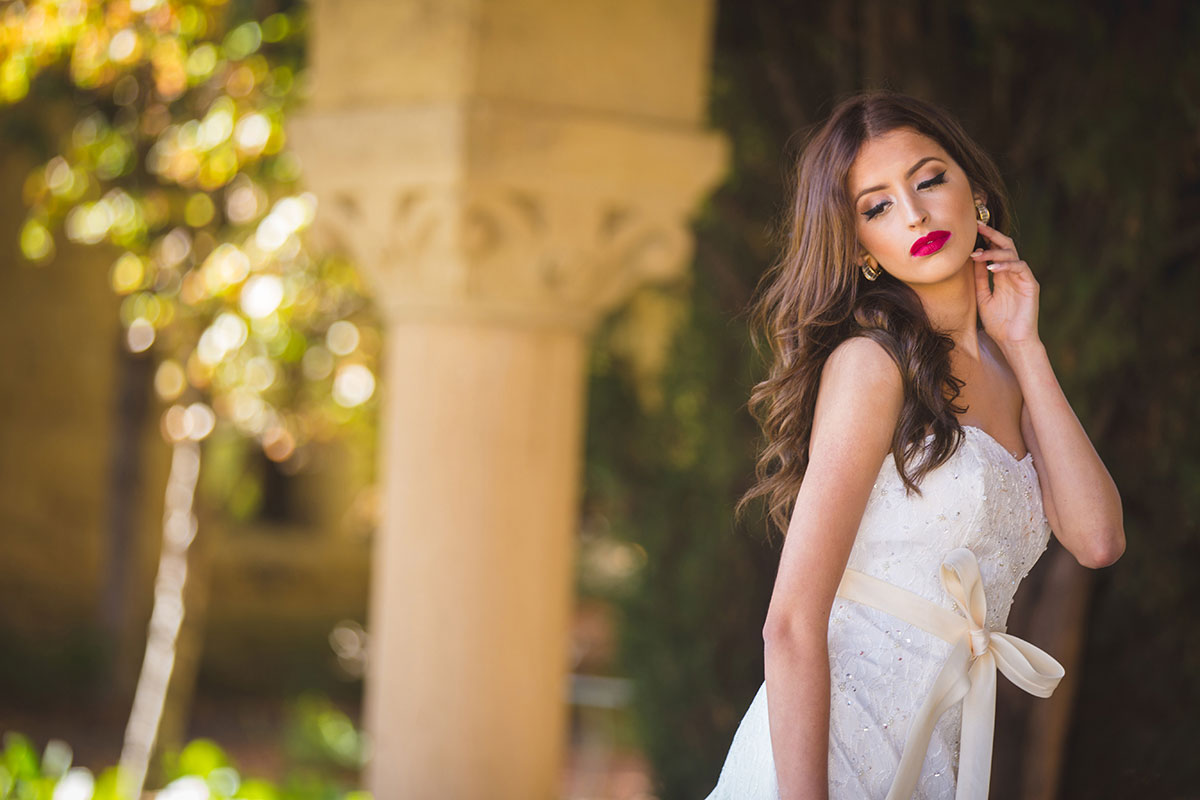 Diffused Light
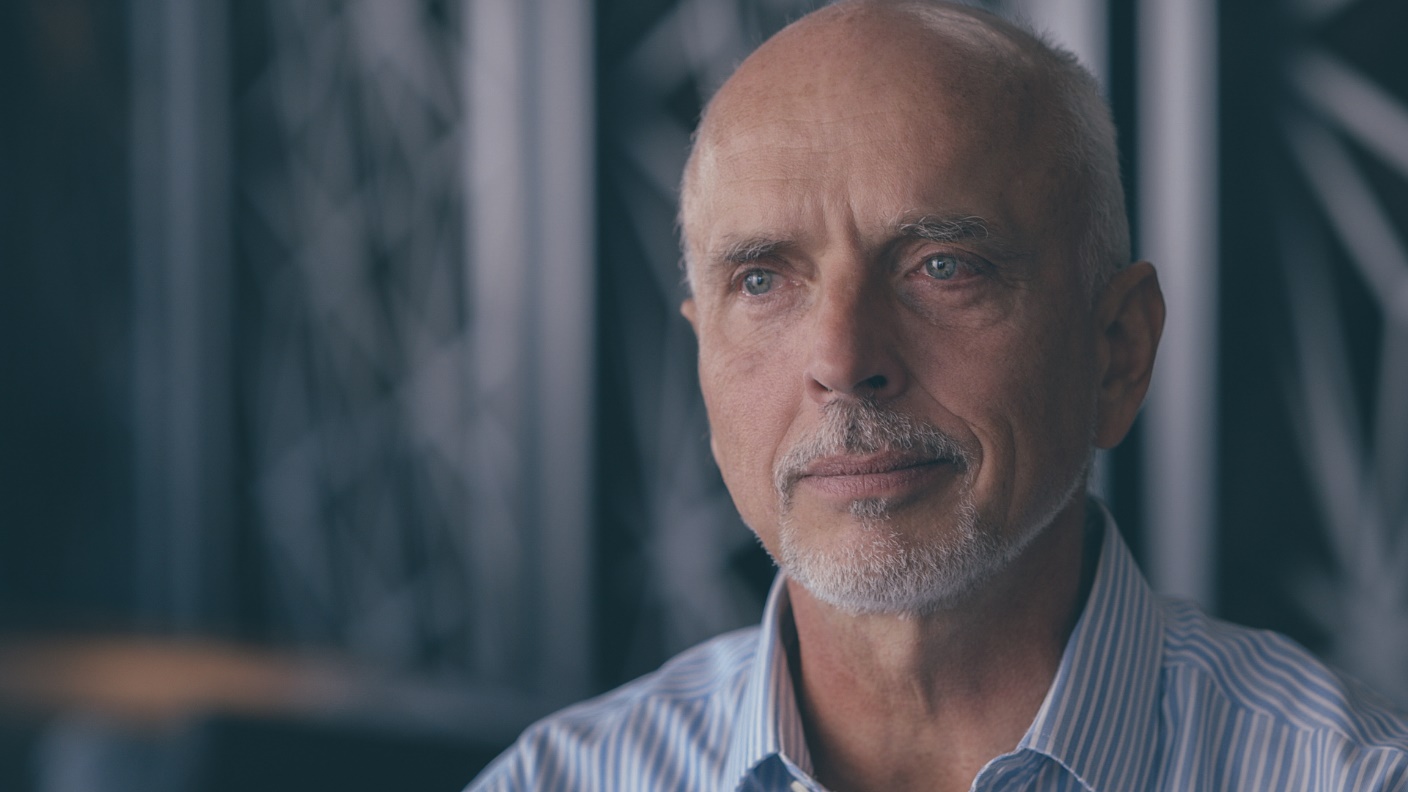 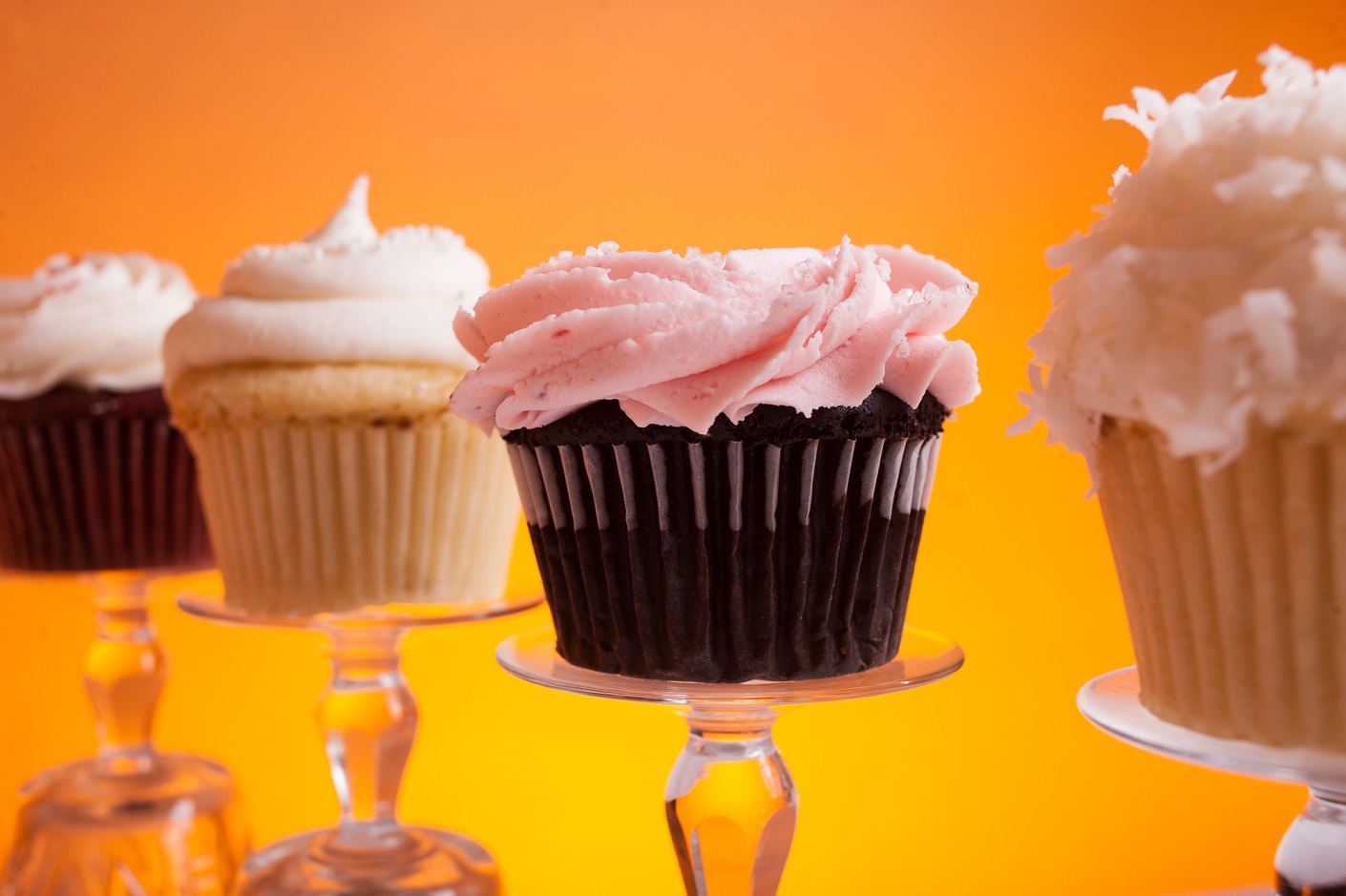 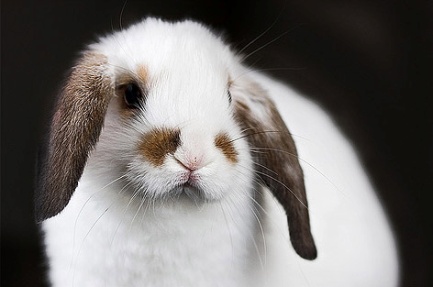 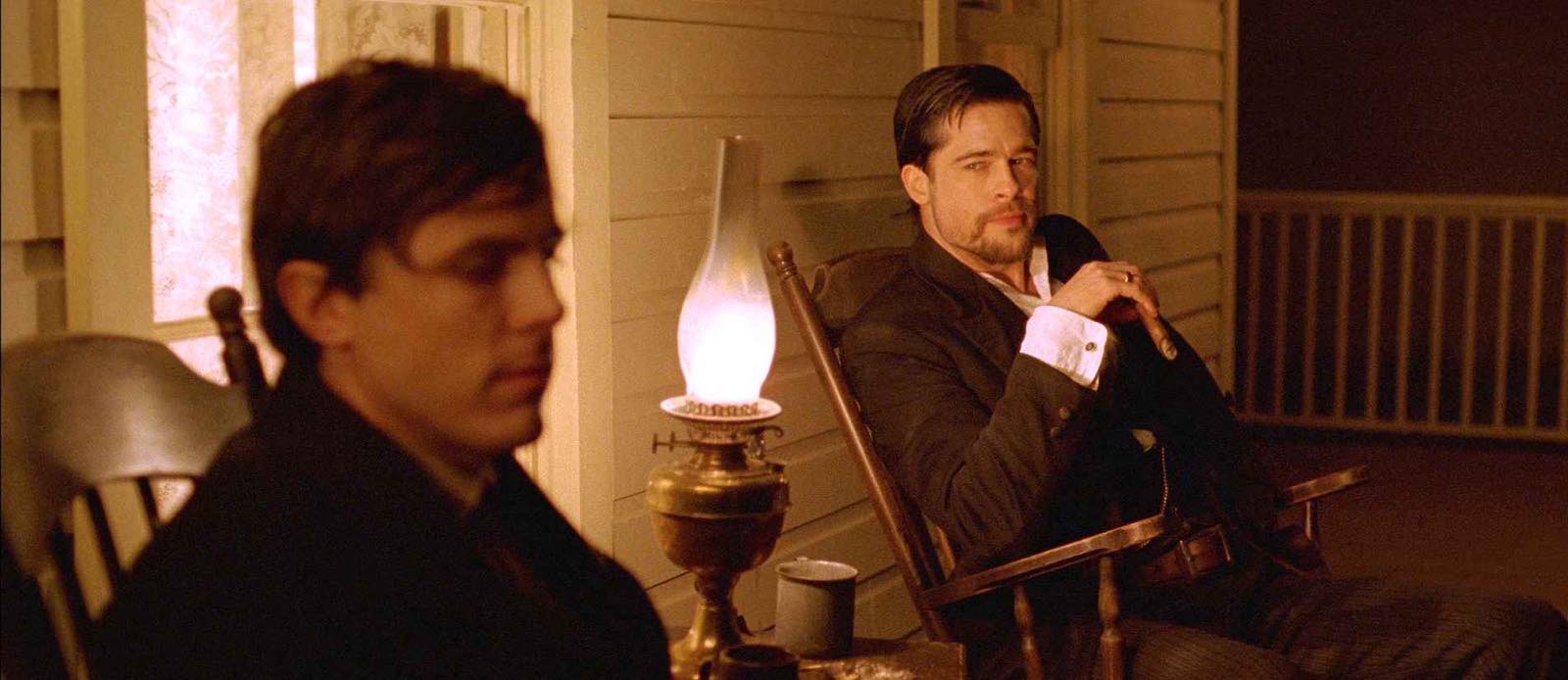 Incident Light

Reflected Light
Directional/Diffused
Diffused
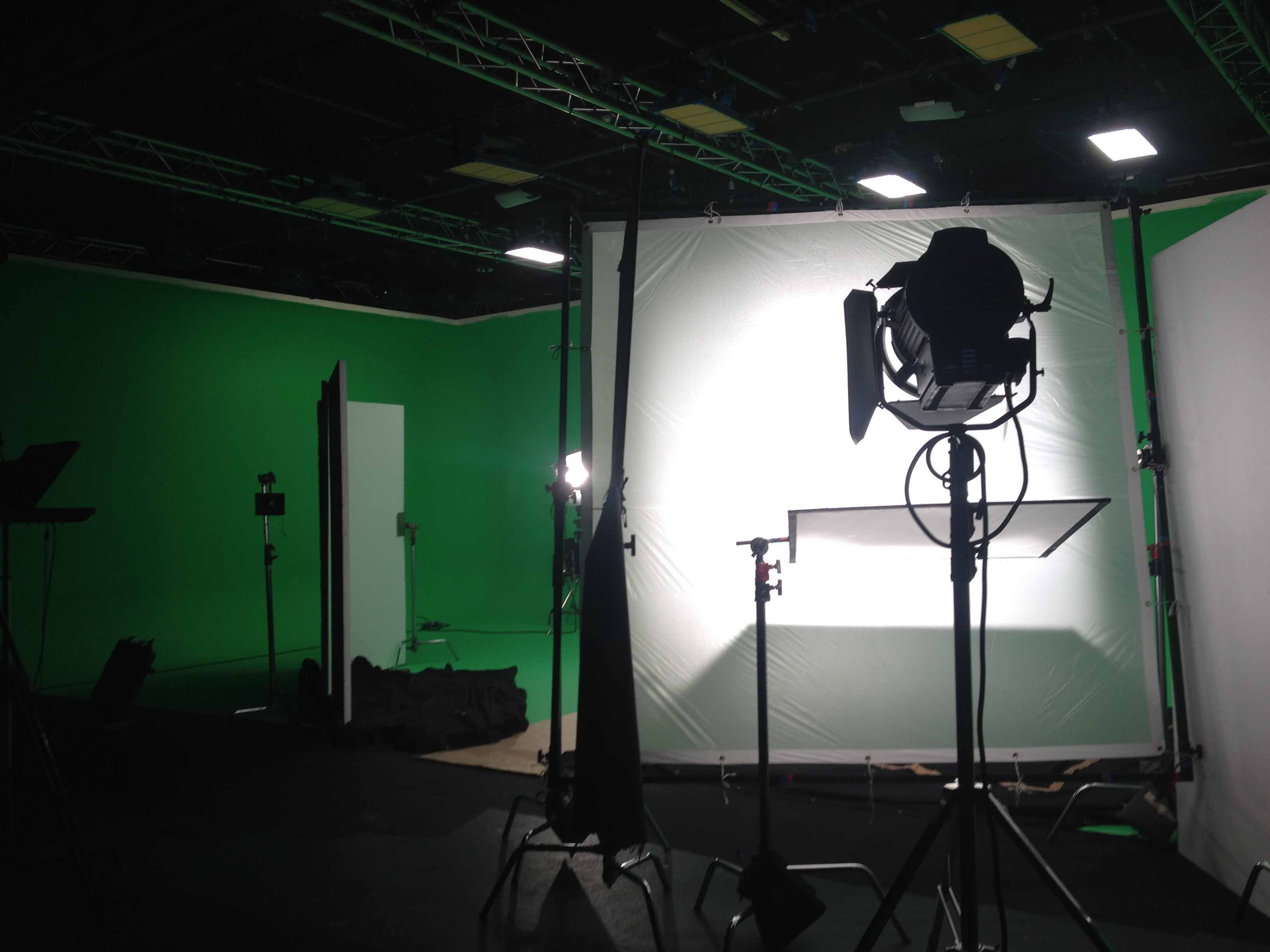 Silk
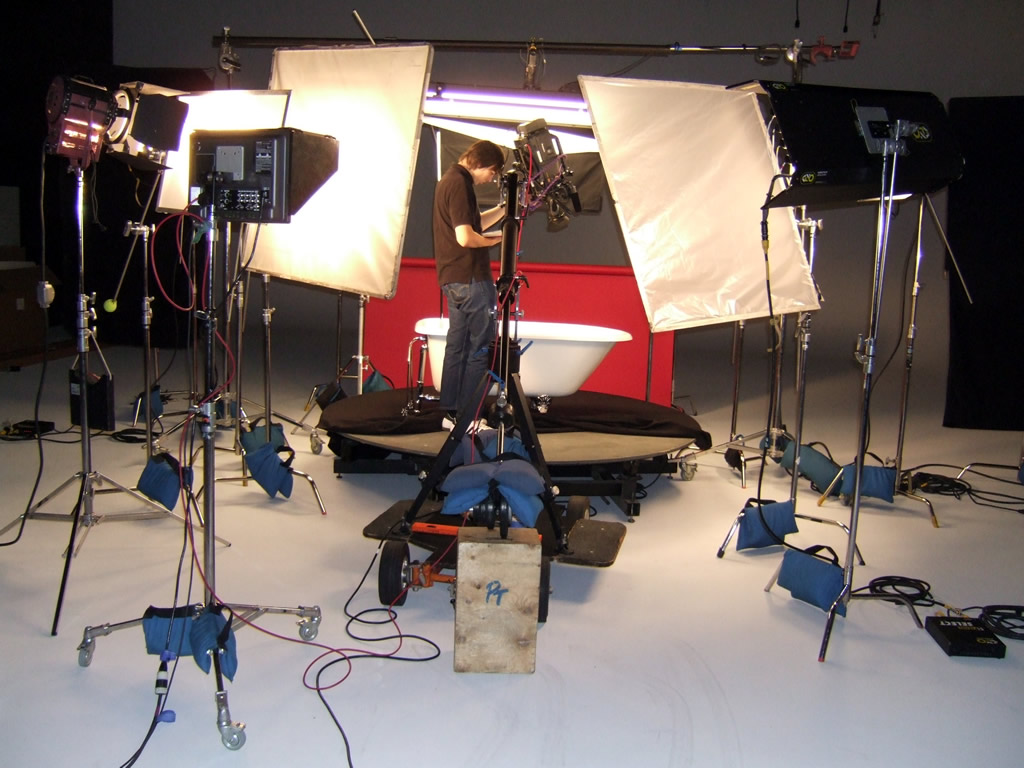 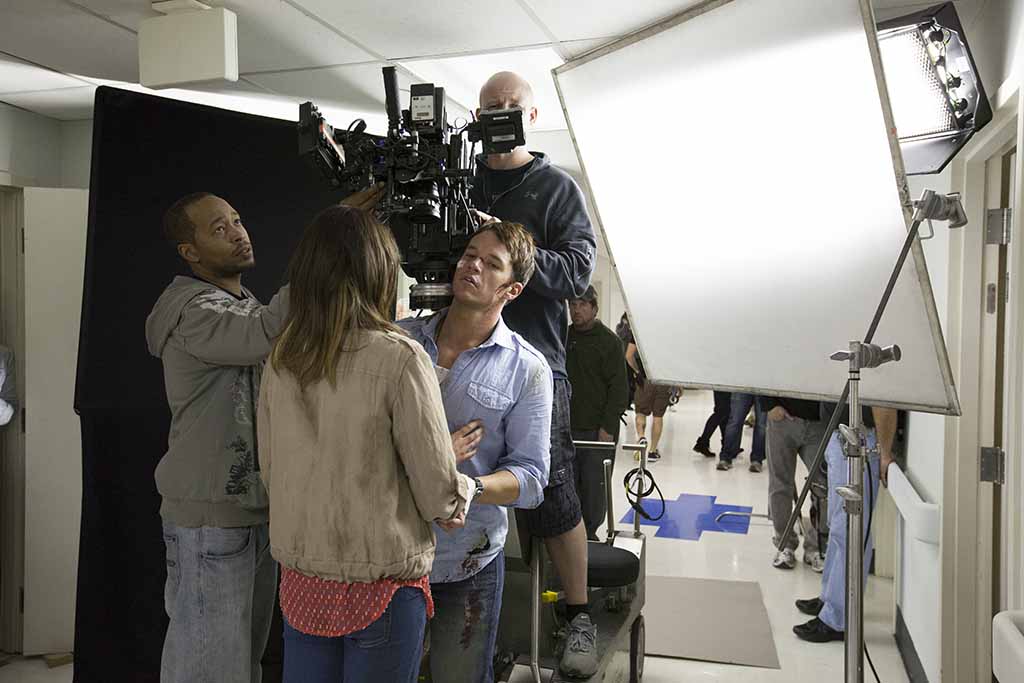 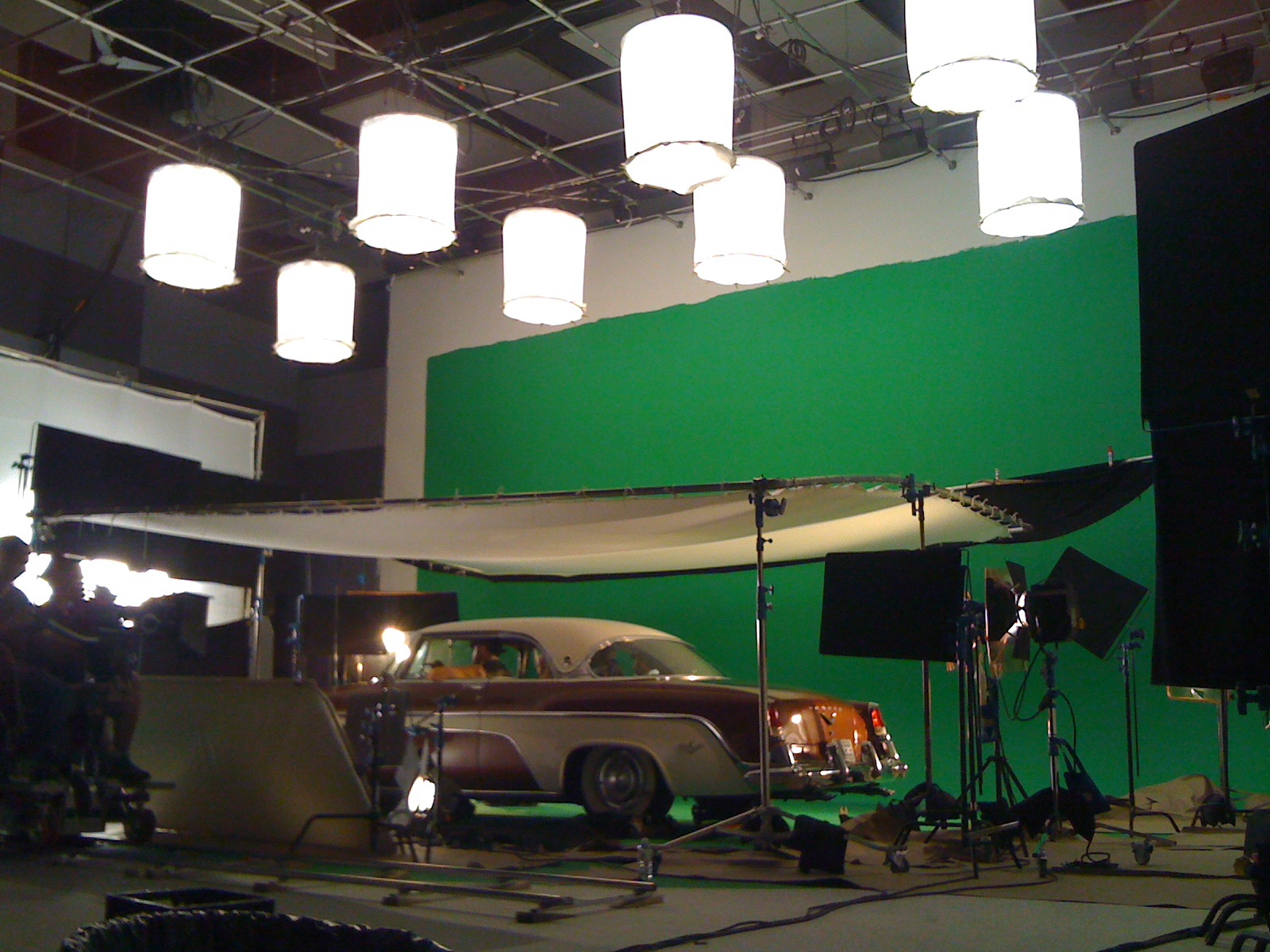 Butterfly
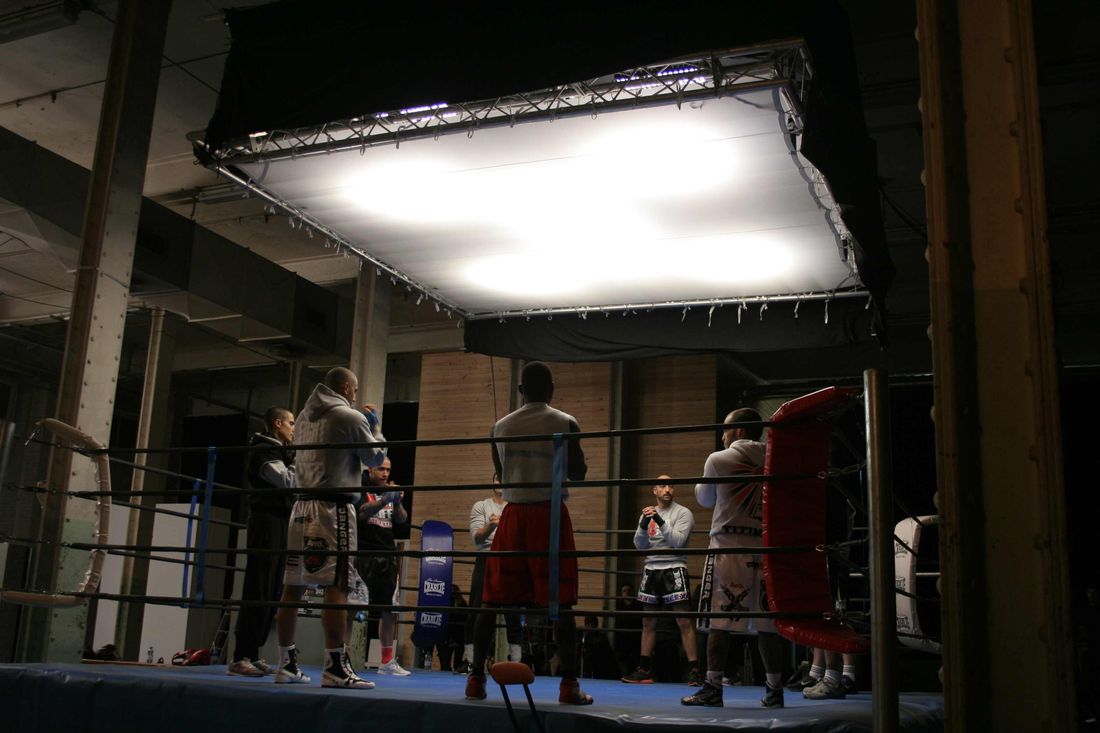 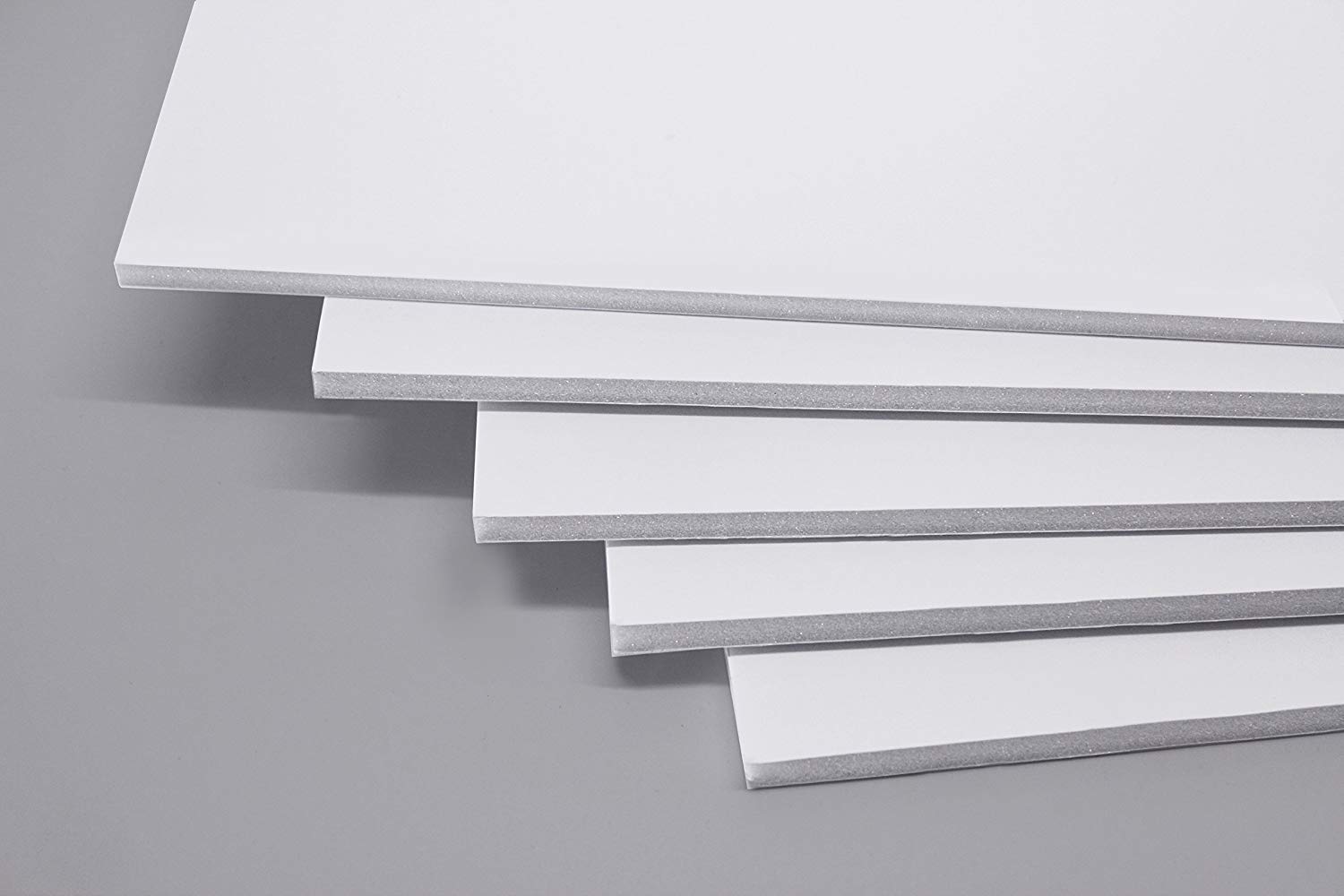 Bounce Board
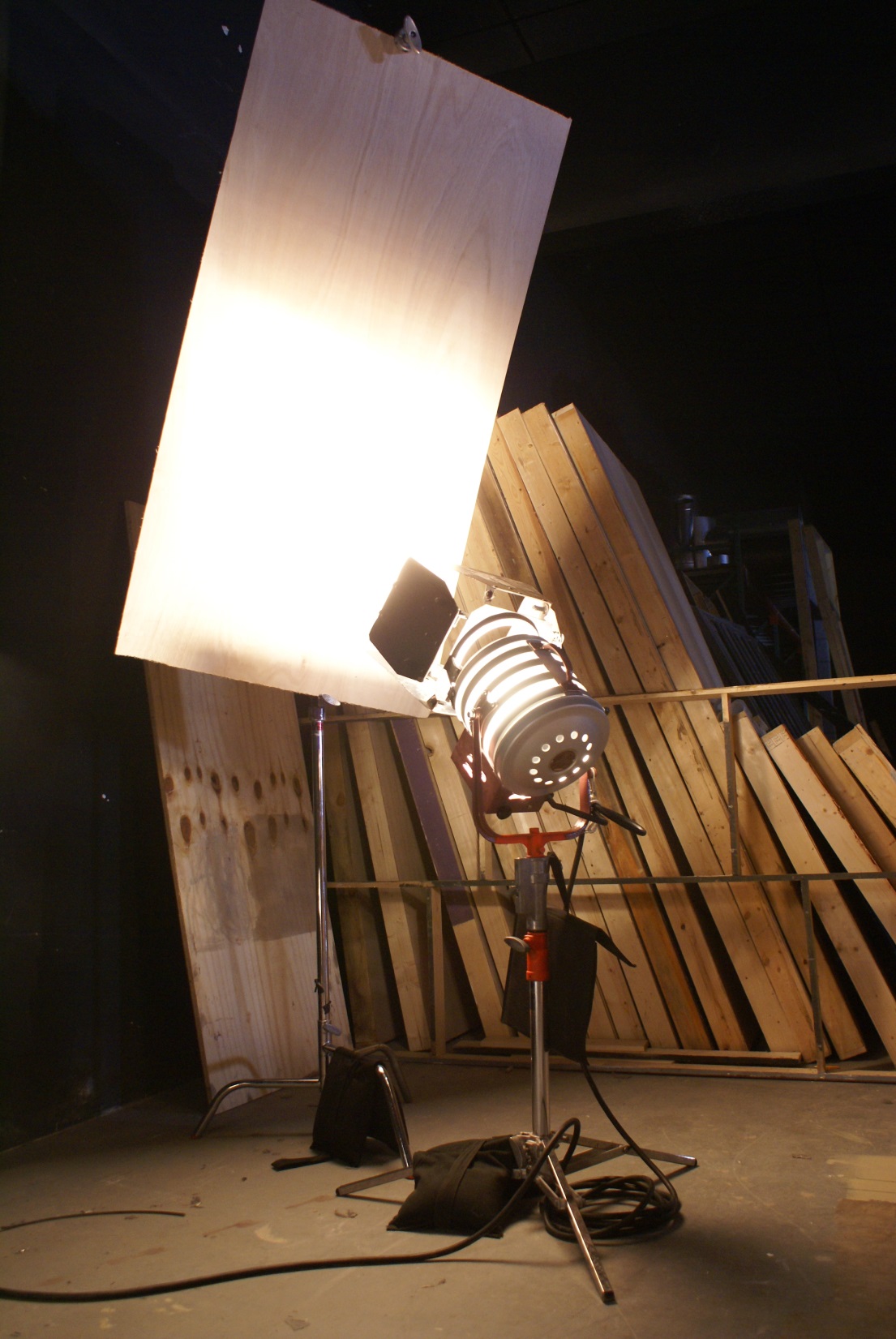 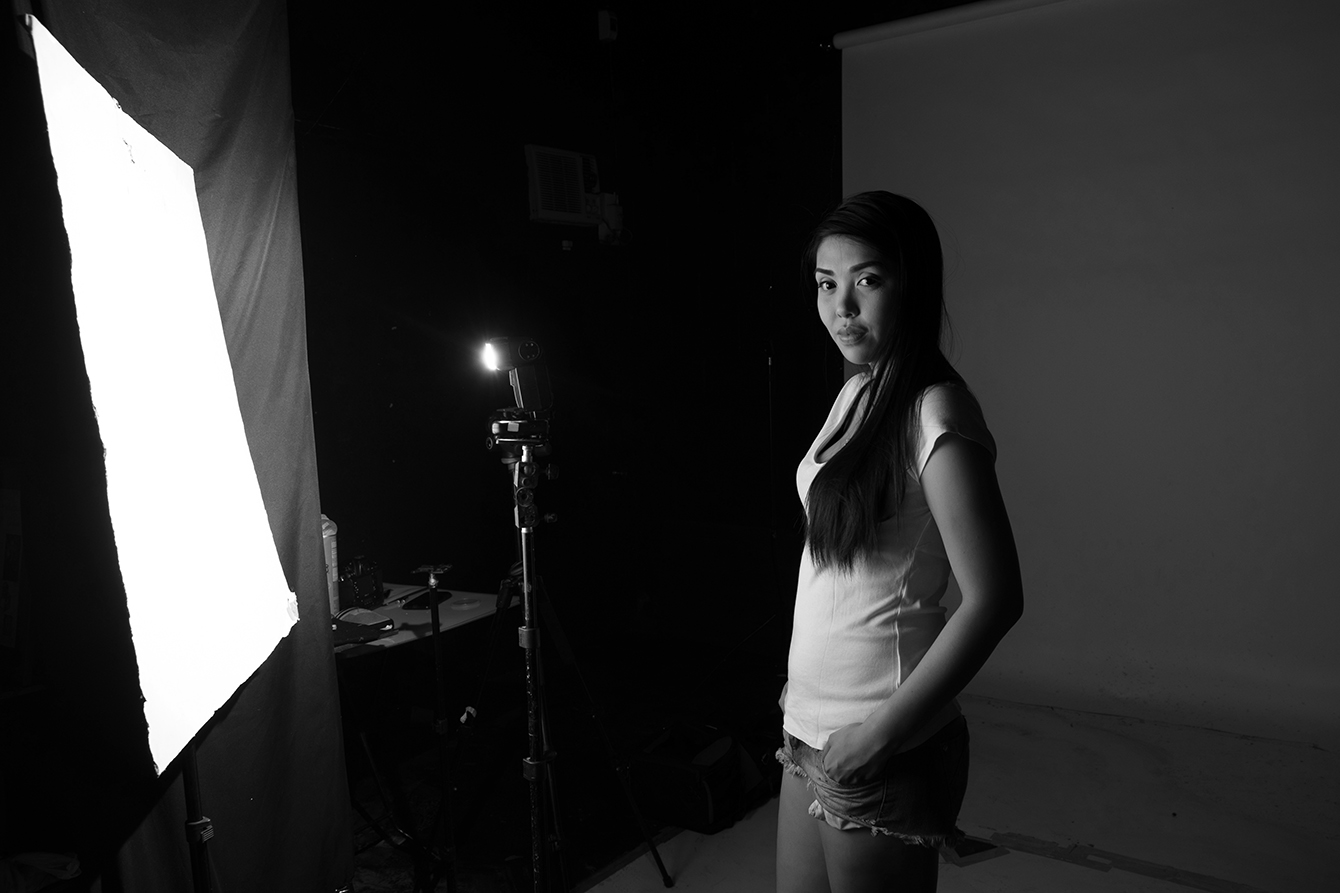 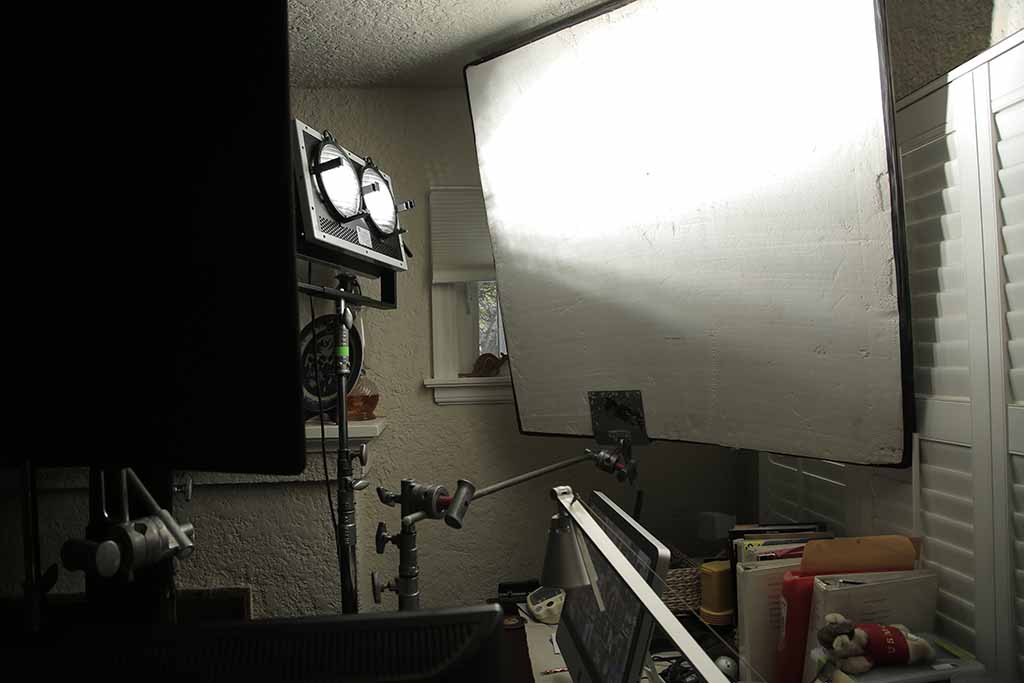 Reflector
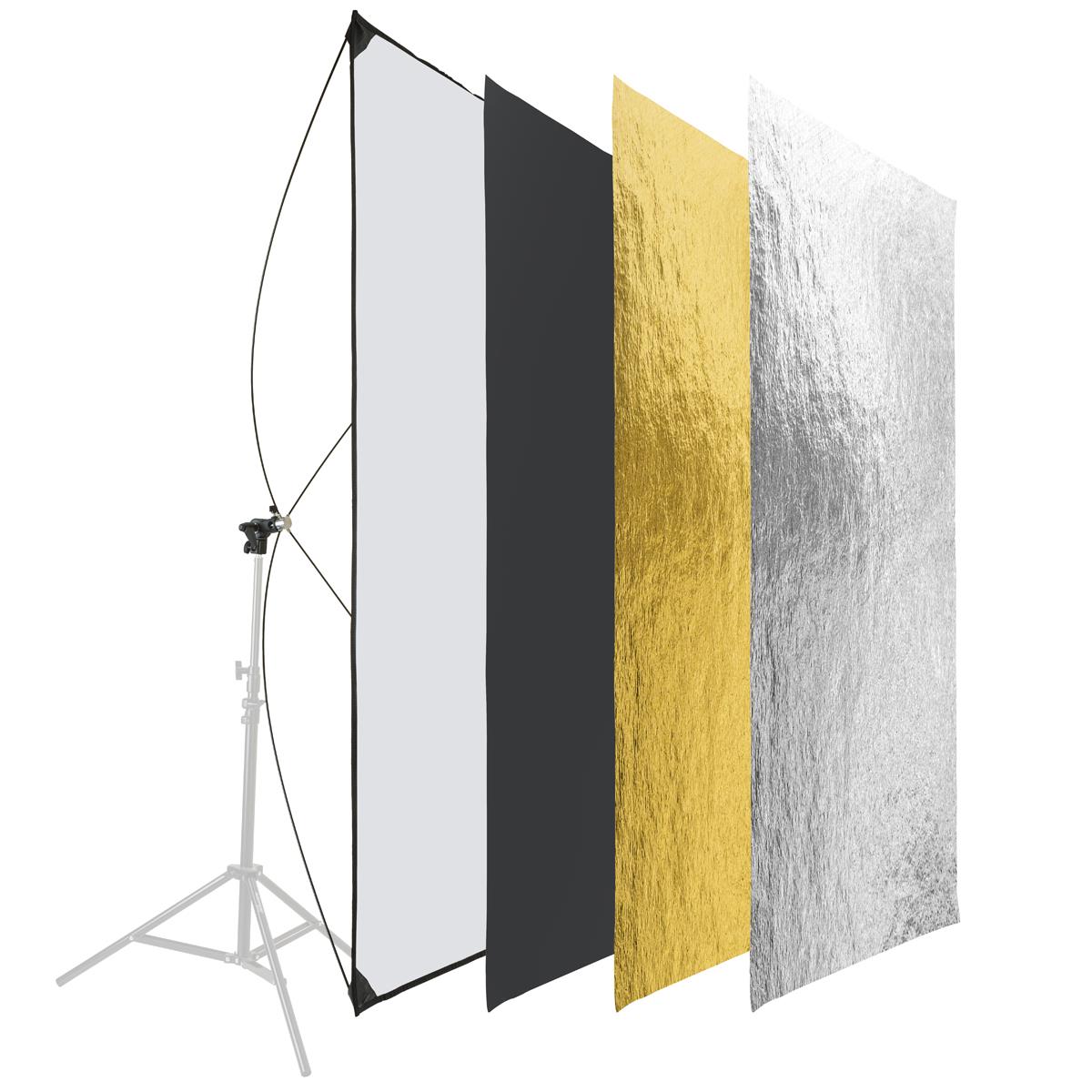 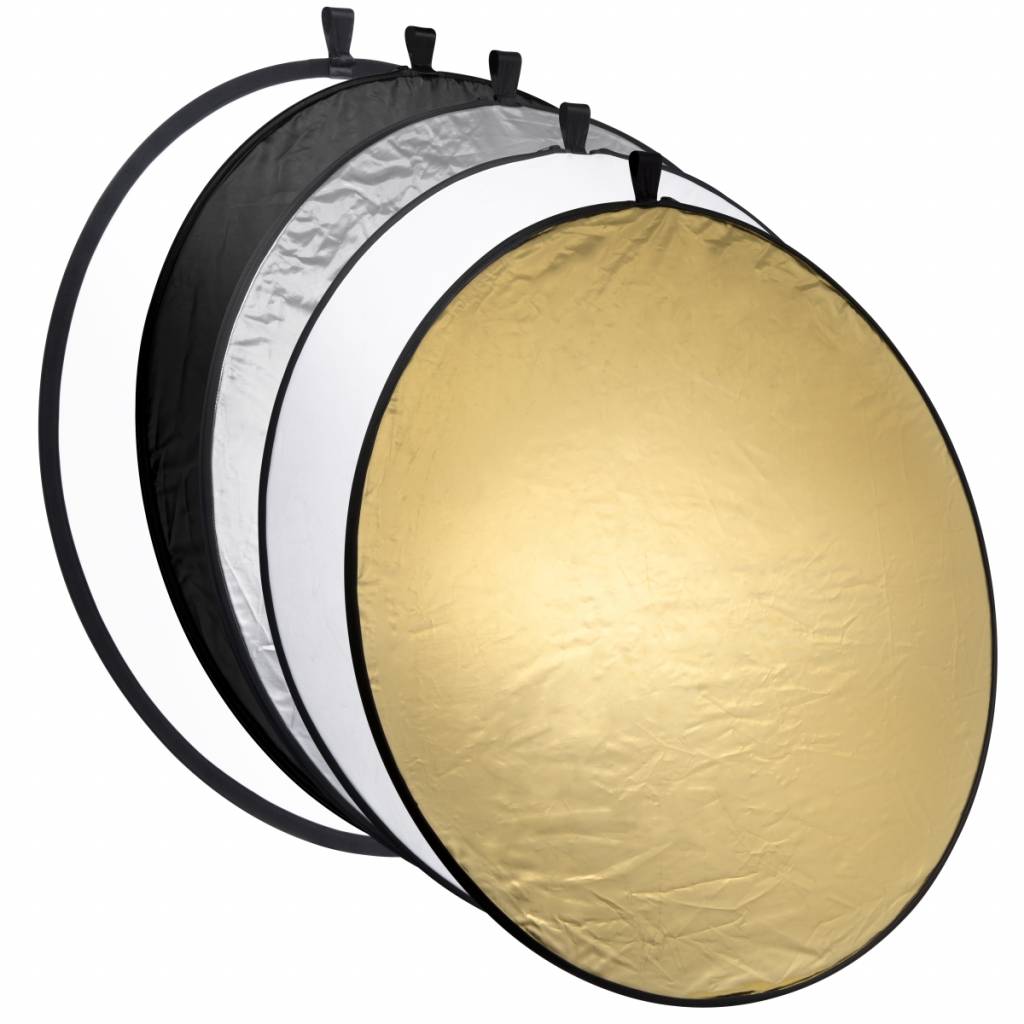 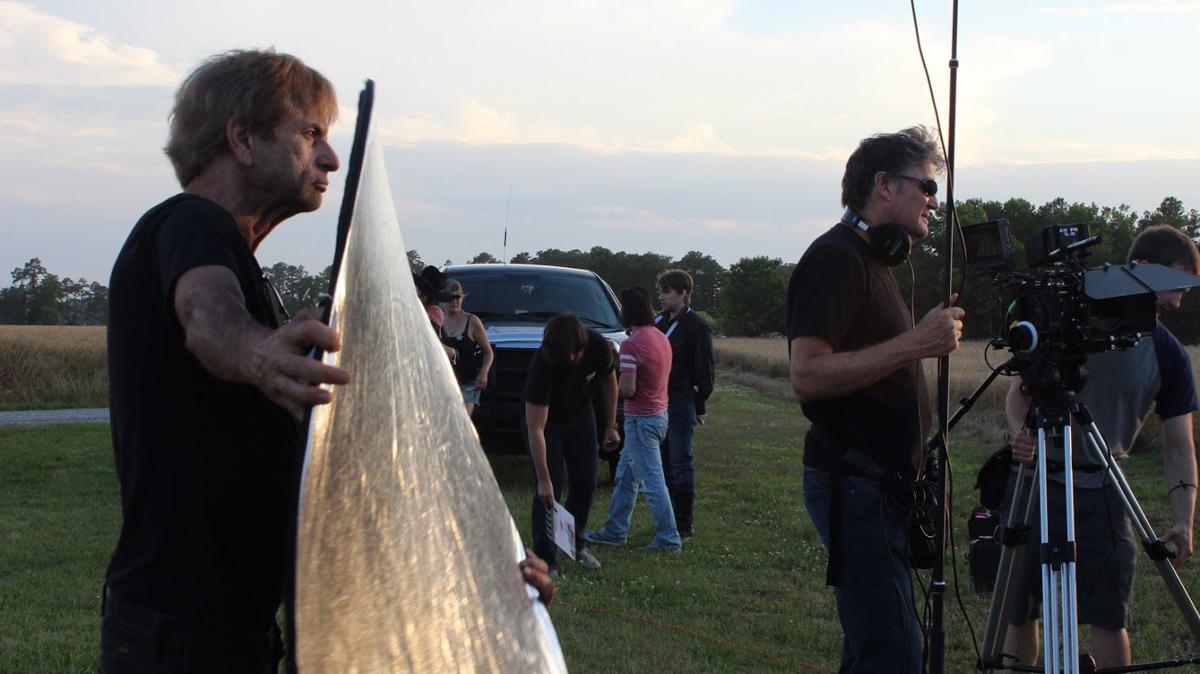 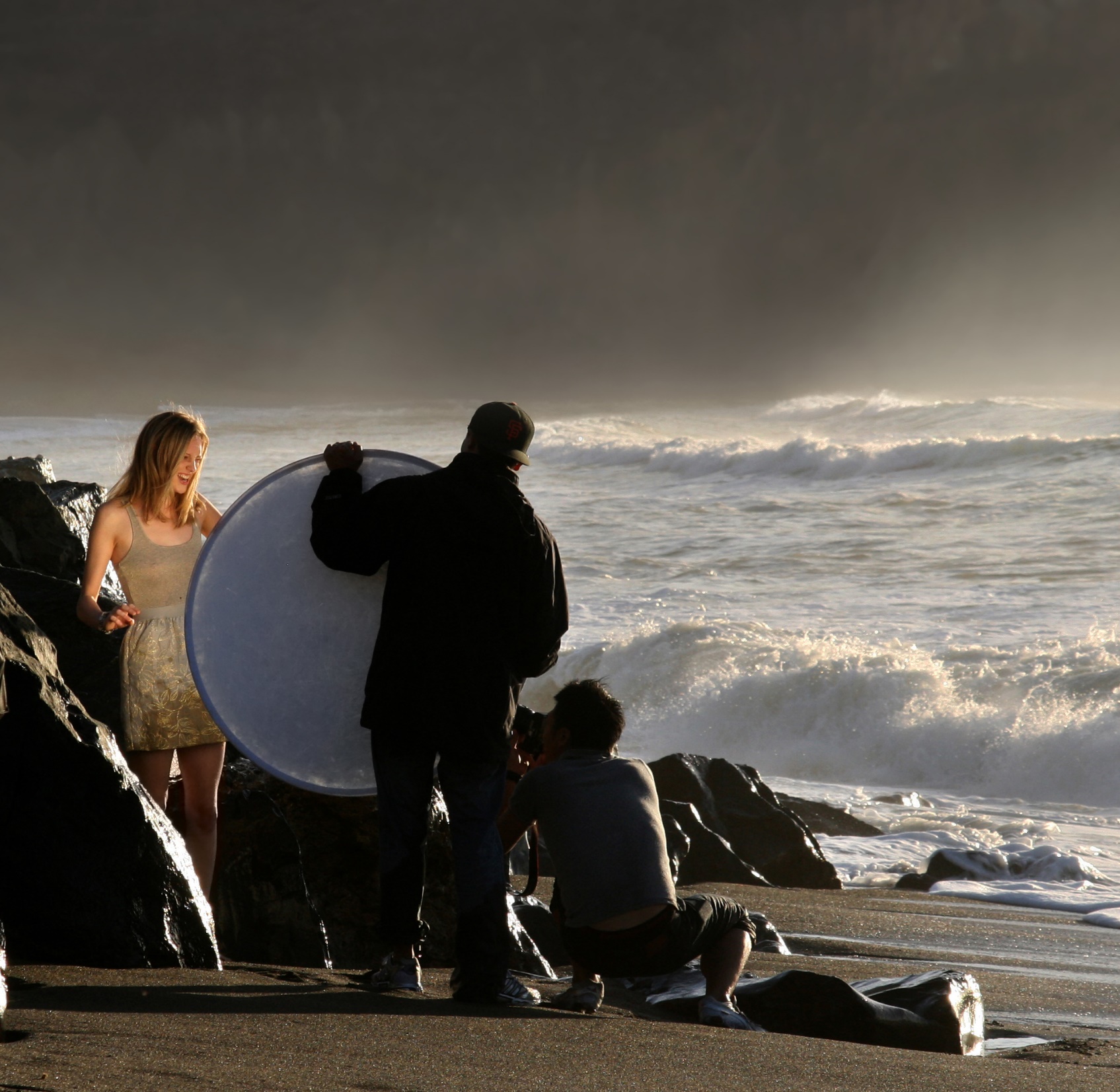 Controlling Light
Color:
 gels
Intensity:
 level of illumination
Shape:
 lighting accessories
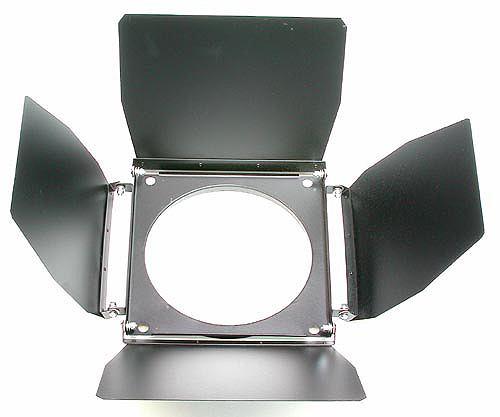 Barn Doors
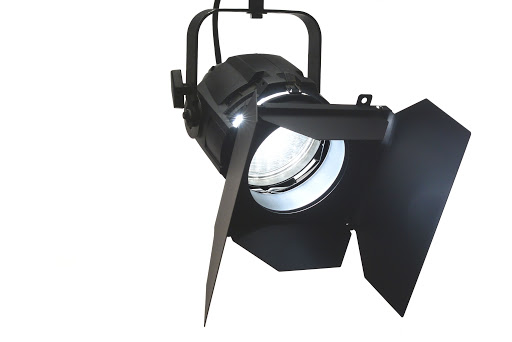 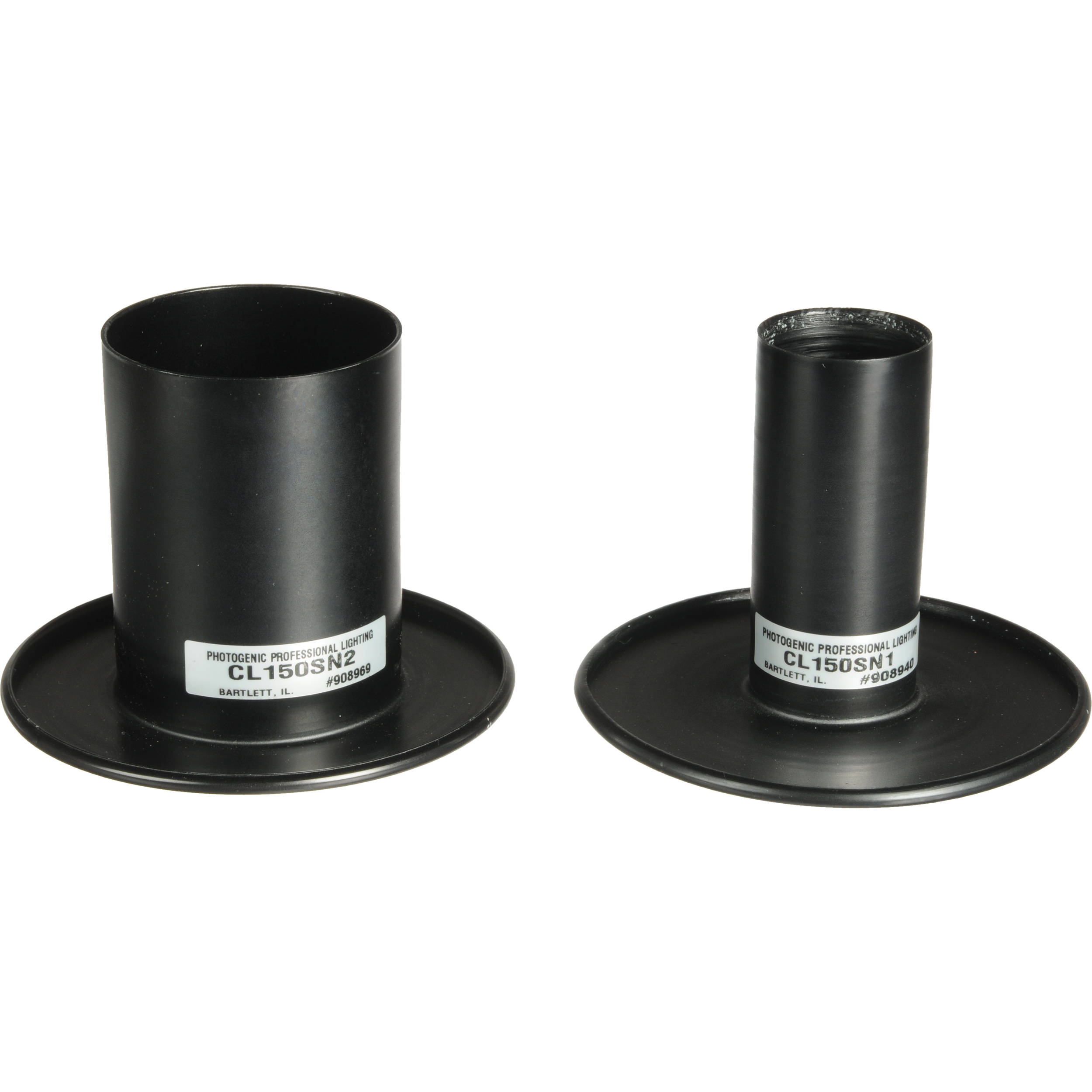 Snoots
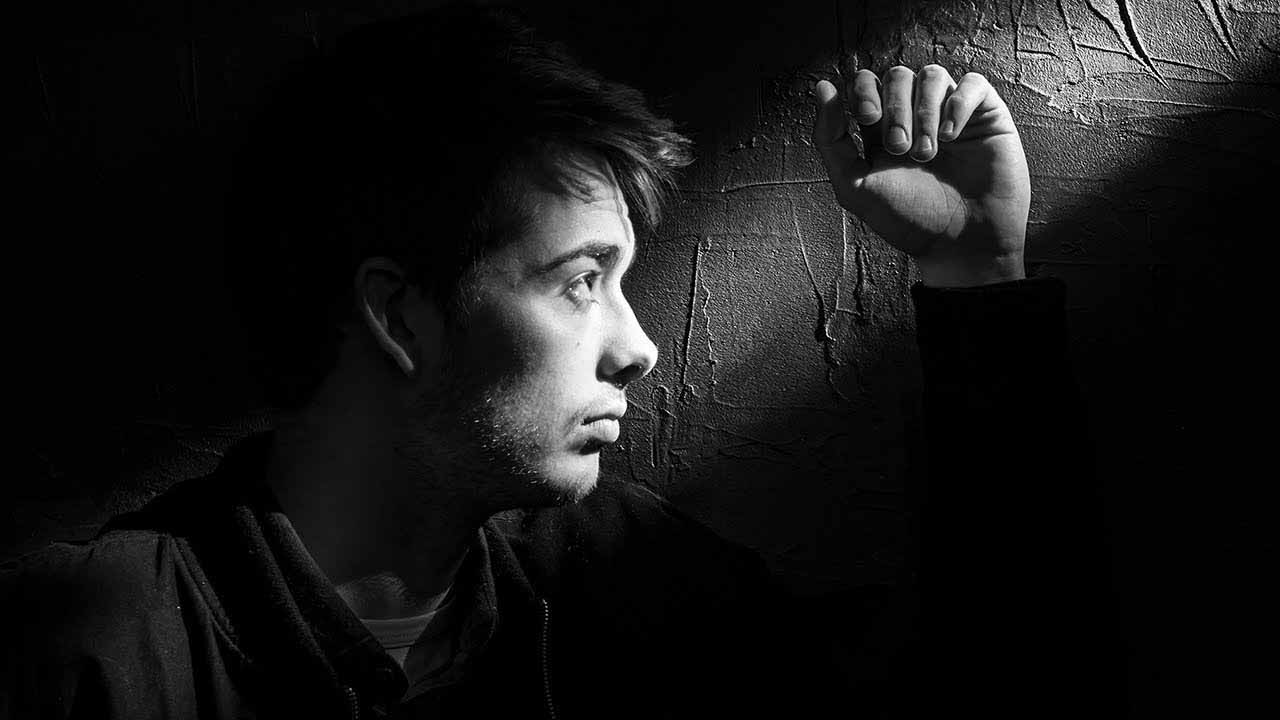 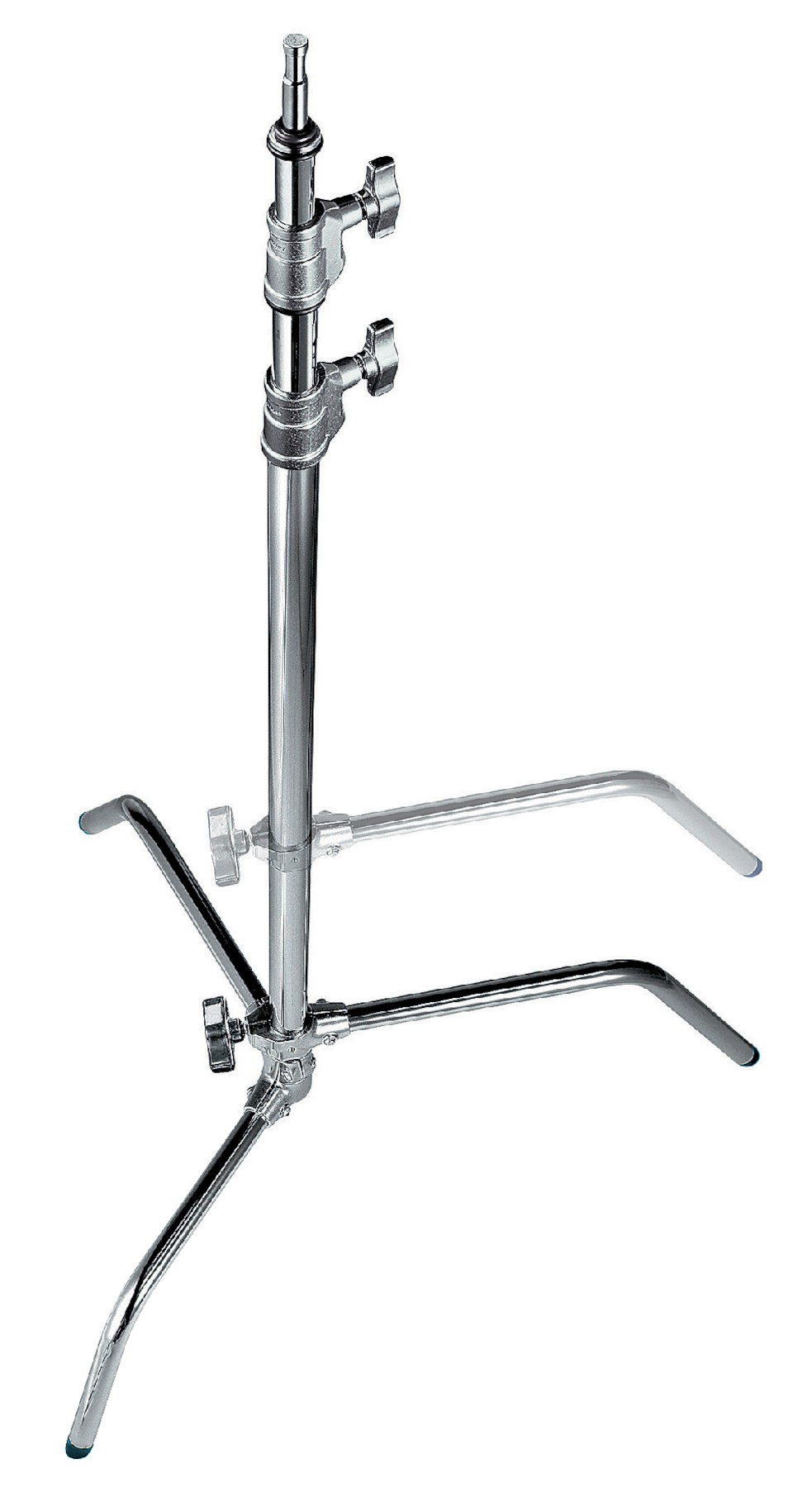 C-Stand
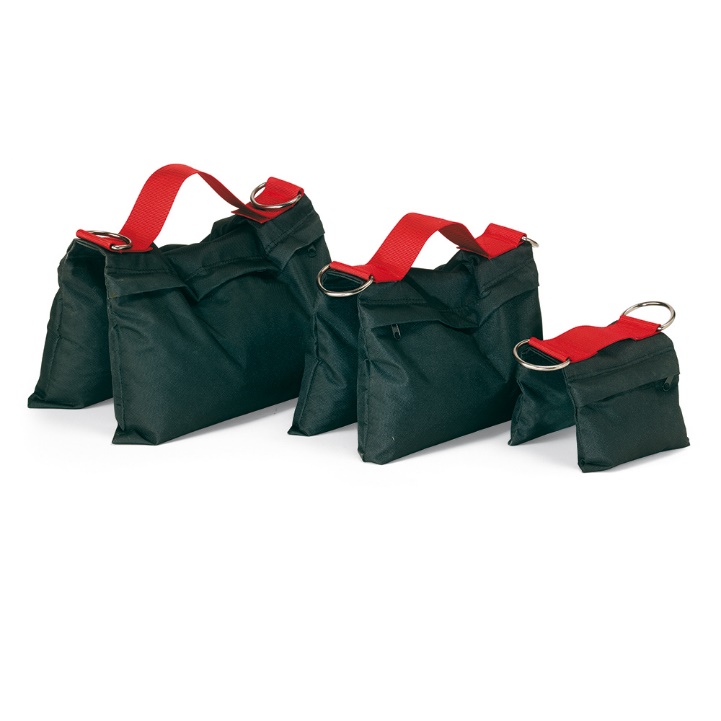 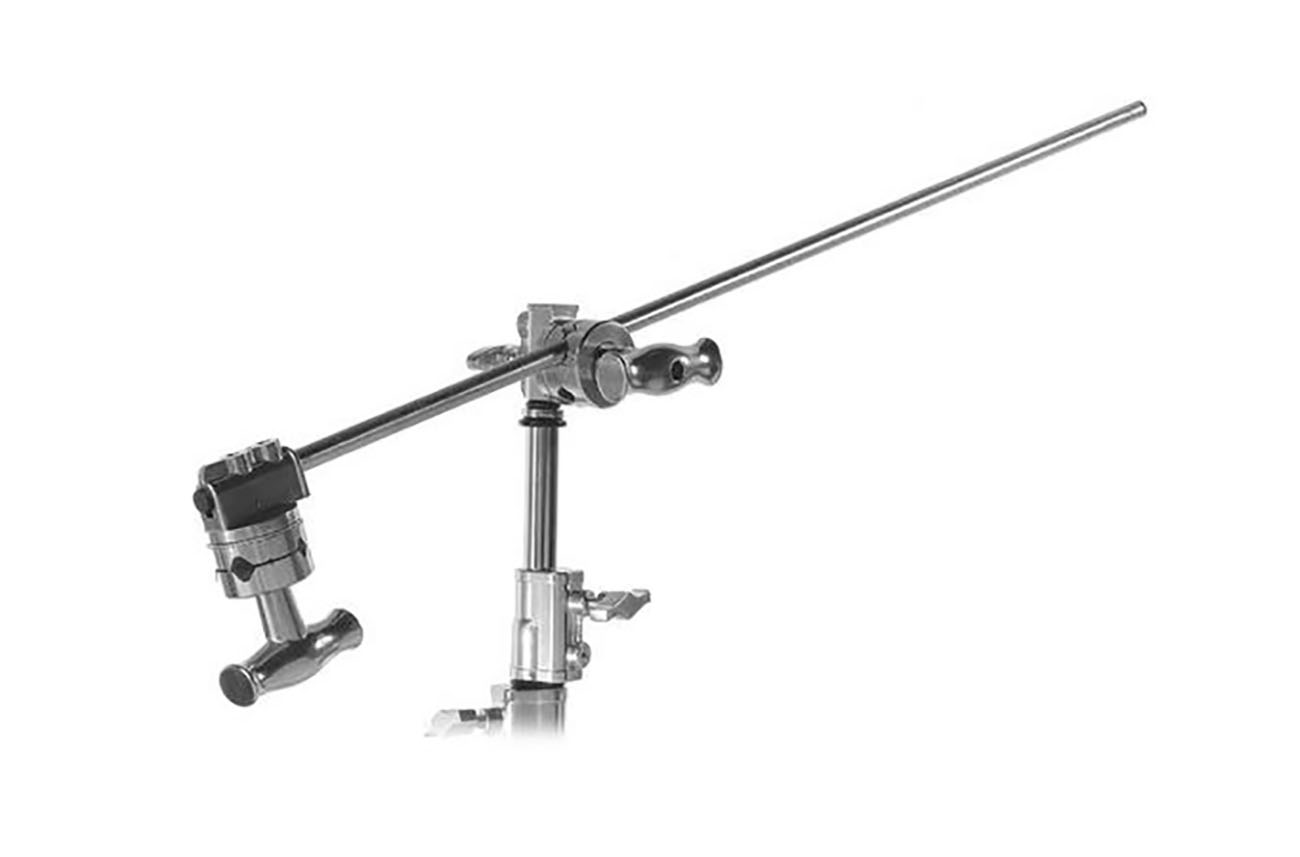 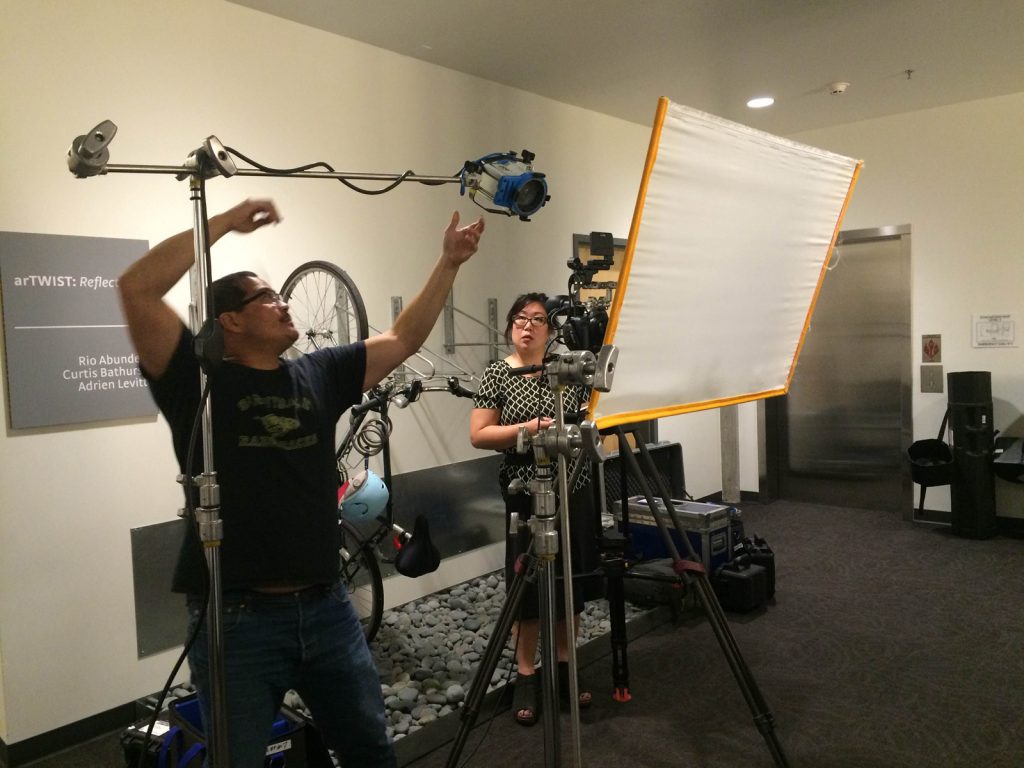 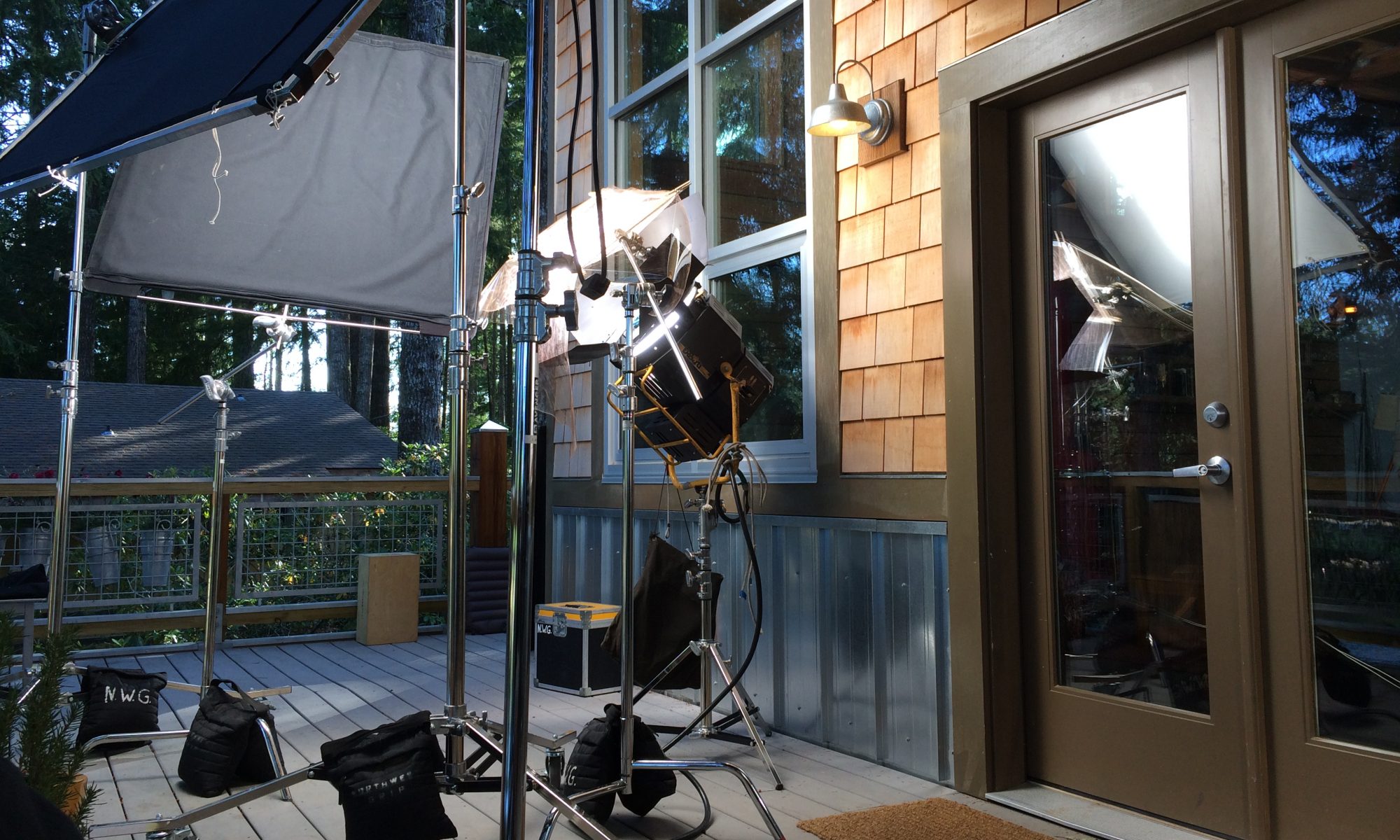 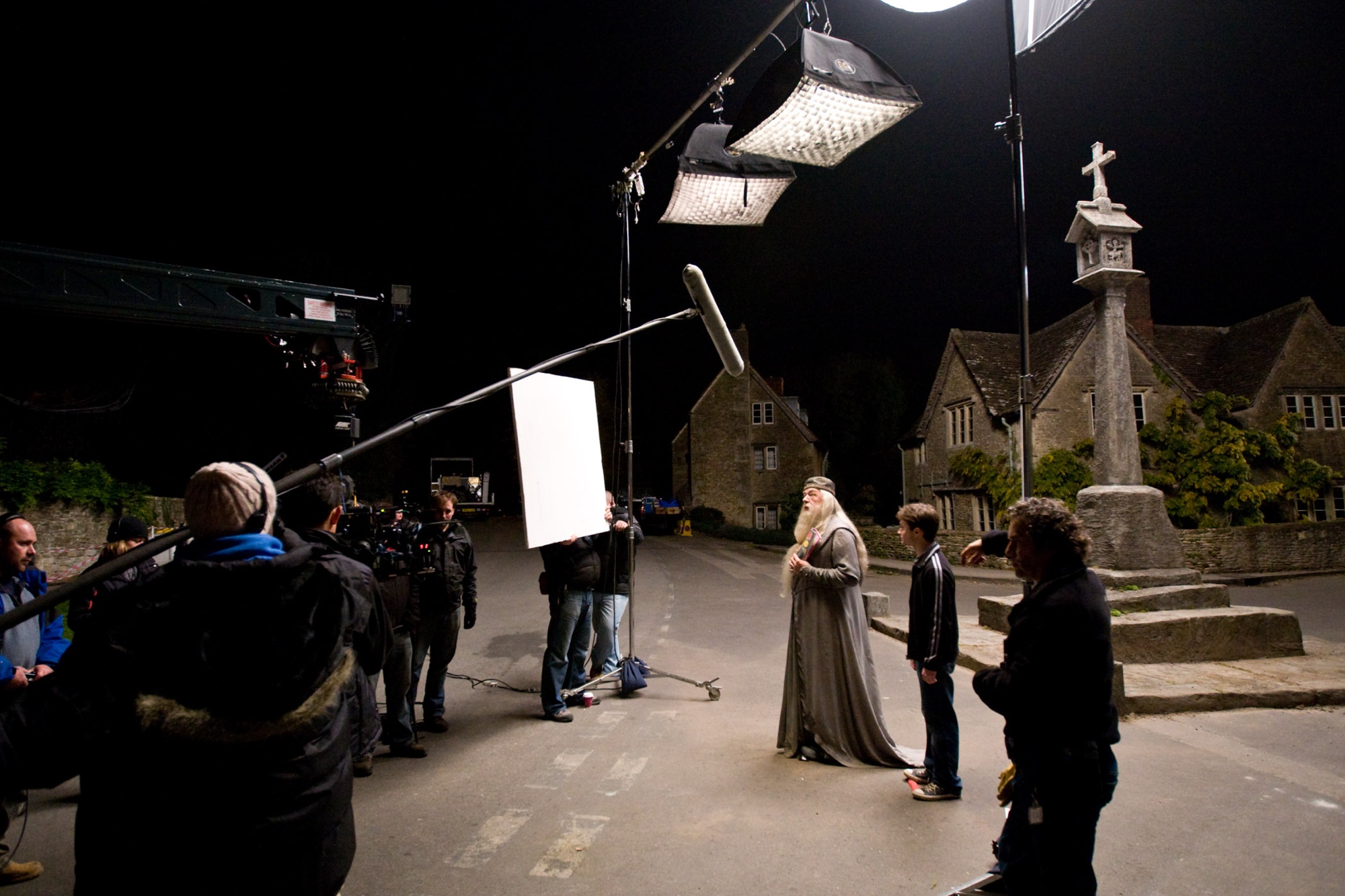 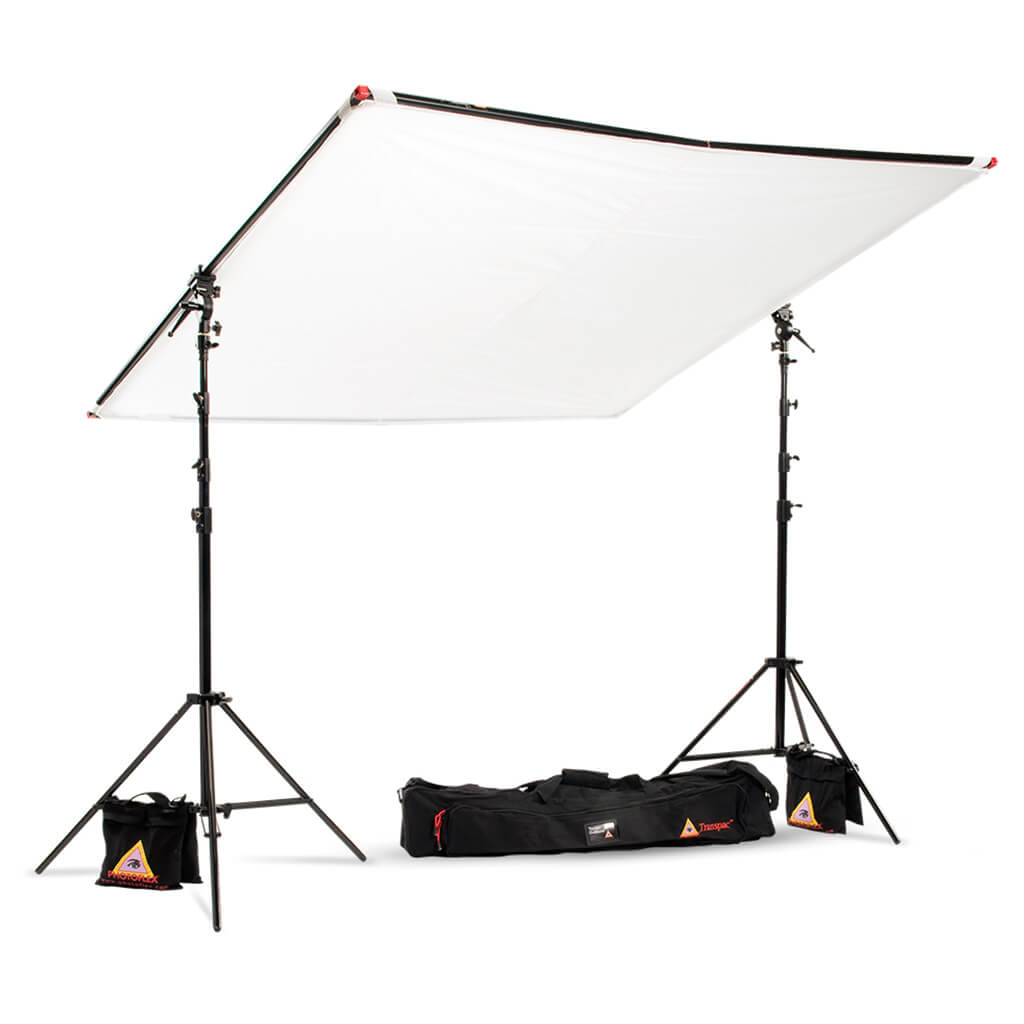 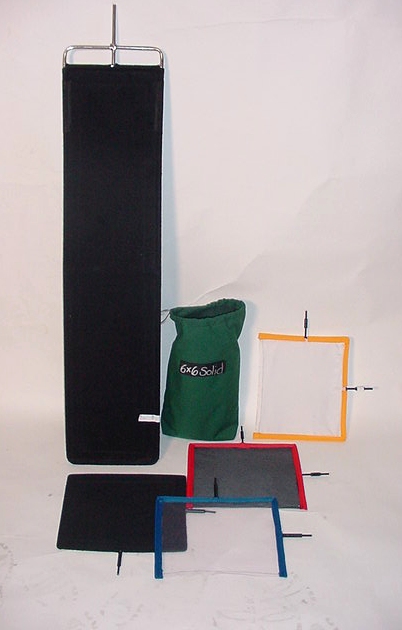 Flags
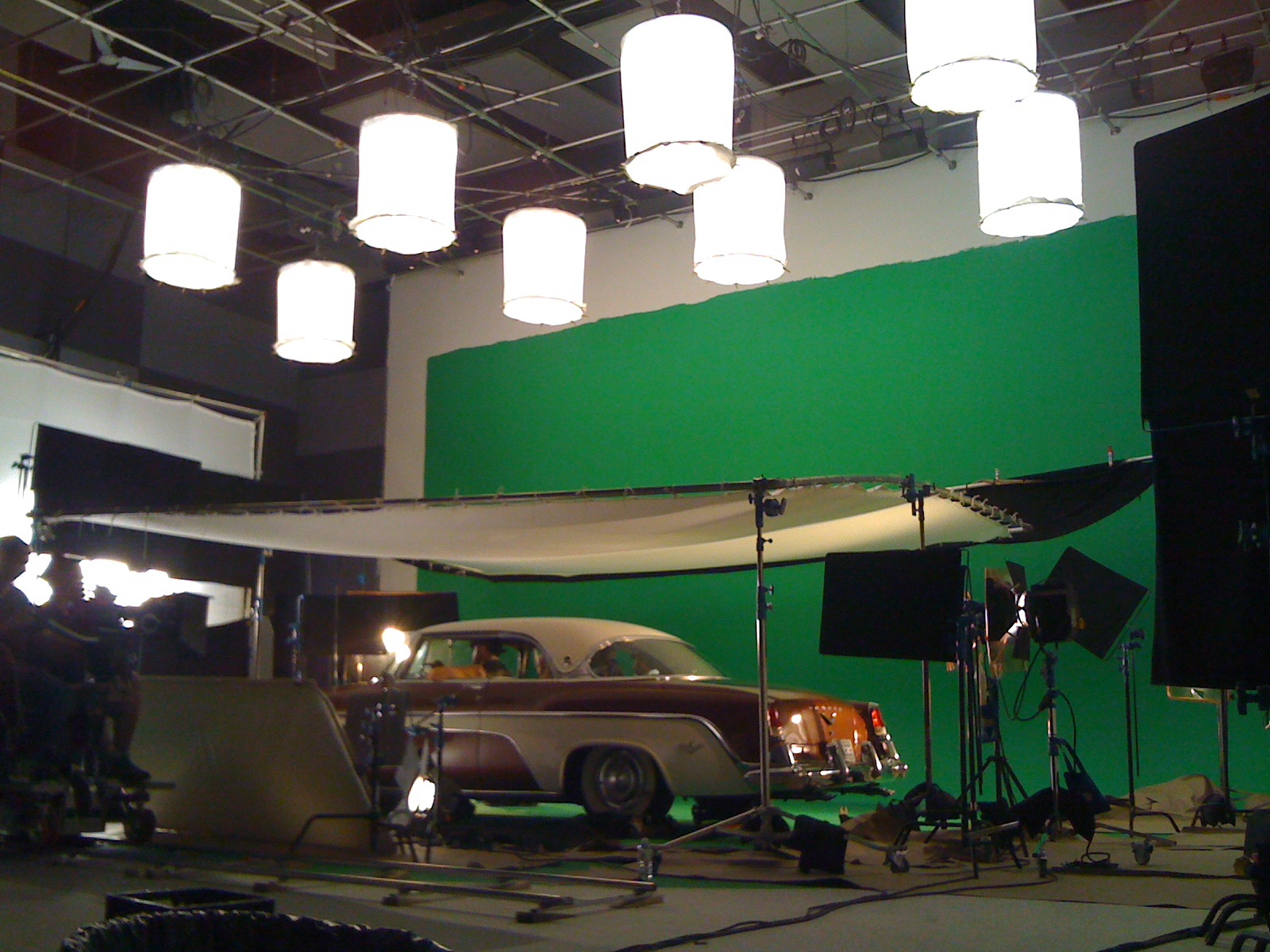 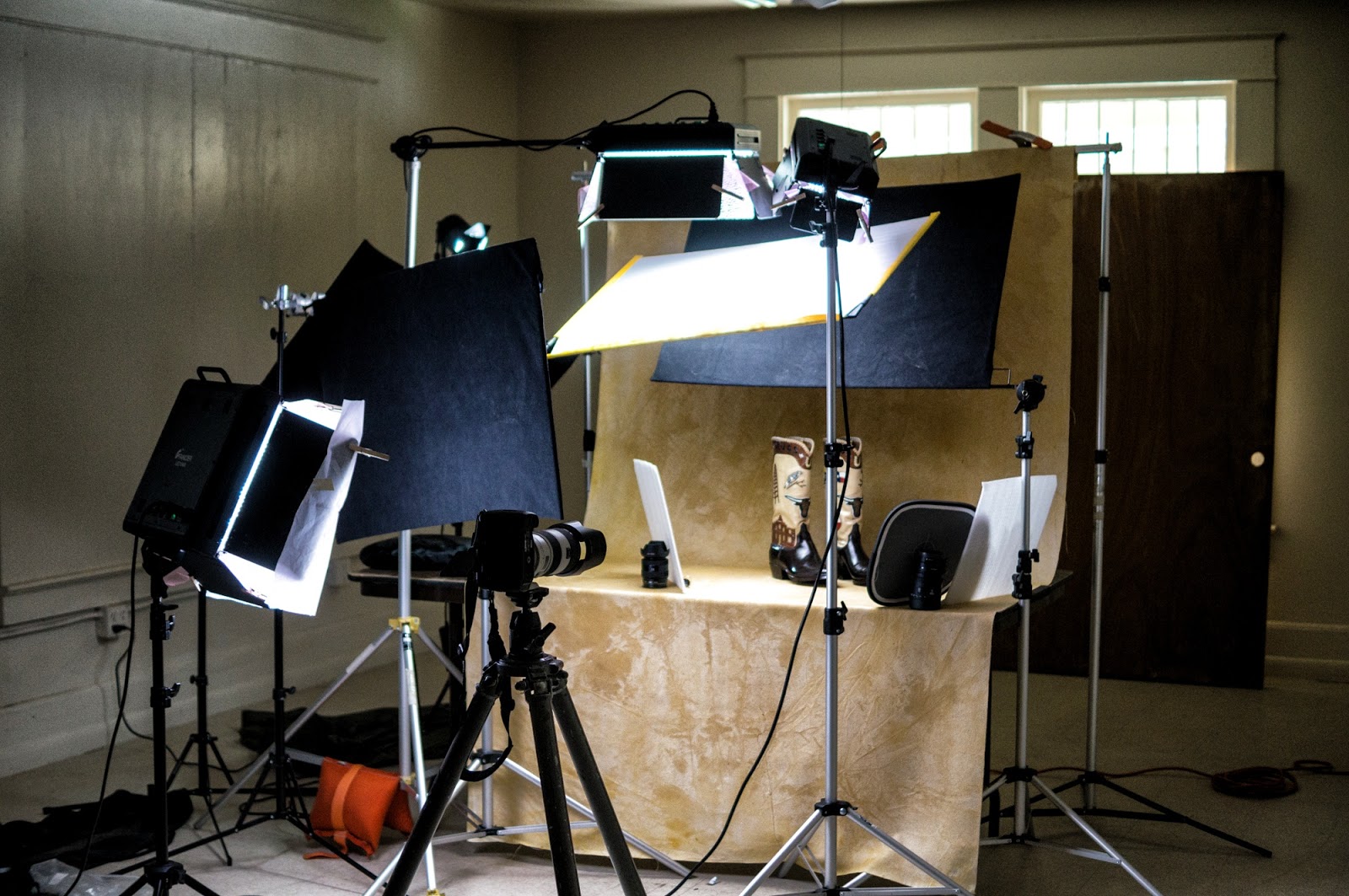 Studio/Sound Stage Lighting
Controlled Conditions
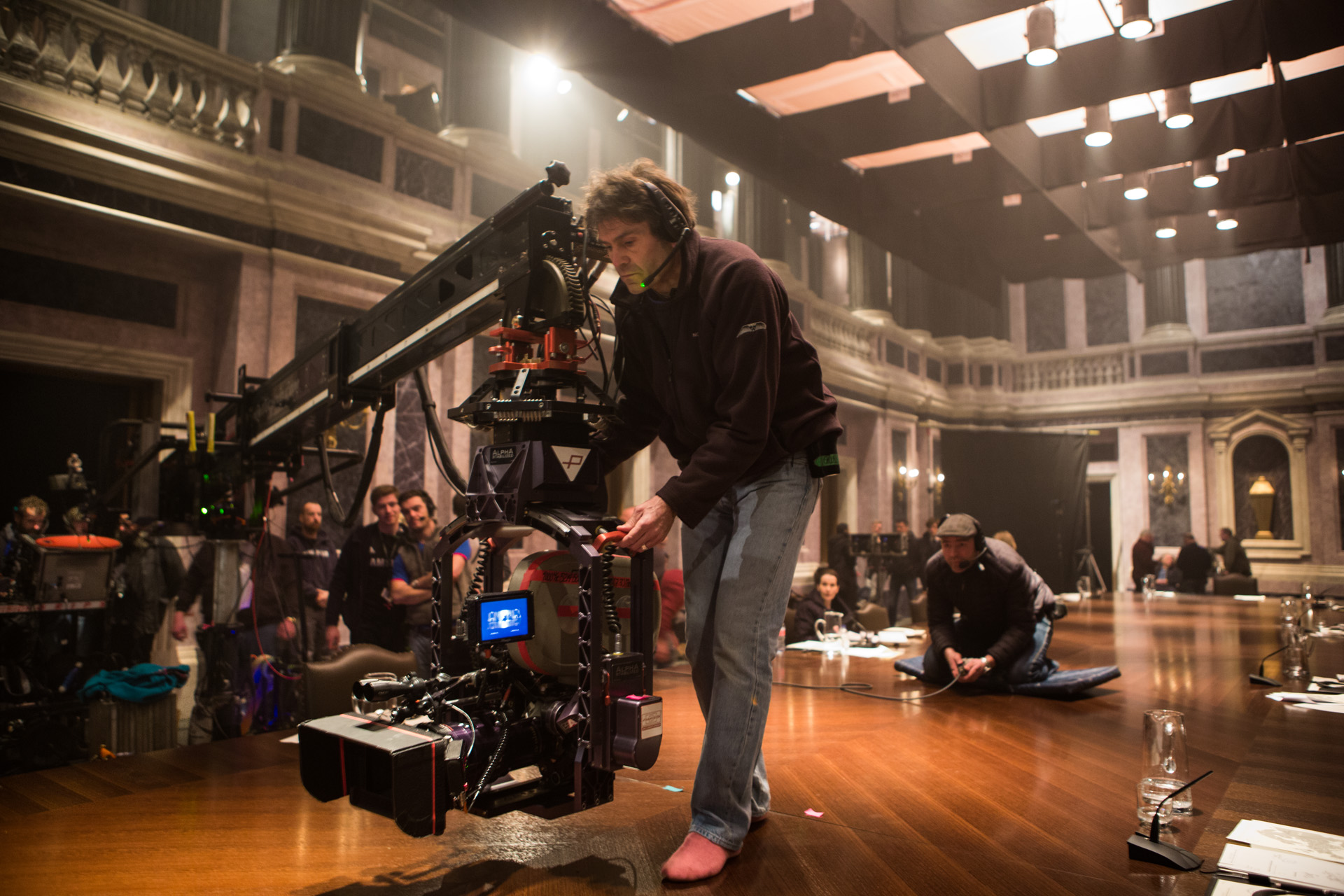 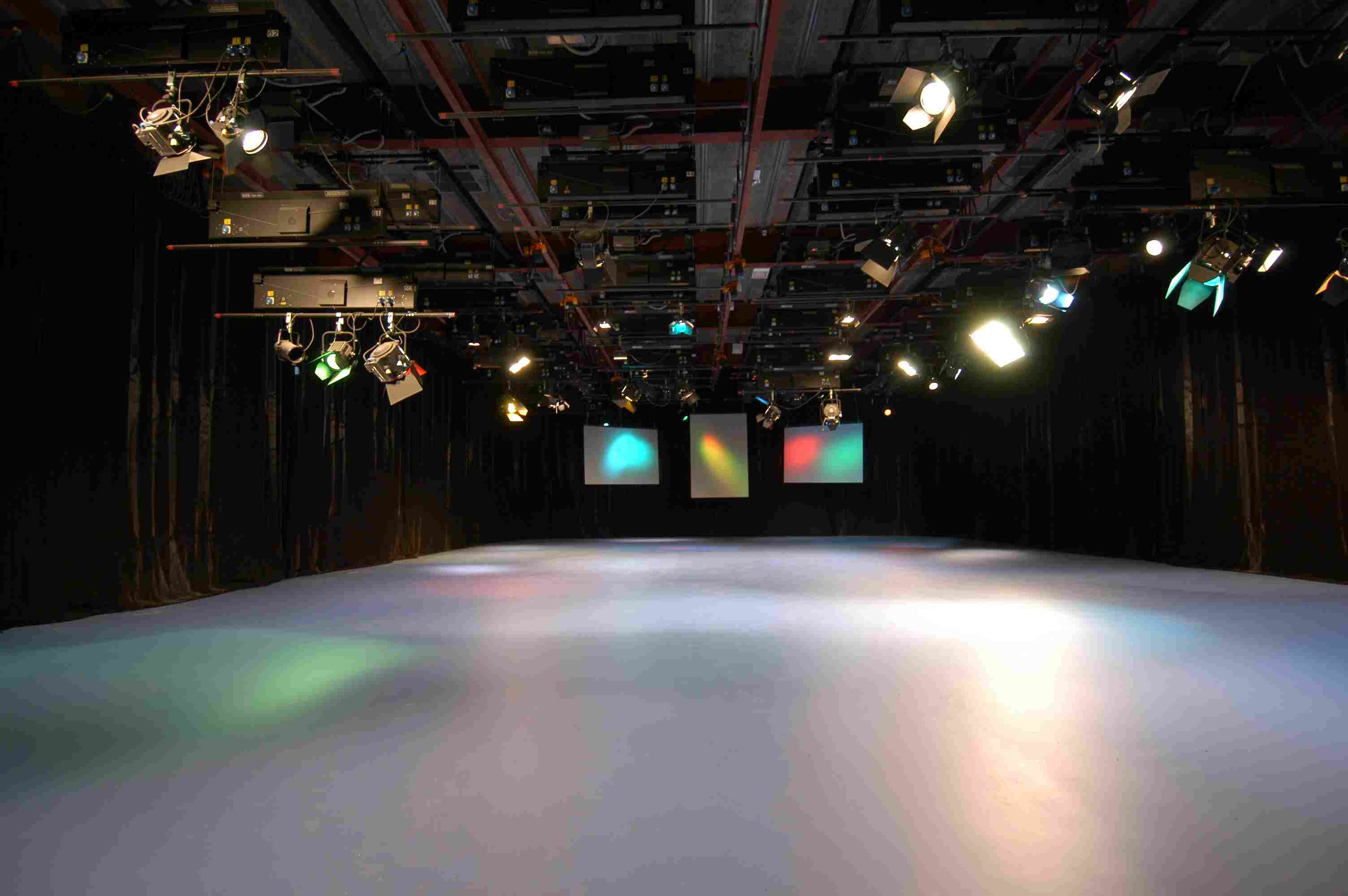 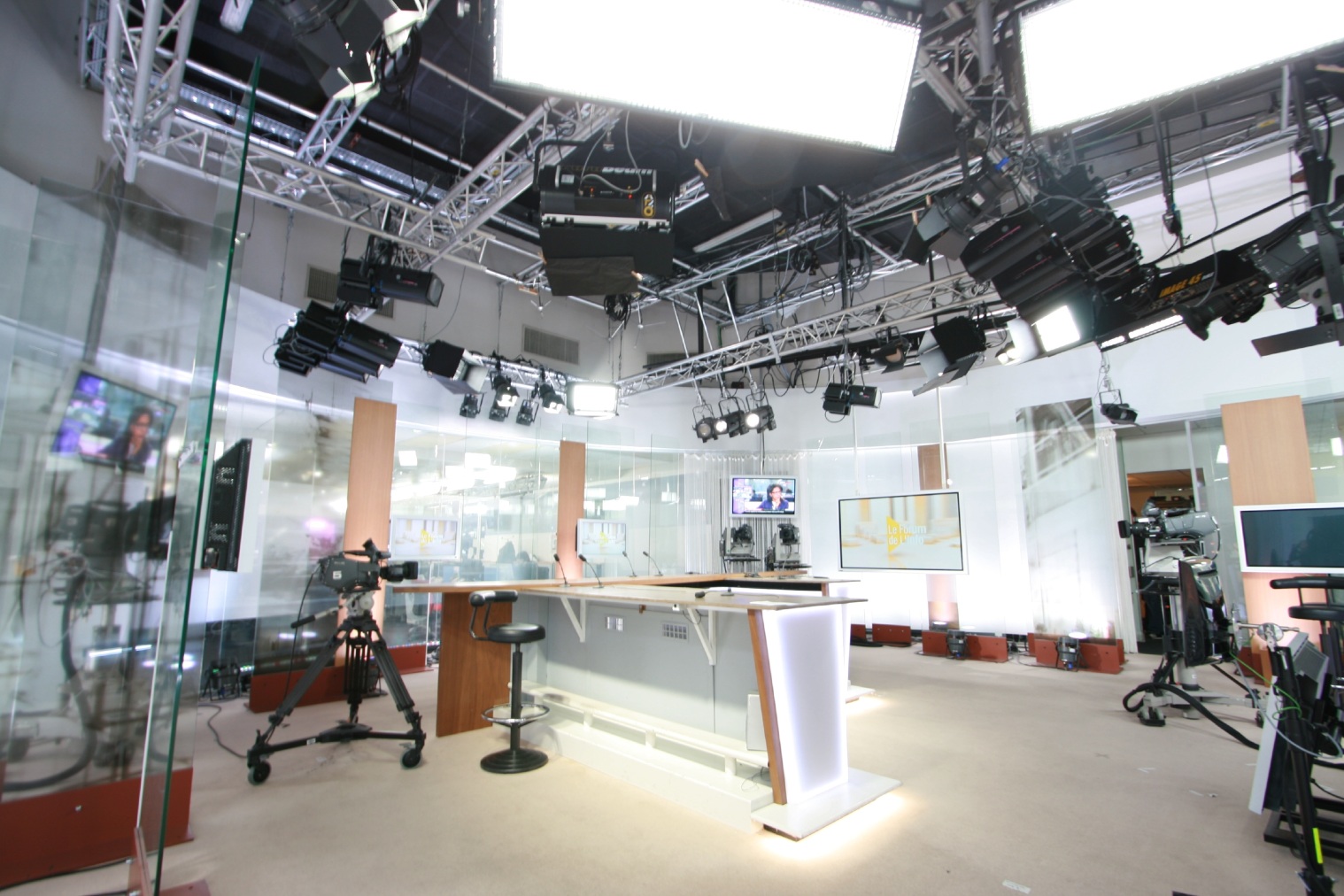 Lighting
Grid
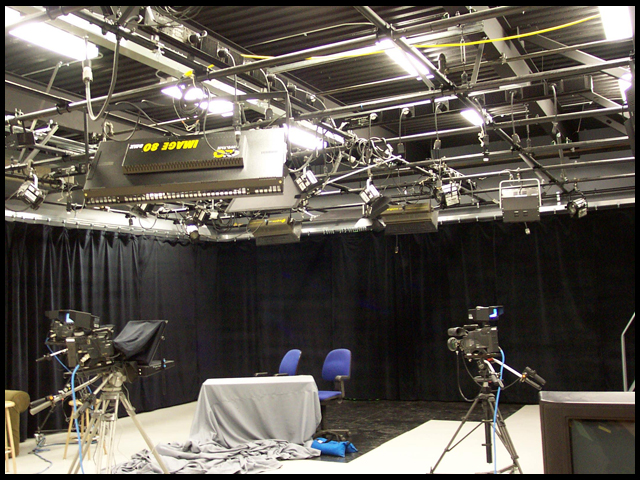 Battens
Lighting/Dimmer Board
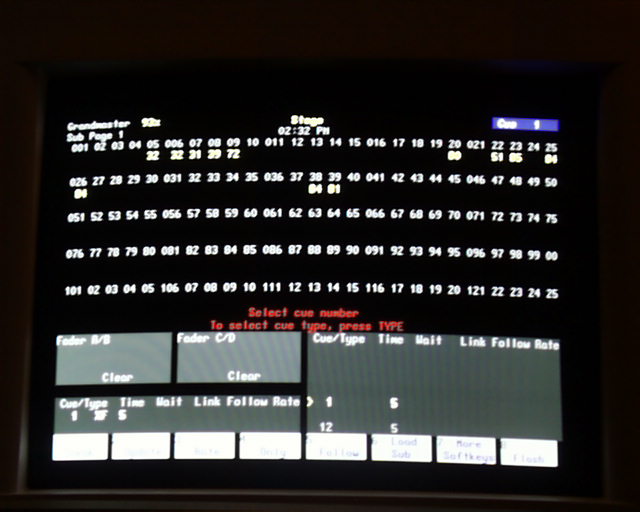 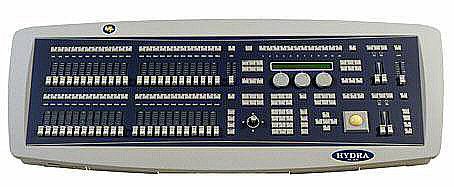 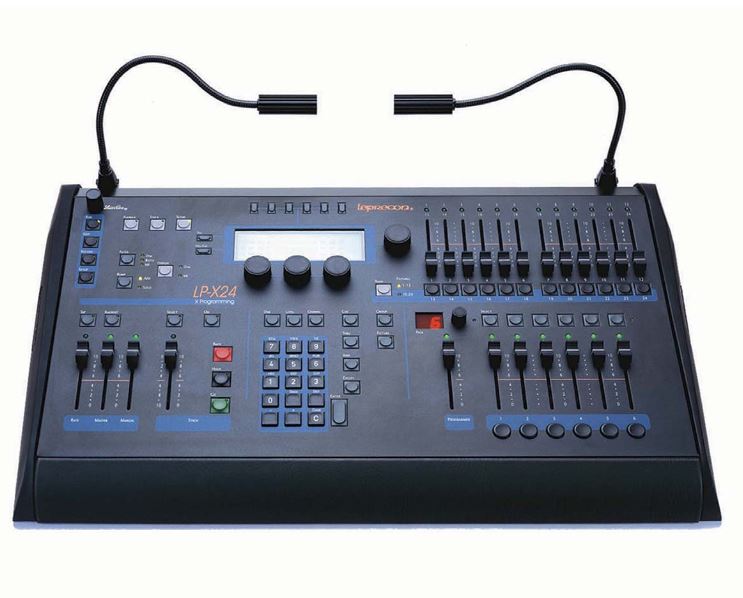 Field Lighting
Uncontrolled Conditions
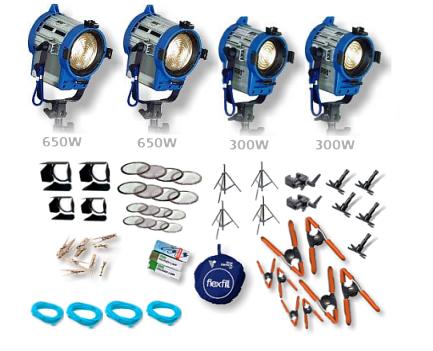 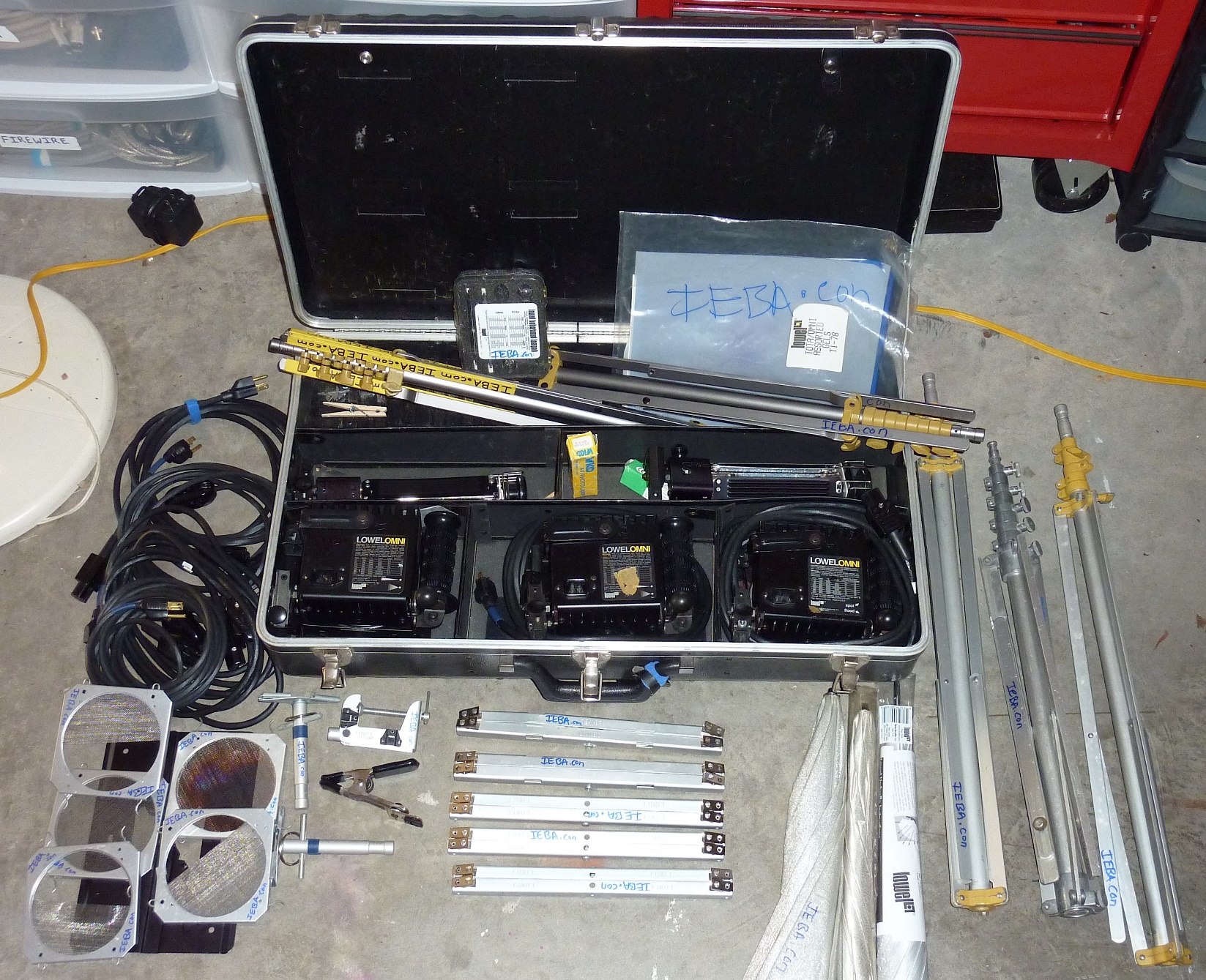 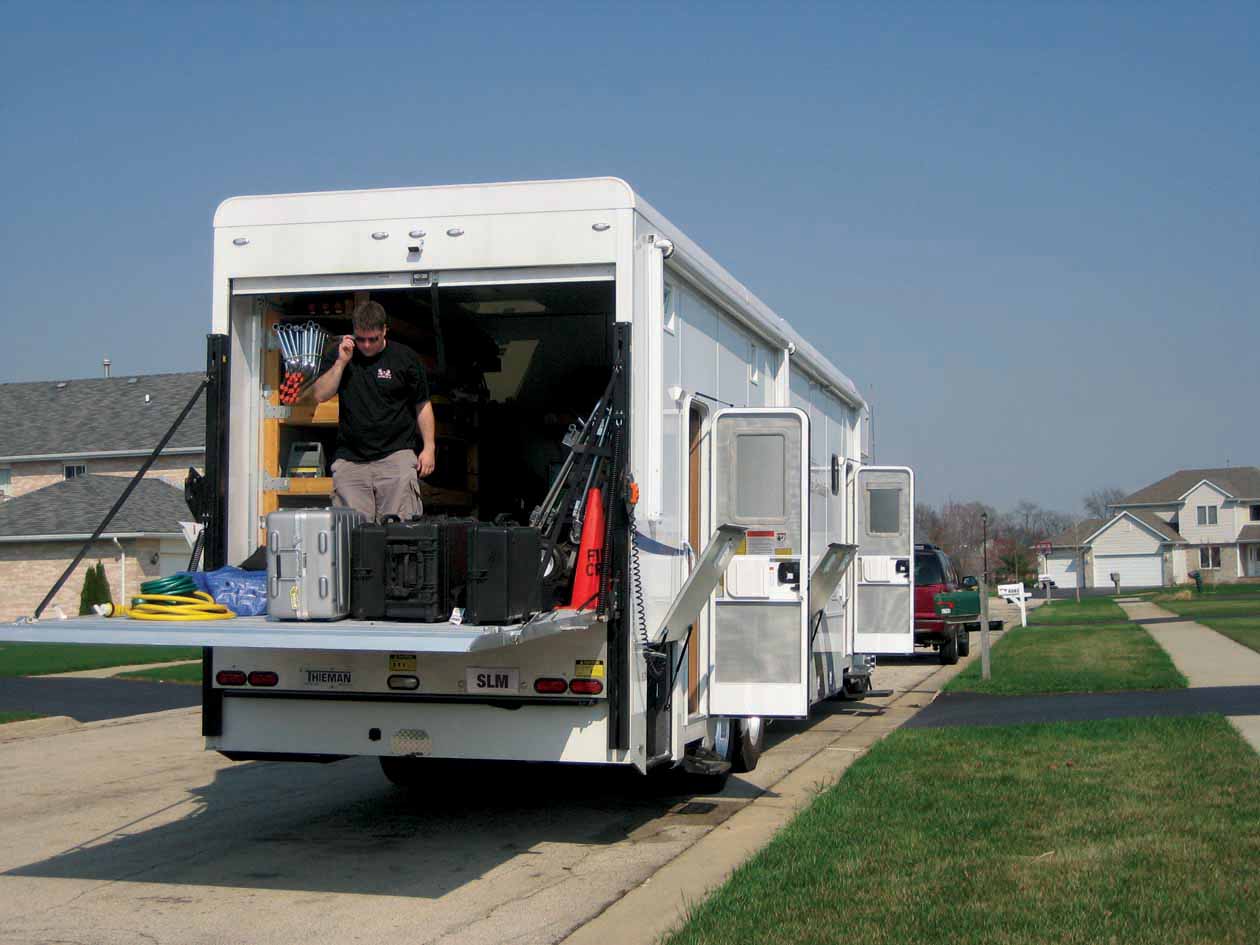 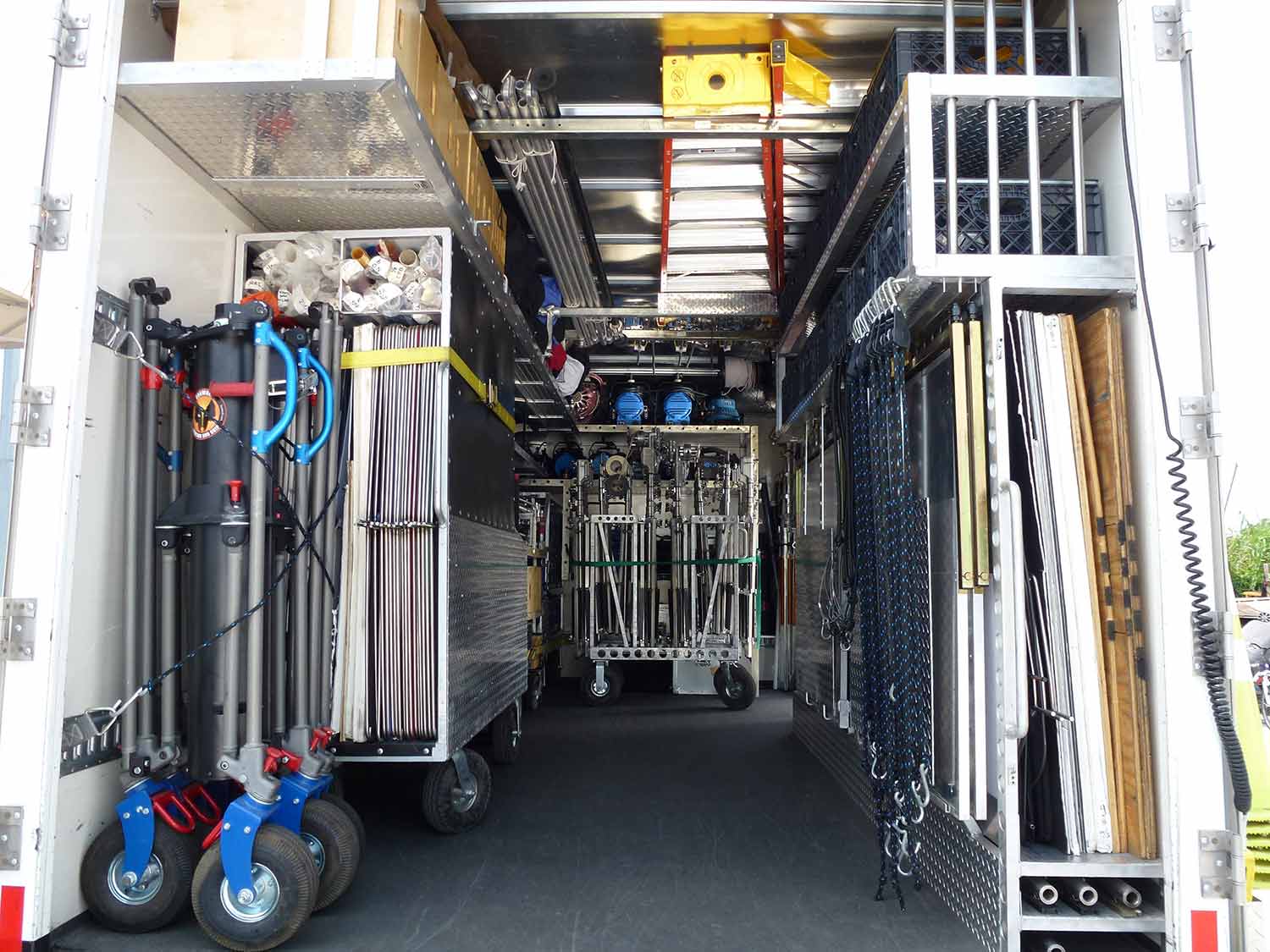 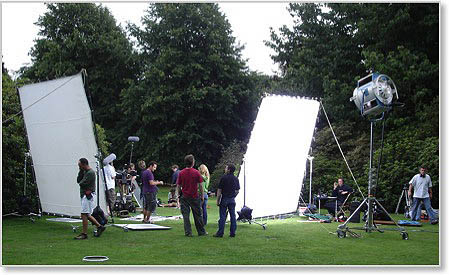 Outdoor
Lighting
HMI
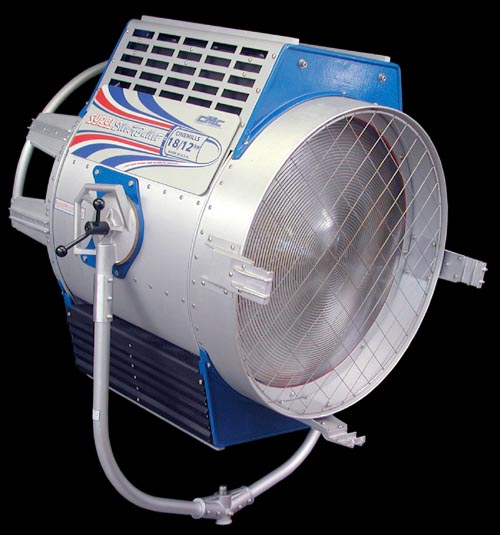 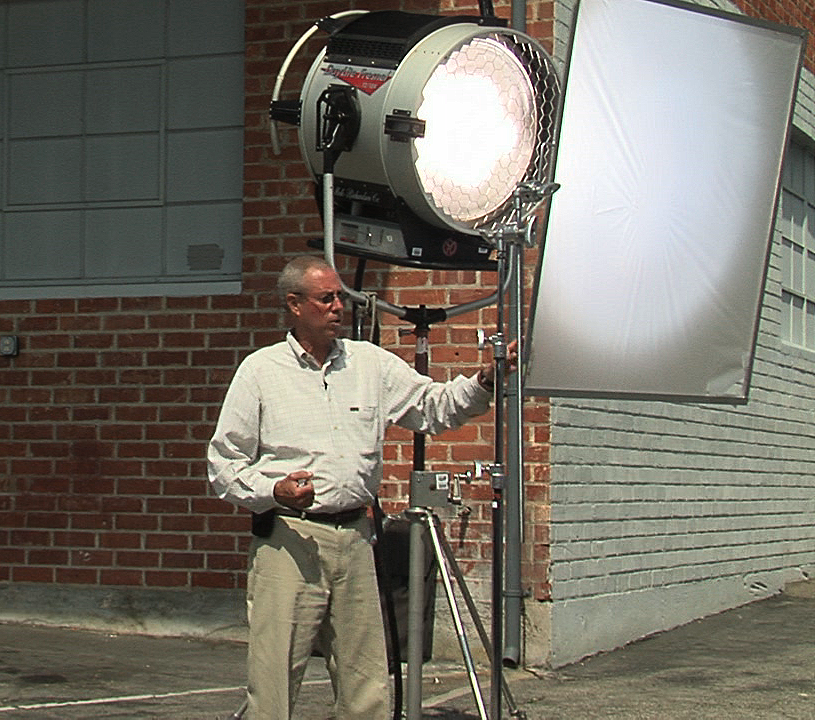 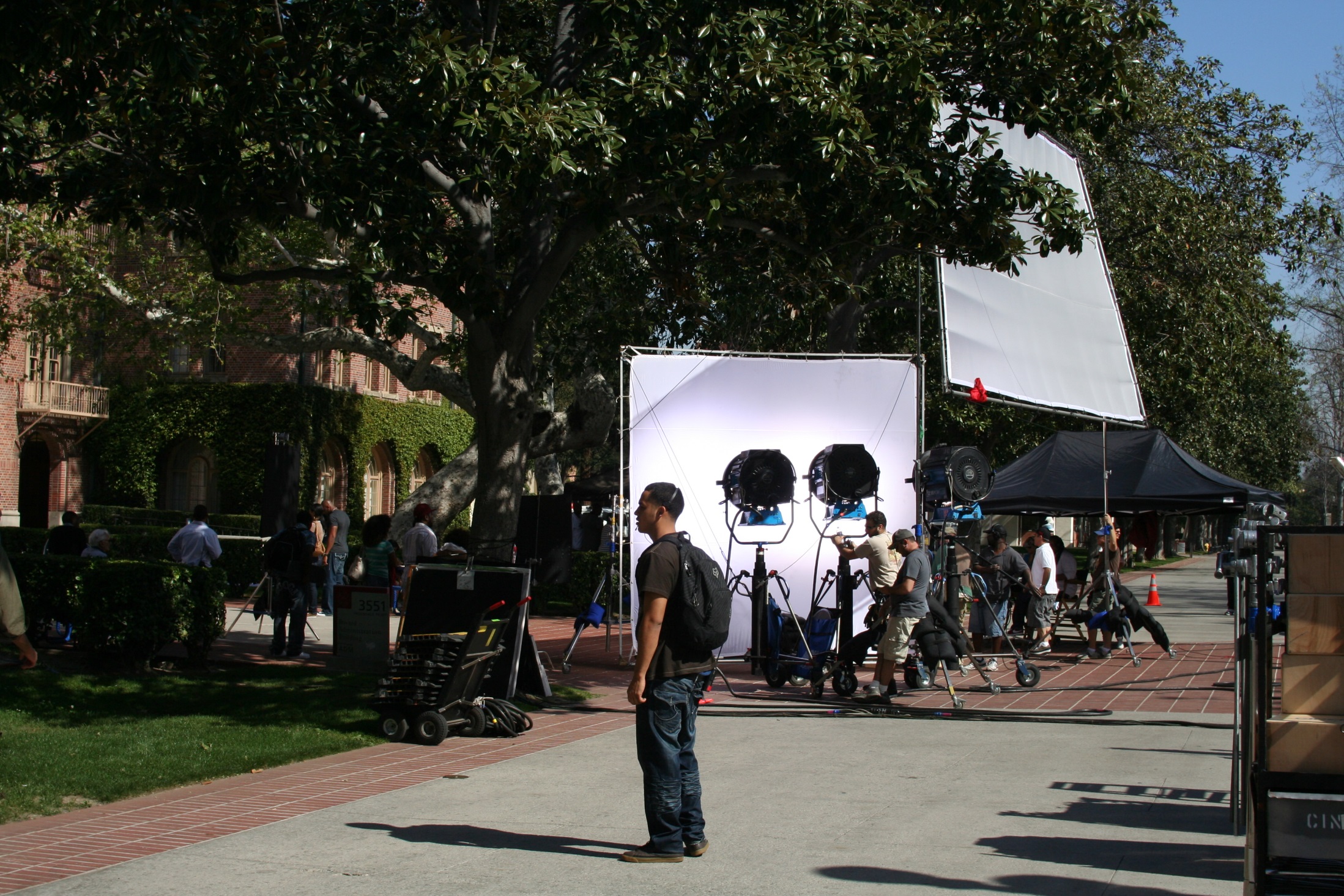 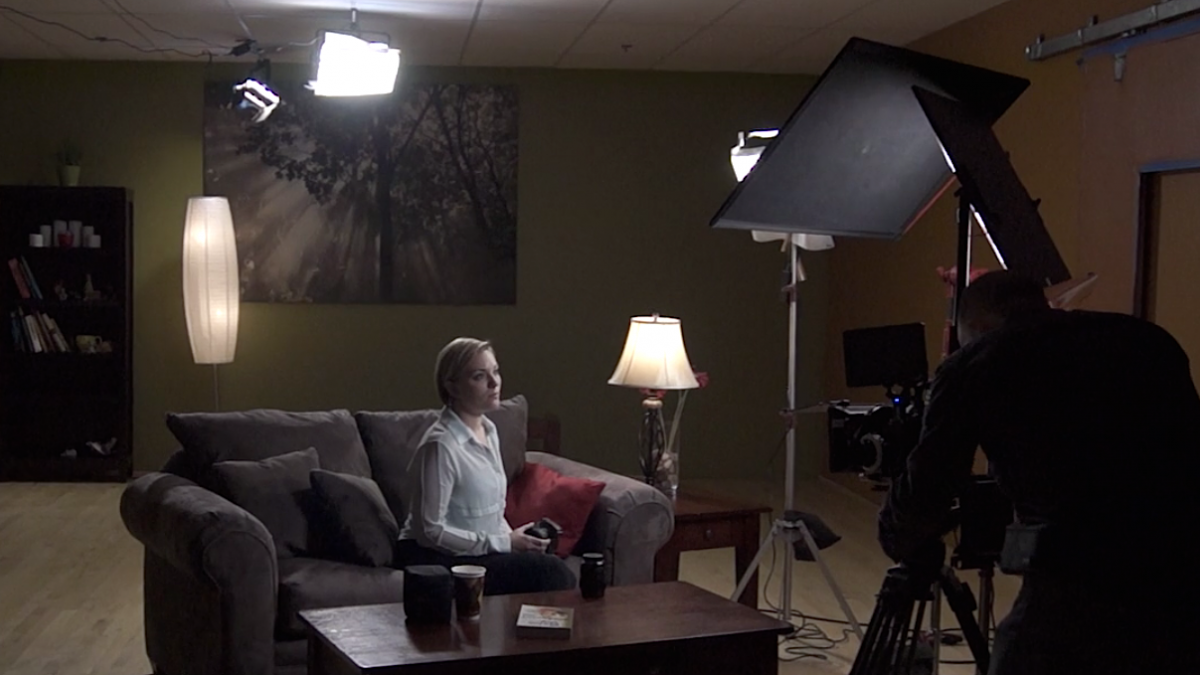 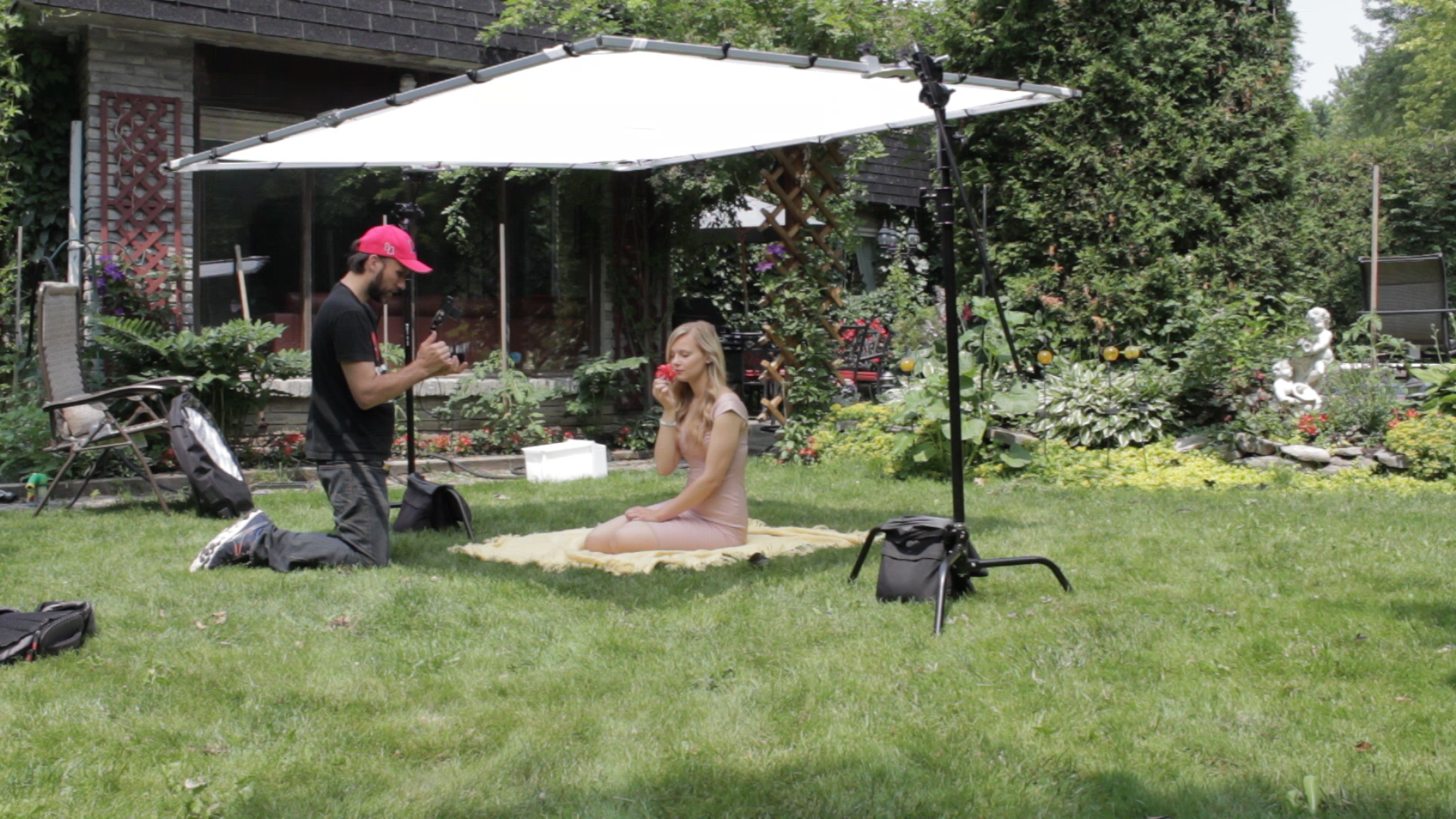 Outdoor
Diffusion
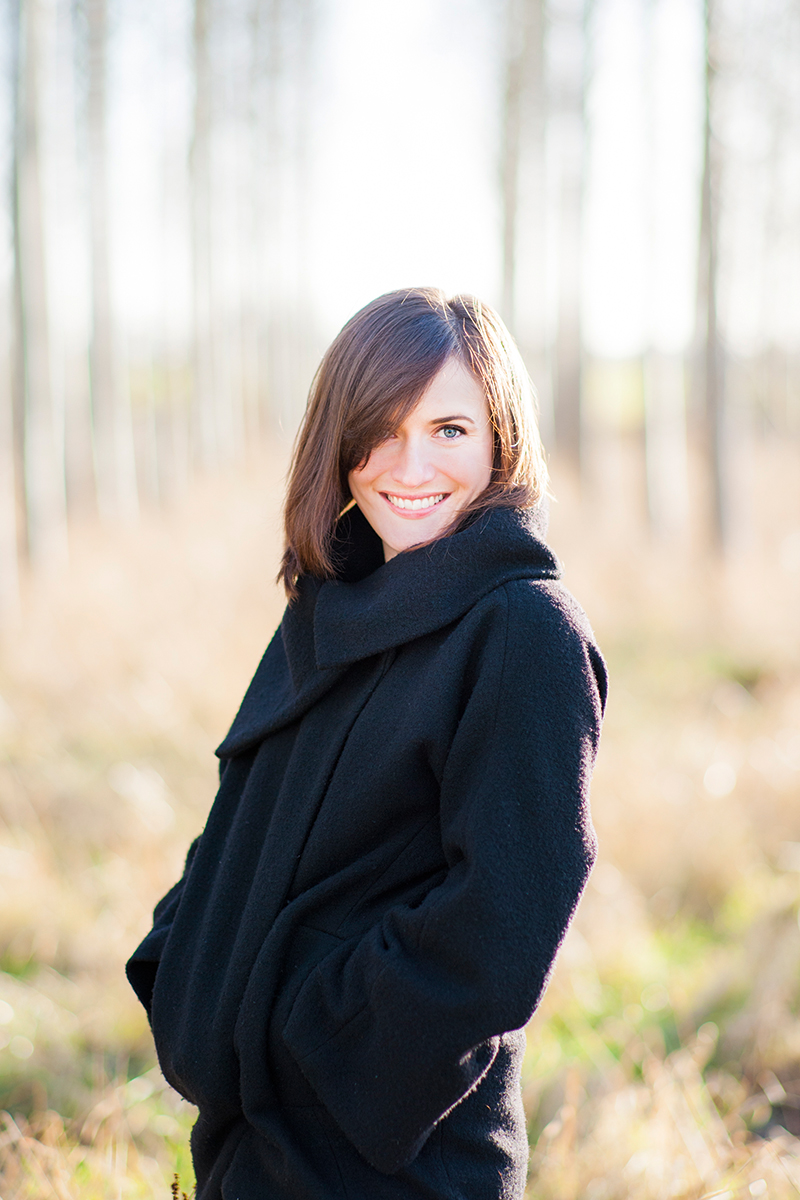 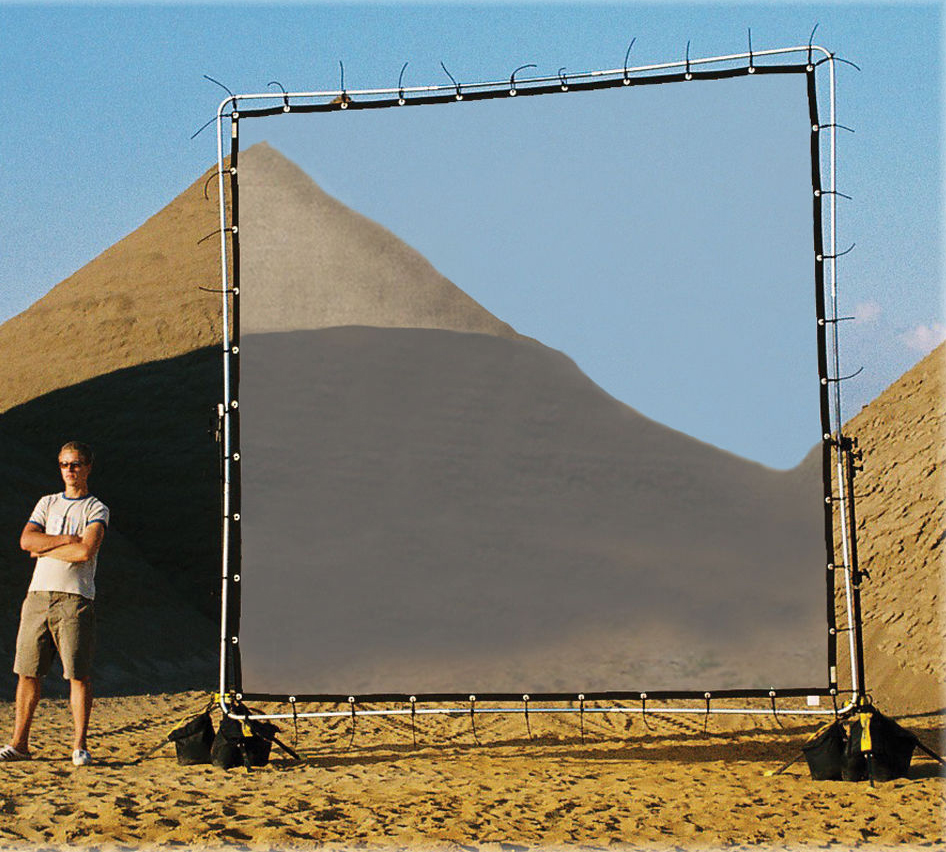 Scrim
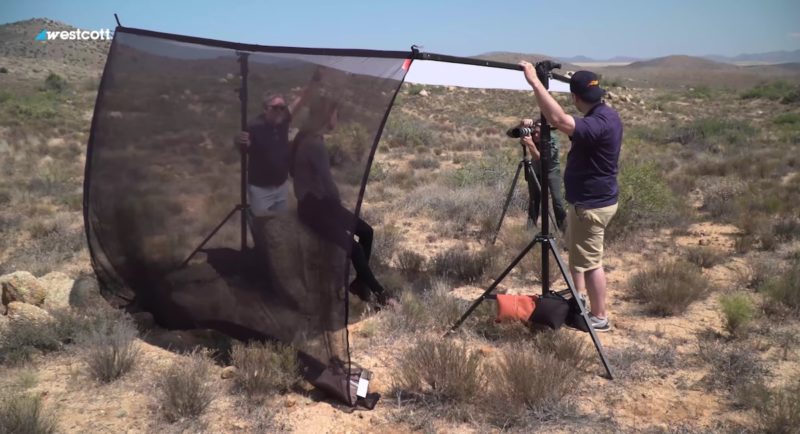 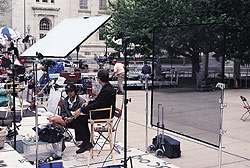 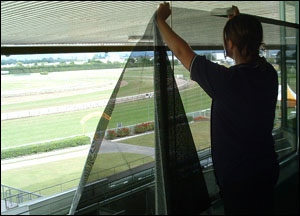 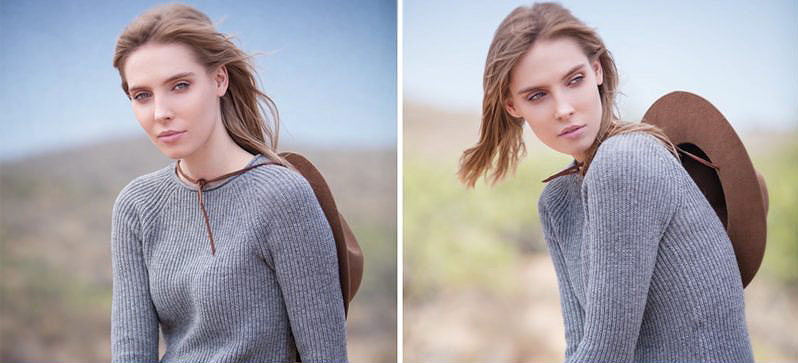 With
Without
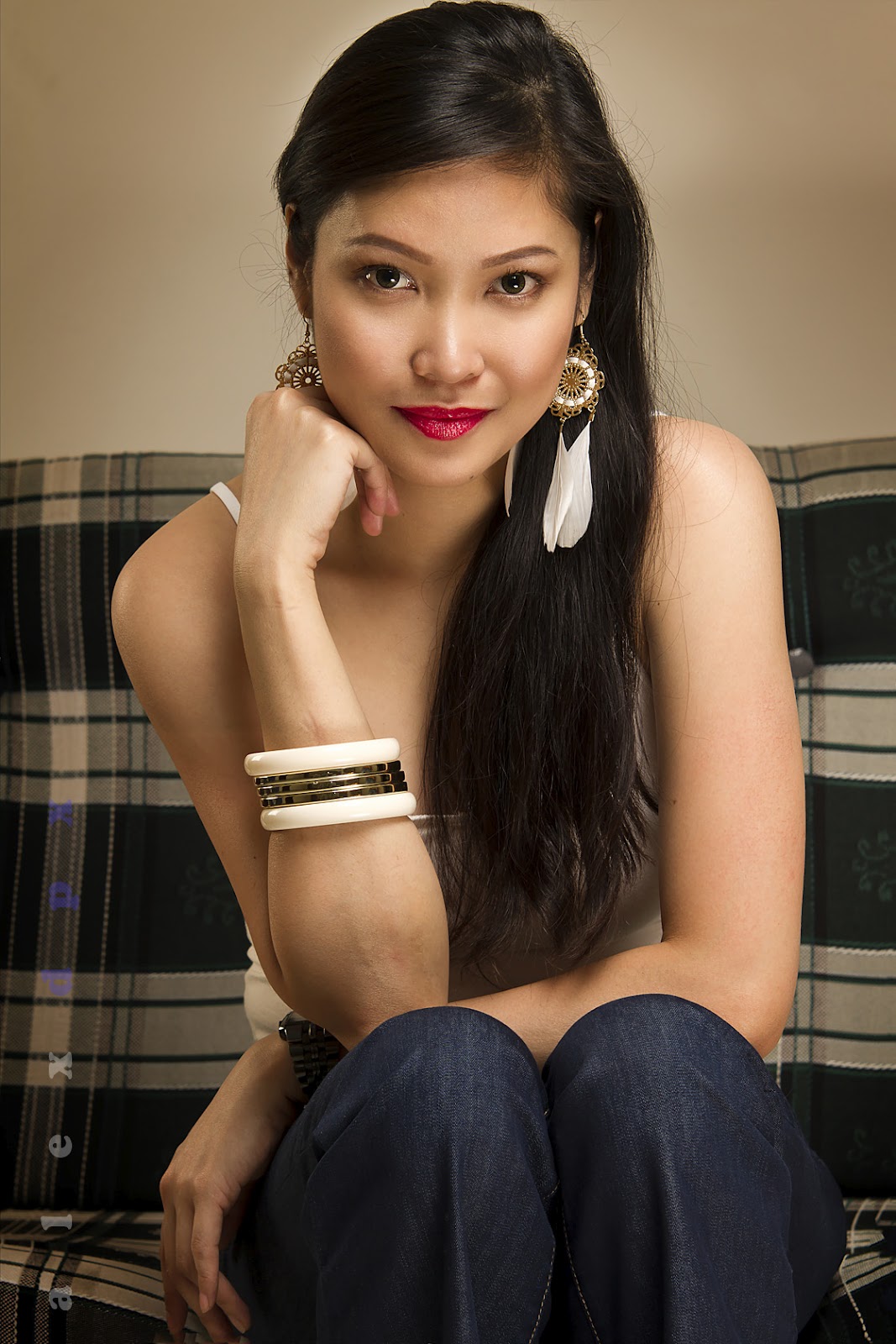 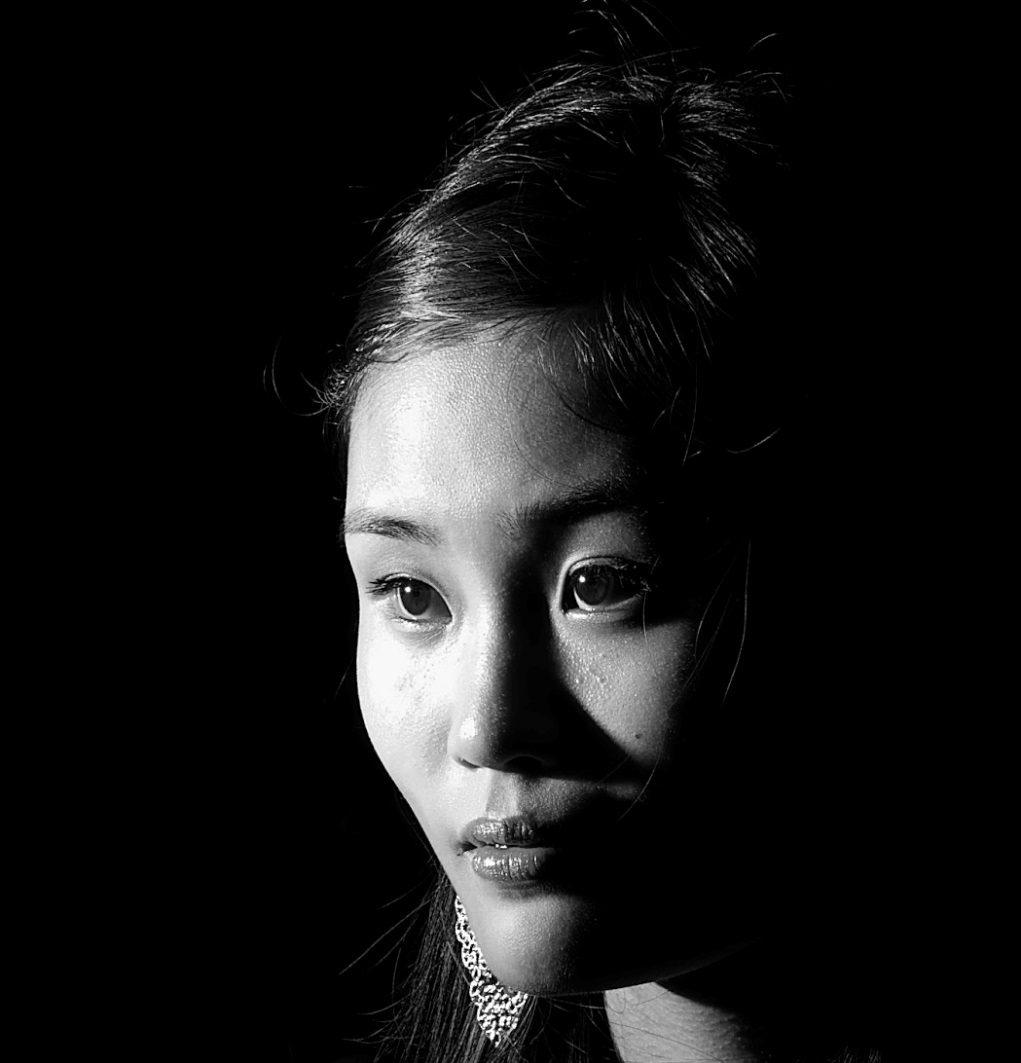 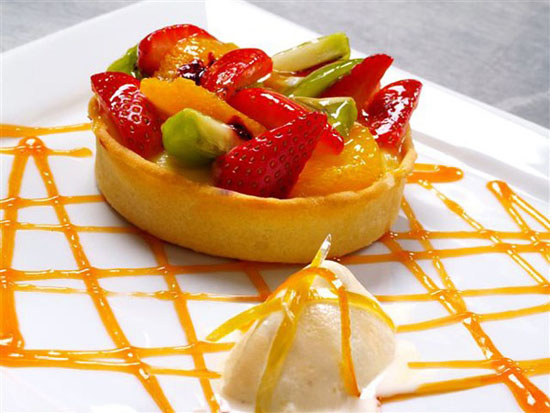 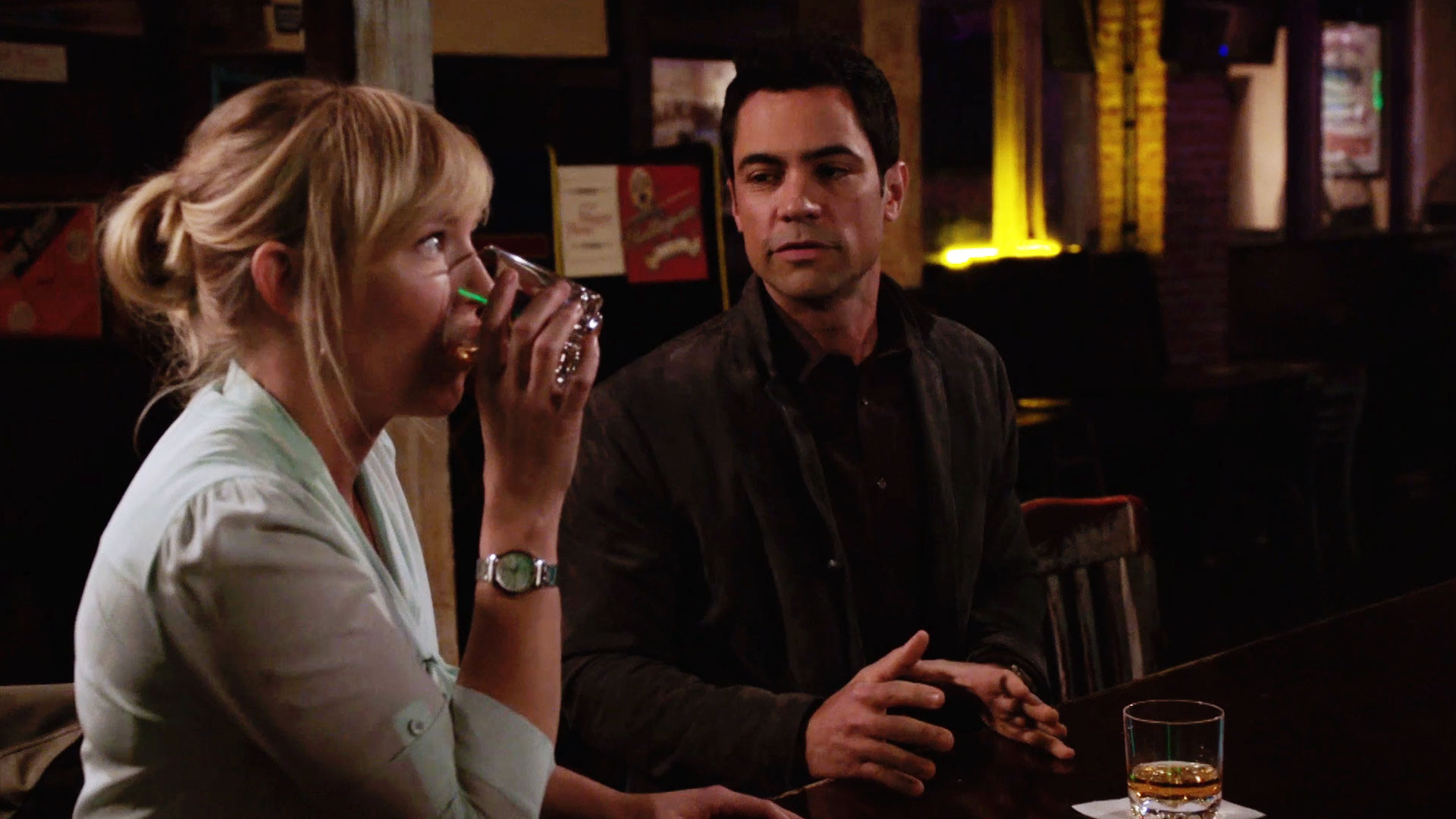 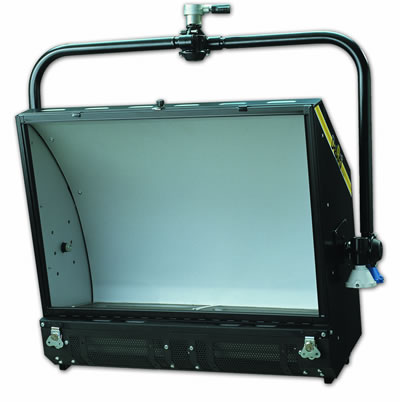 Photographer
well prepared
 understands visual composition
 is disciplined
 understands camera apparatus
 understands the nature of light
Calotype
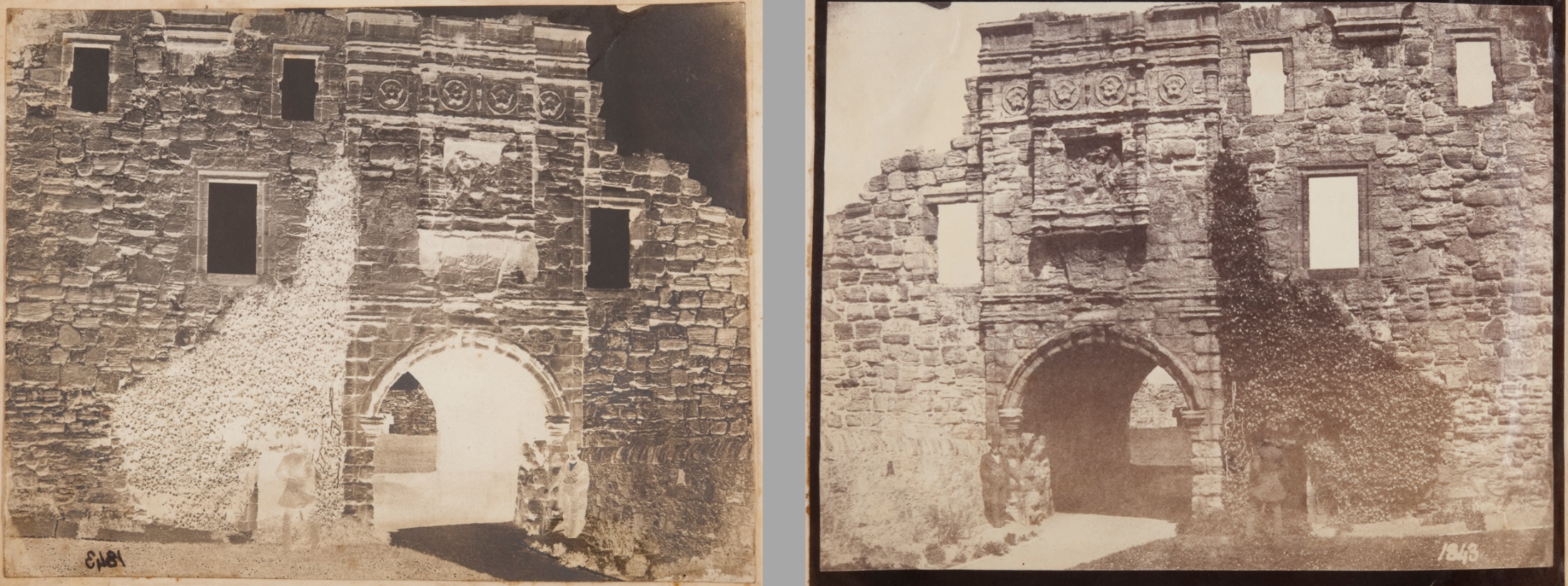 Negative
Print